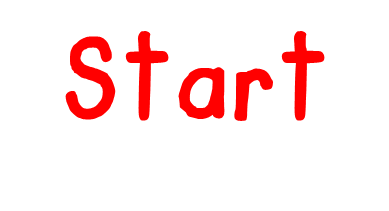 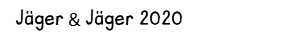 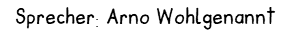 Zerlege die Zahl 9 !
Ergänze, was fehlt !
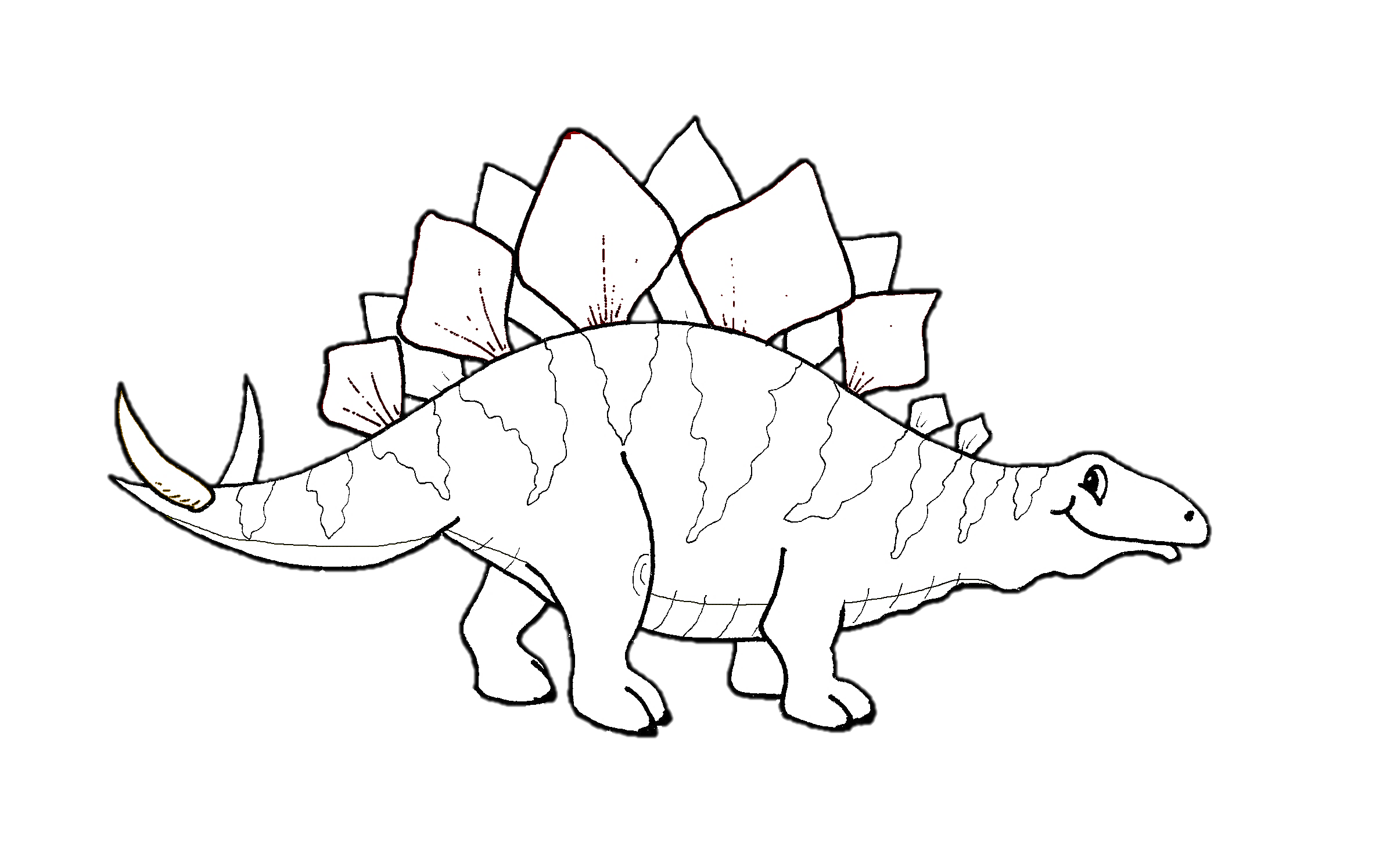 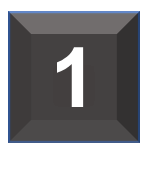 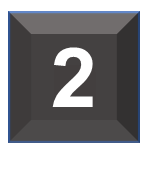 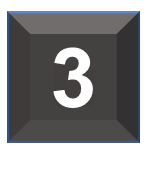 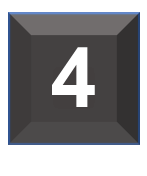 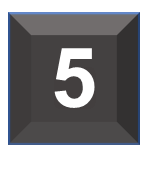 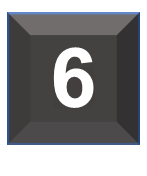 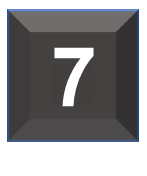 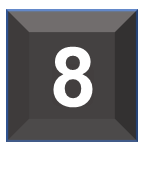 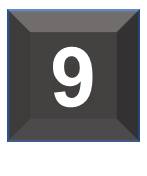 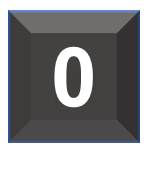 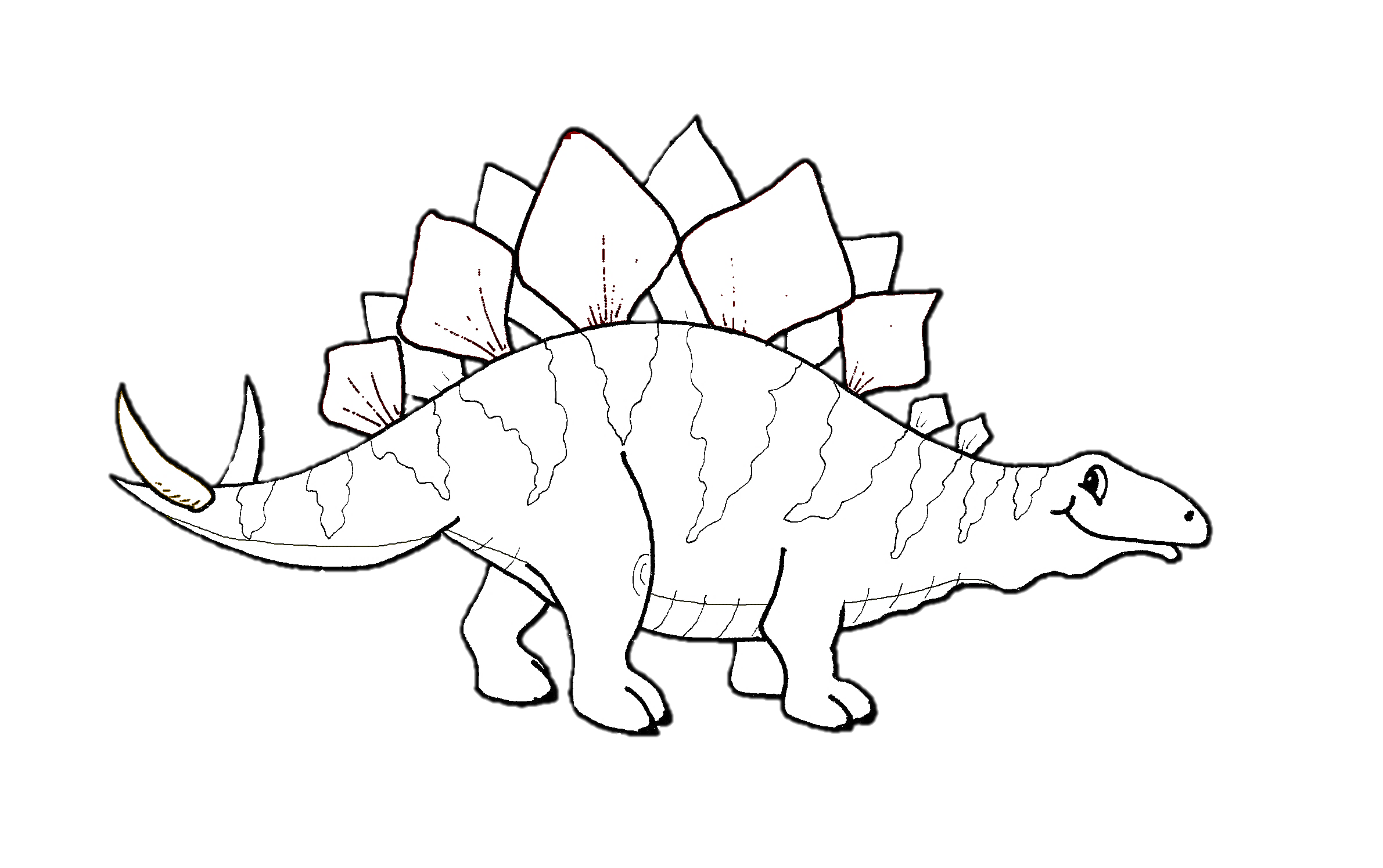 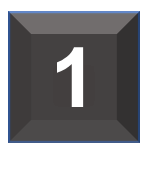 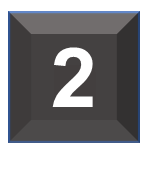 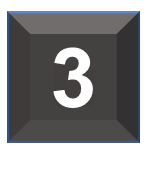 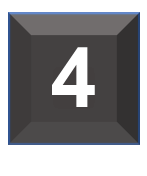 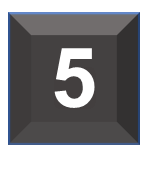 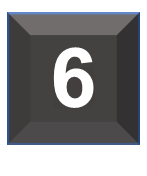 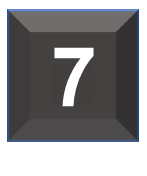 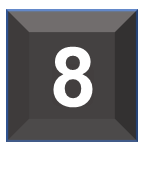 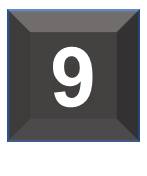 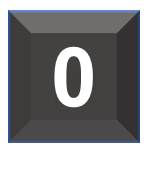 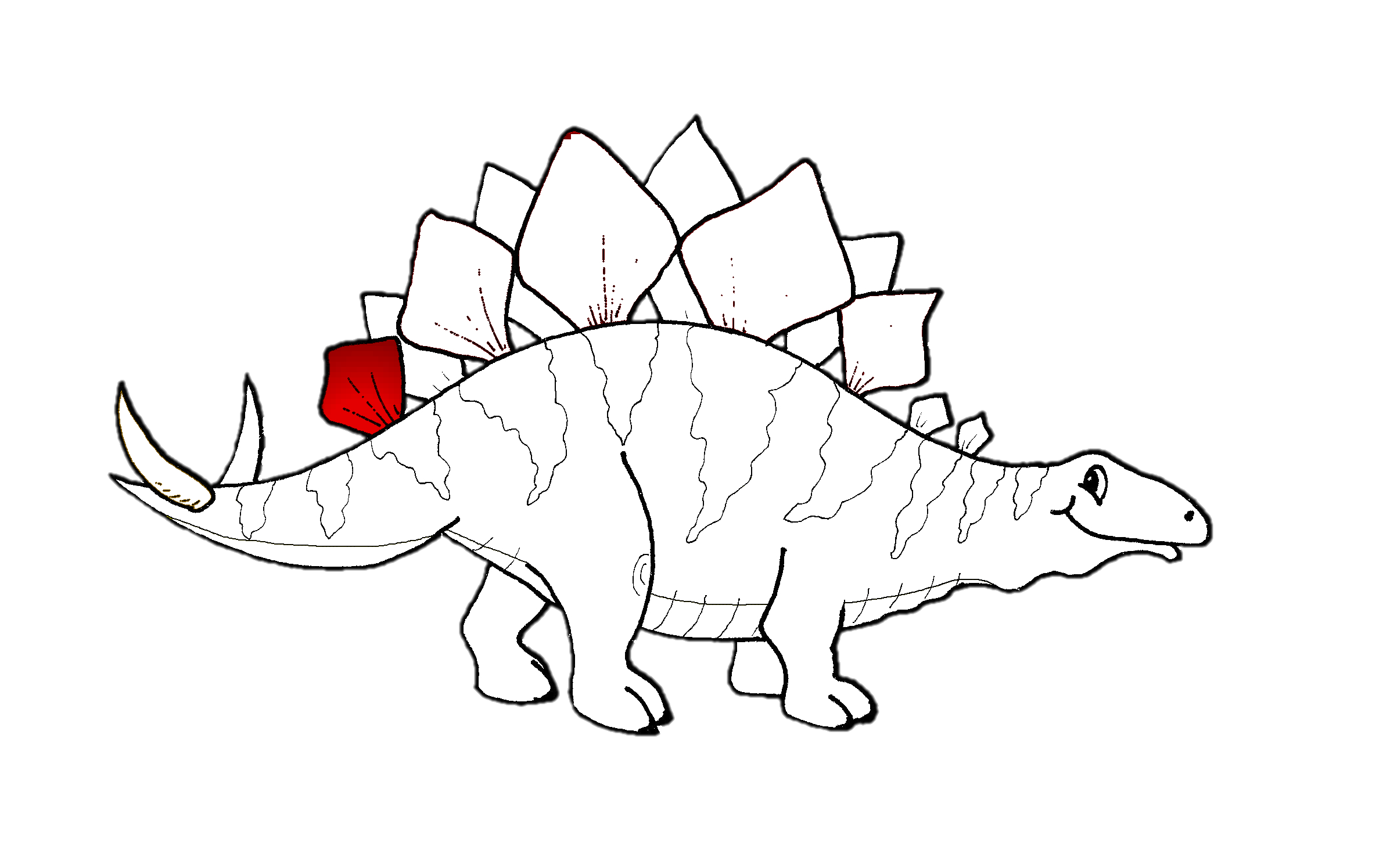 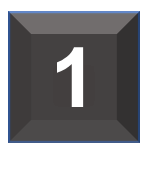 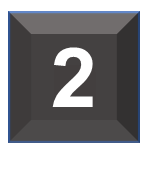 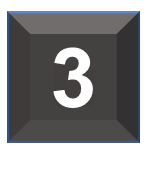 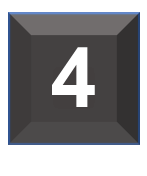 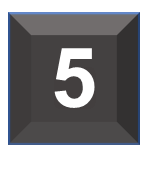 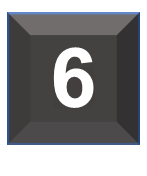 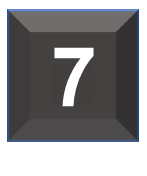 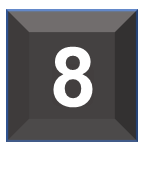 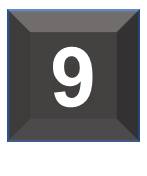 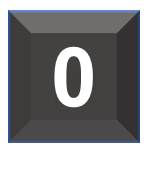 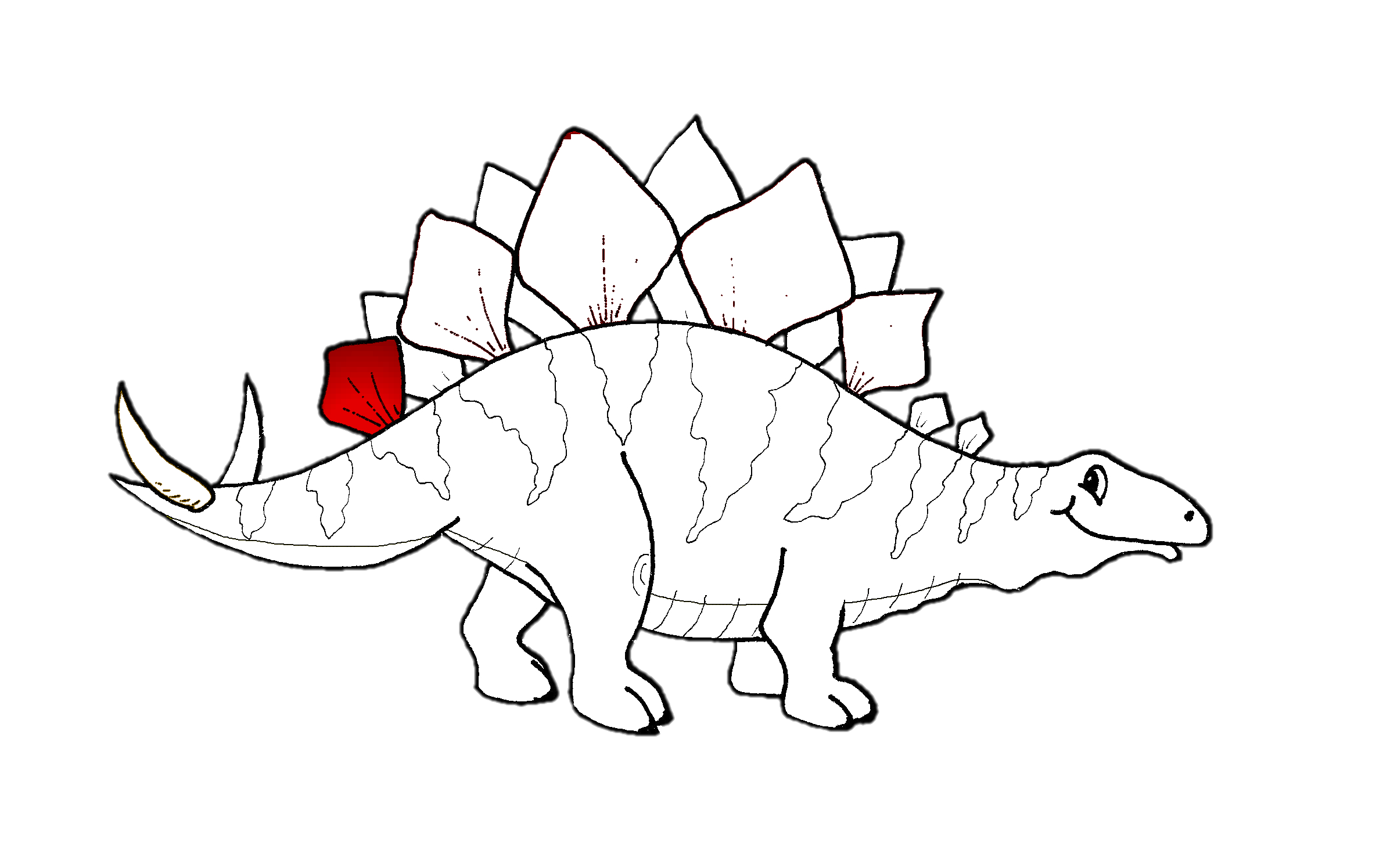 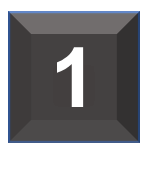 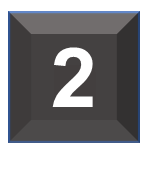 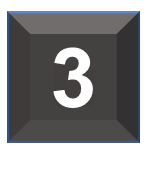 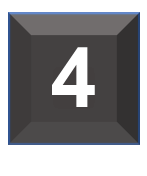 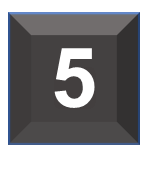 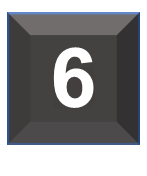 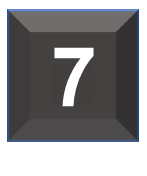 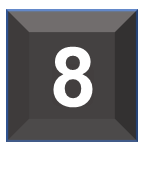 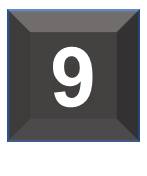 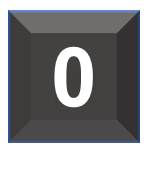 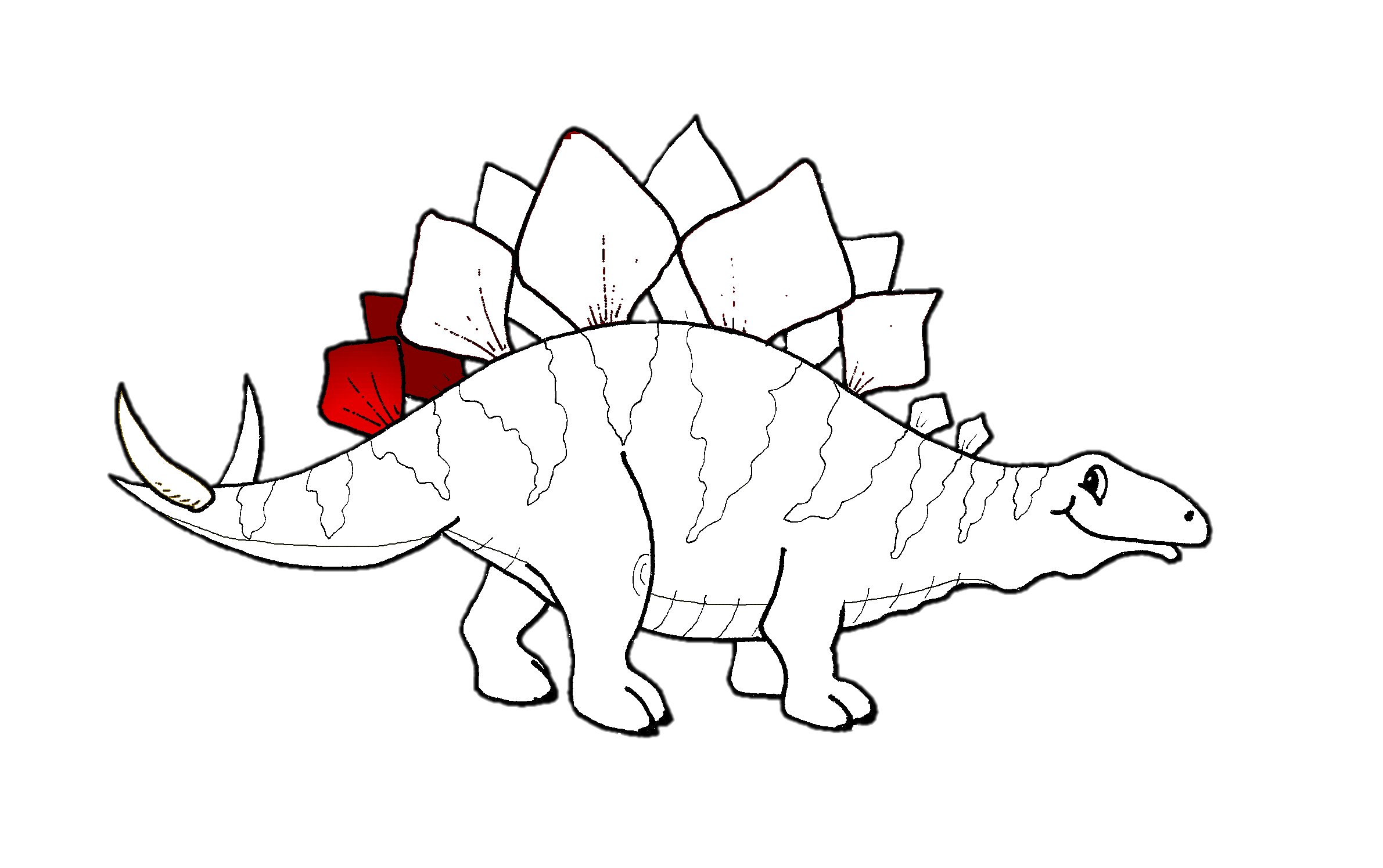 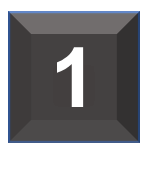 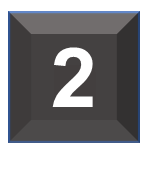 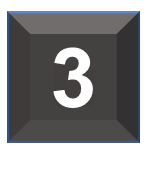 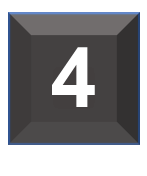 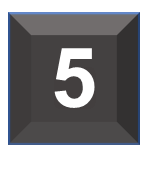 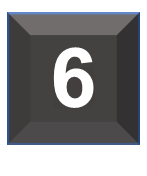 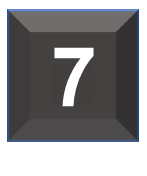 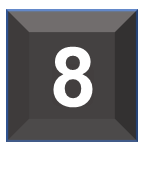 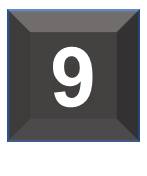 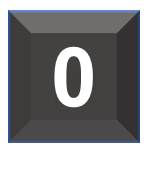 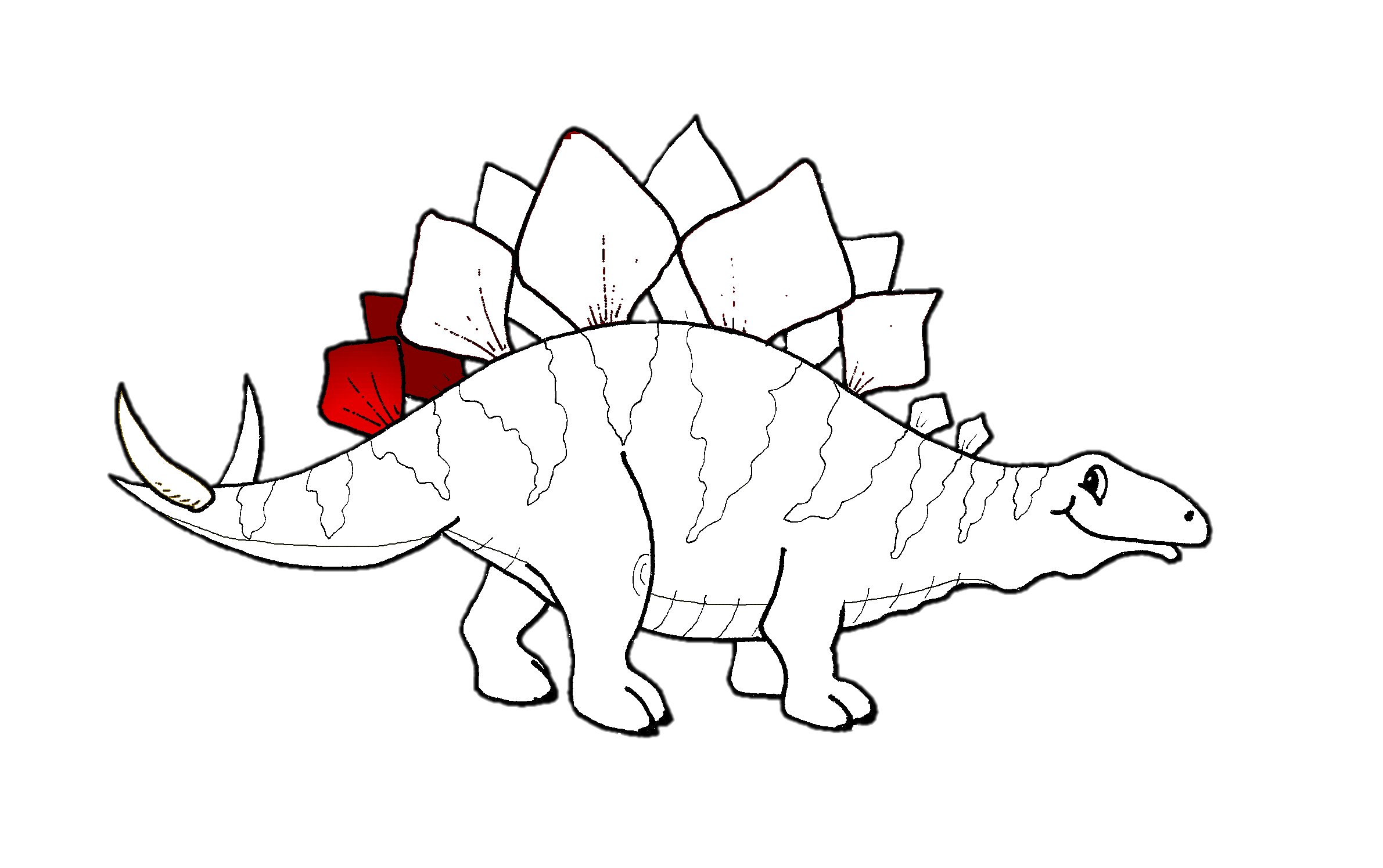 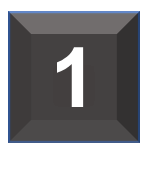 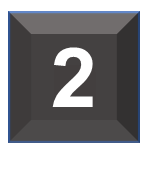 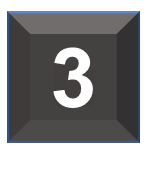 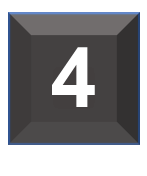 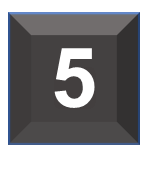 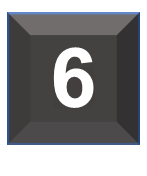 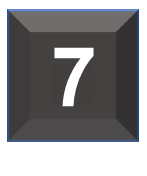 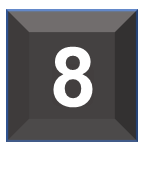 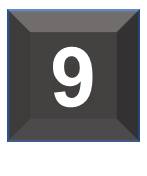 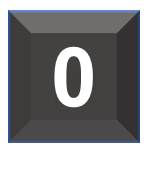 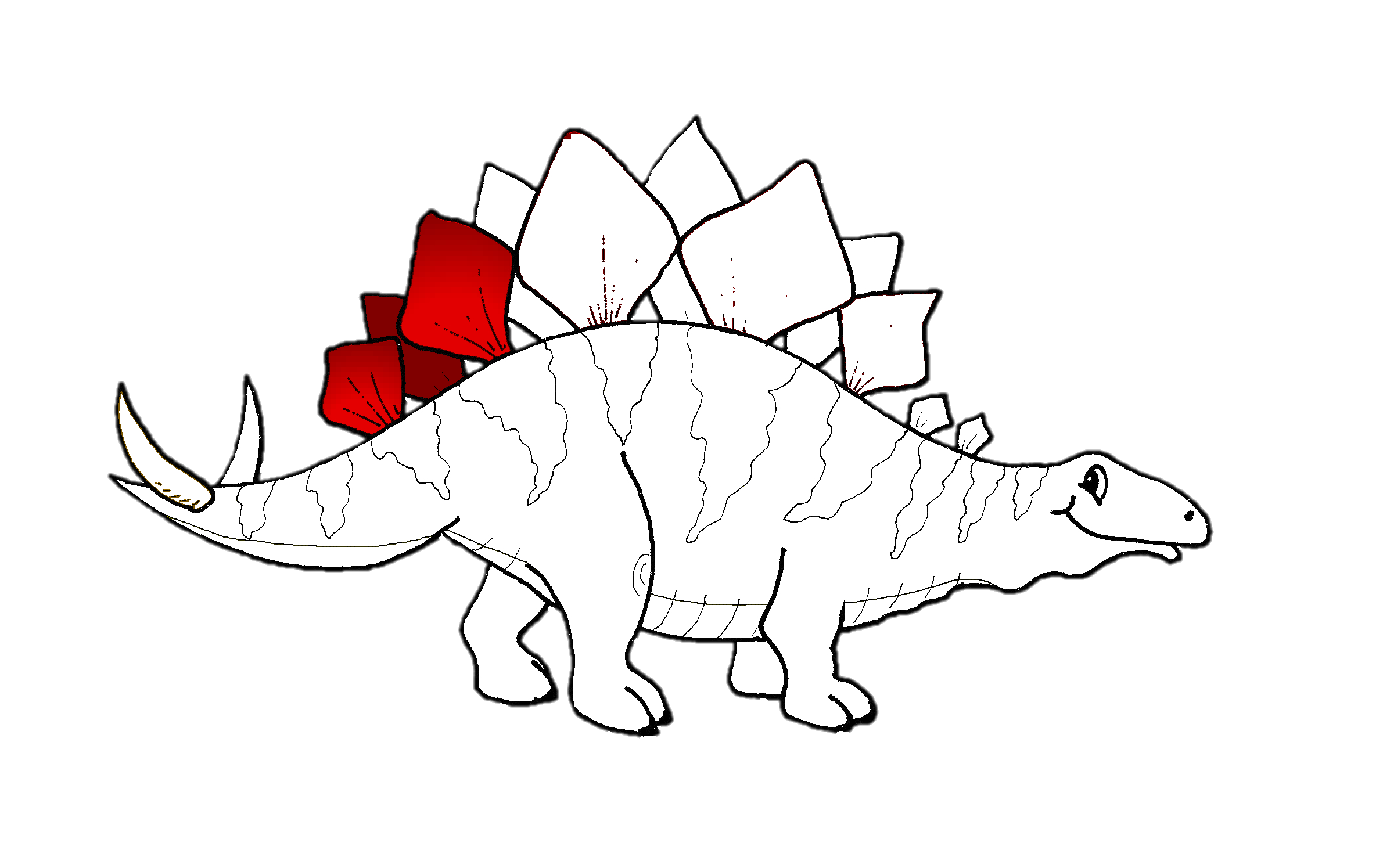 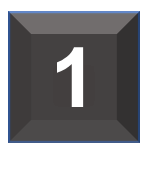 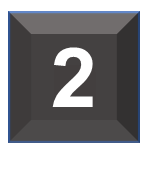 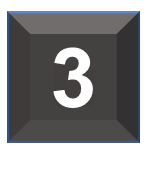 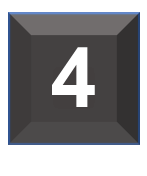 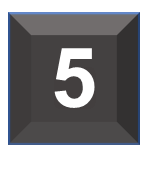 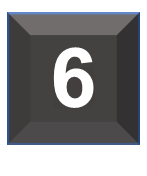 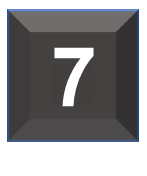 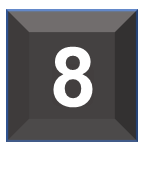 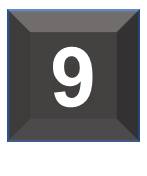 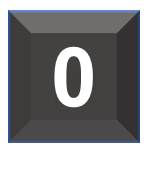 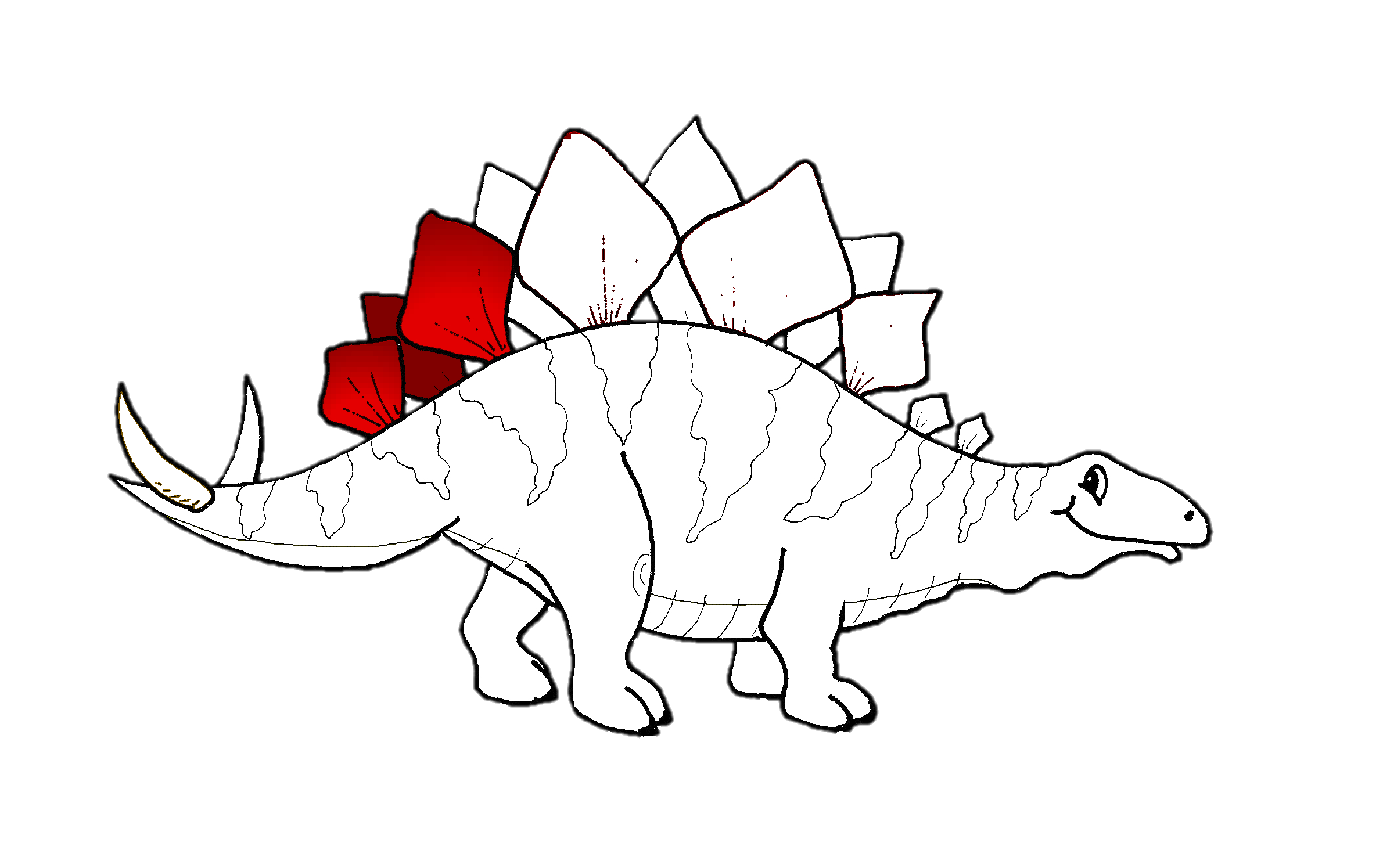 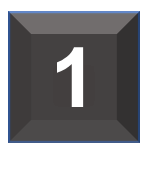 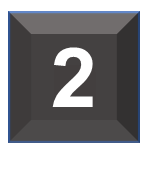 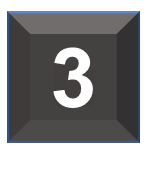 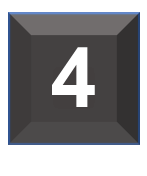 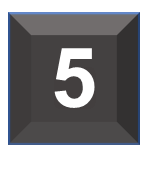 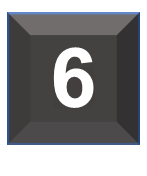 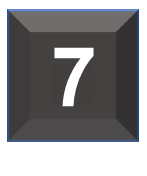 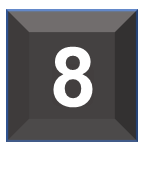 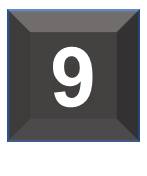 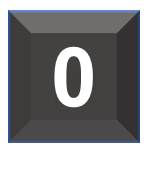 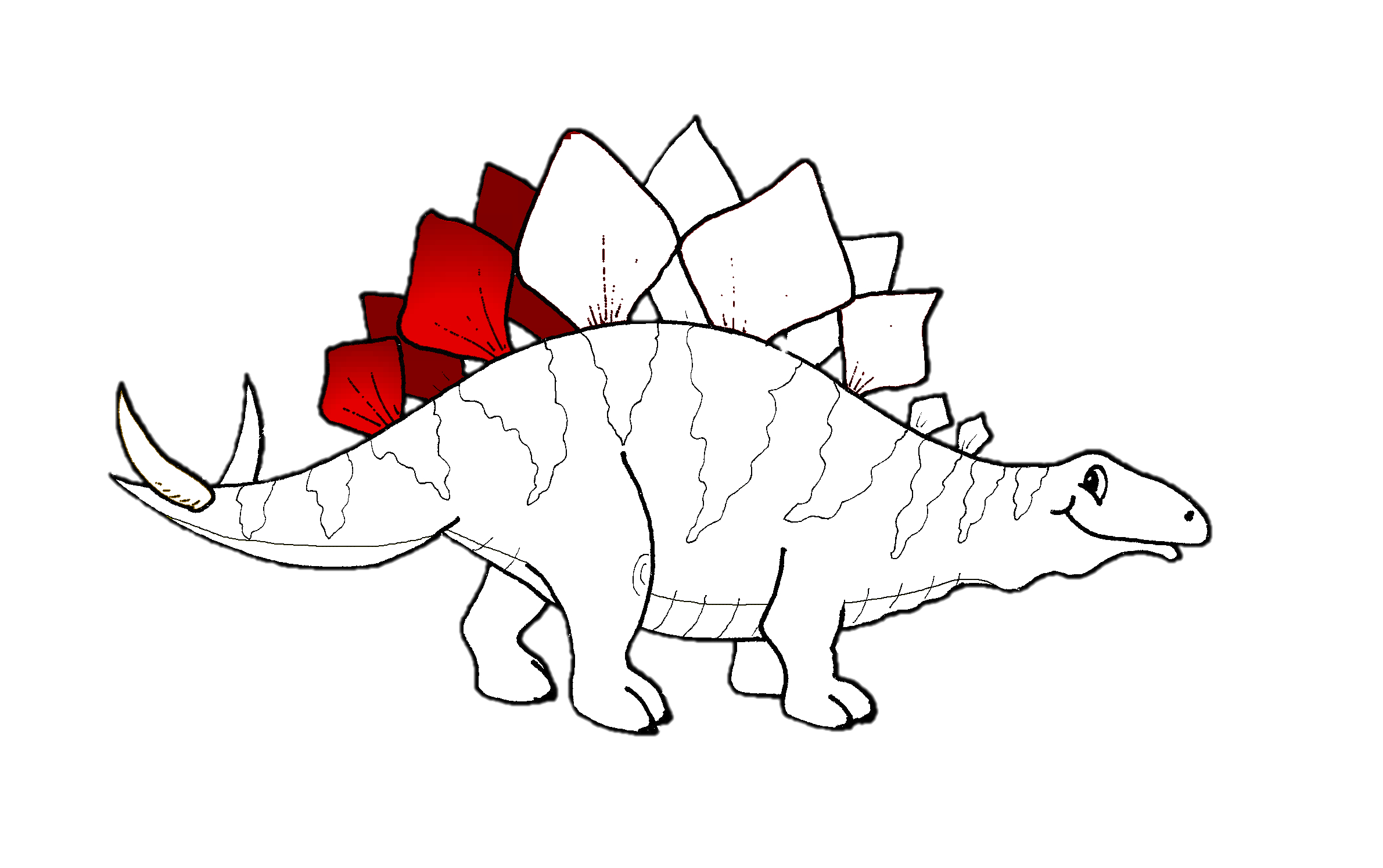 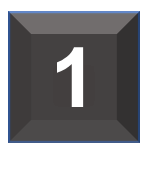 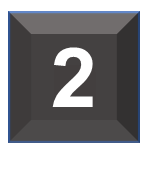 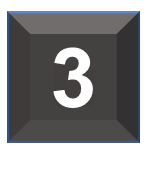 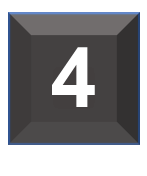 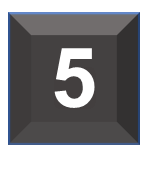 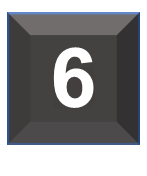 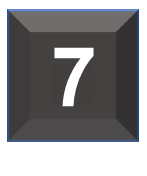 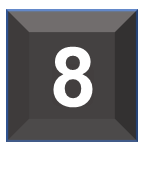 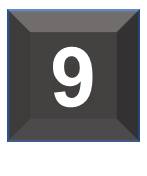 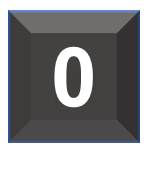 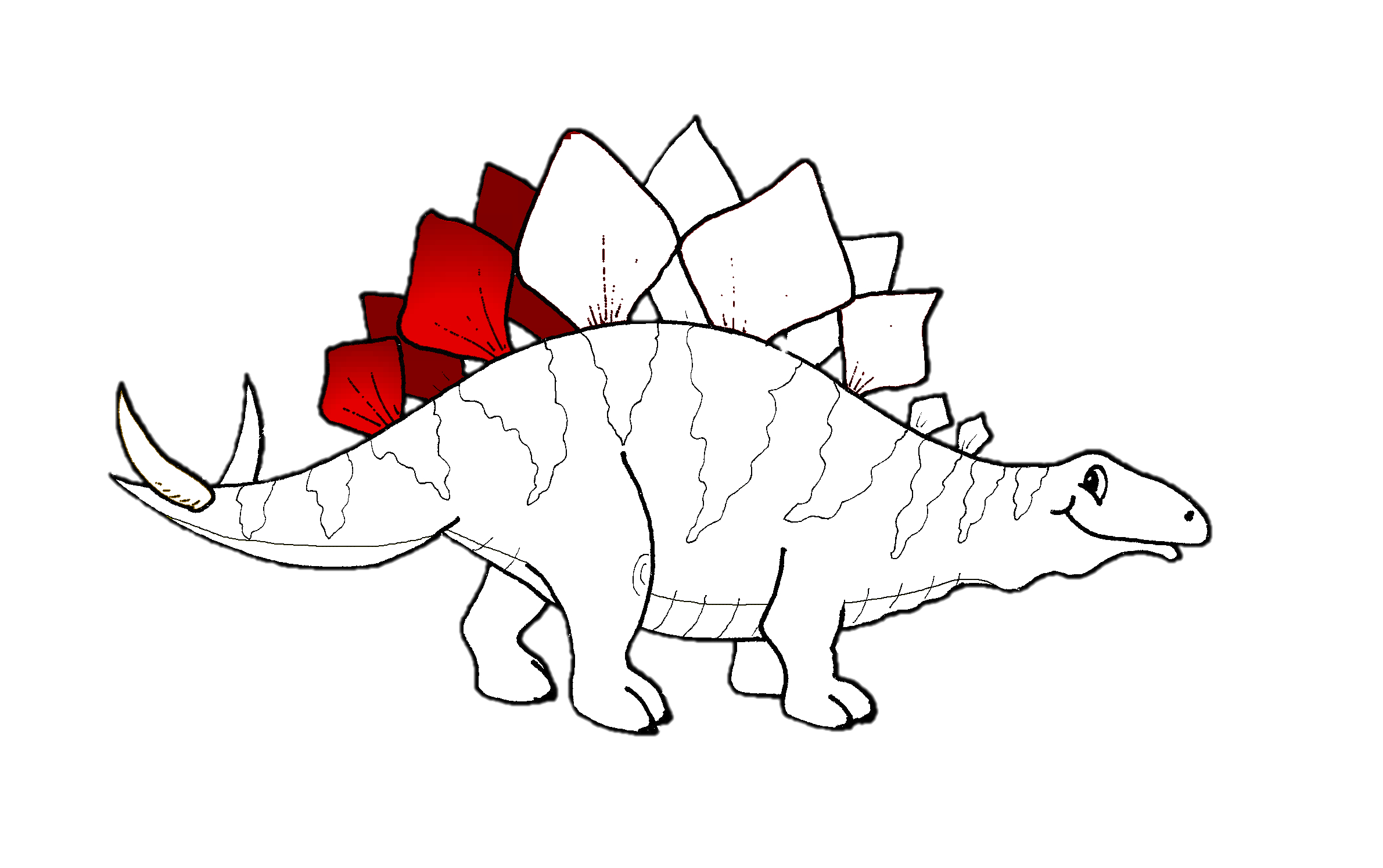 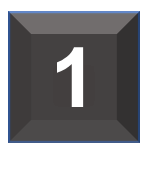 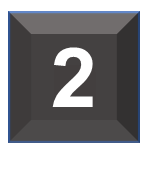 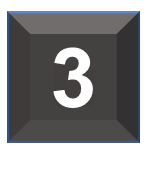 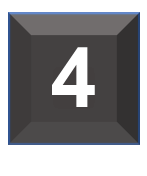 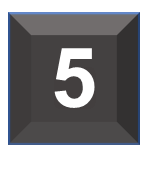 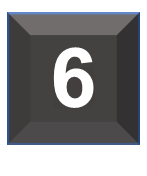 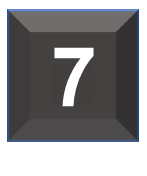 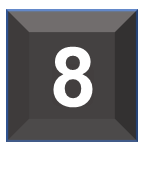 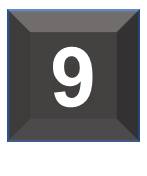 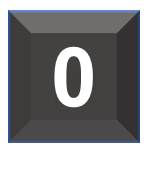 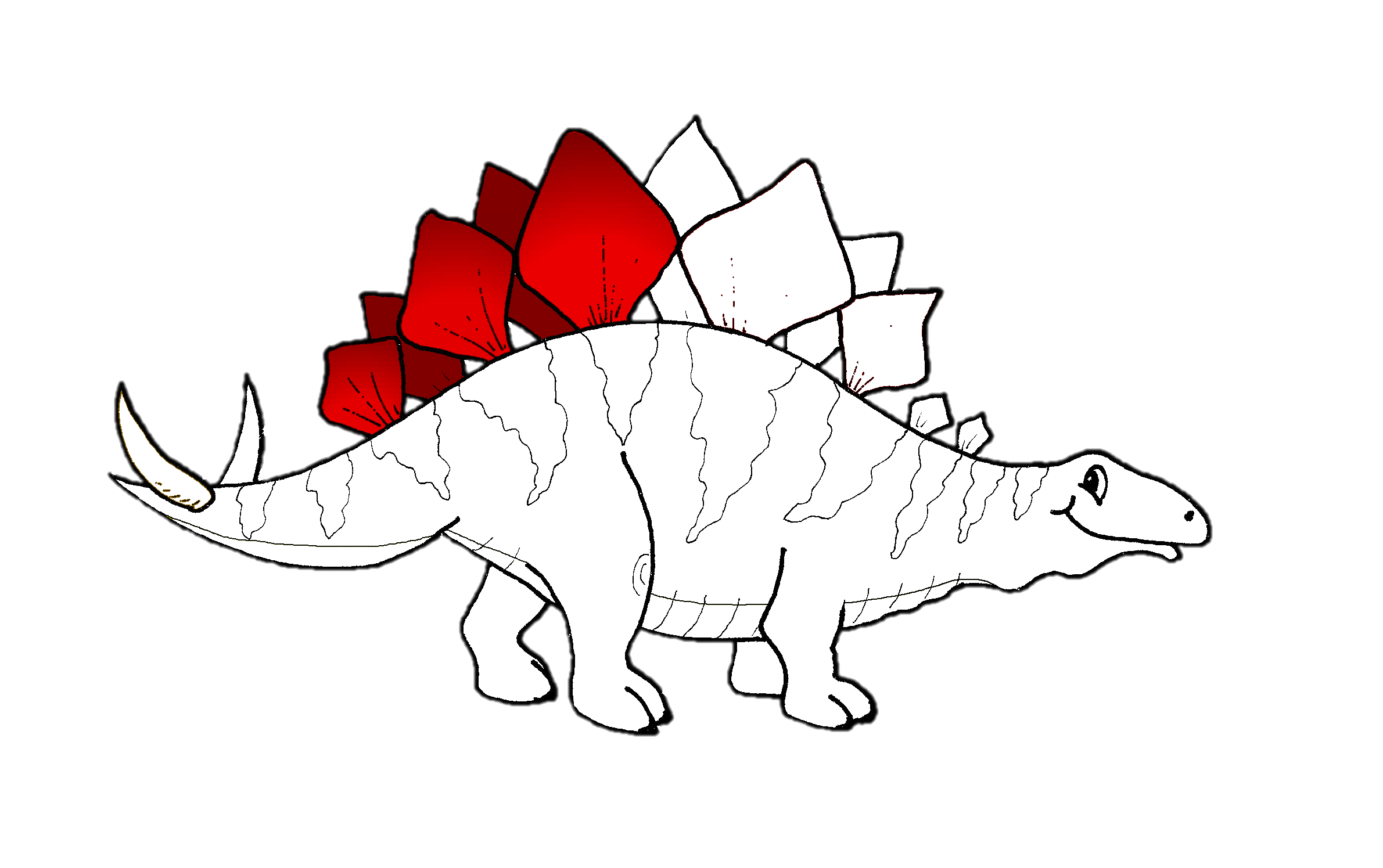 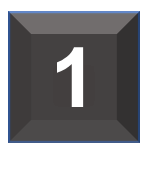 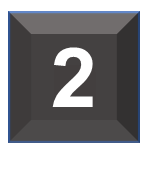 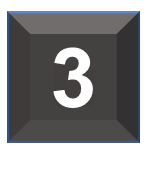 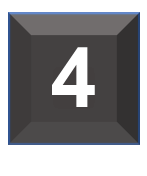 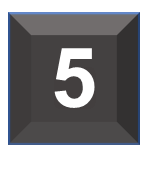 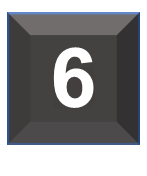 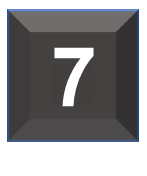 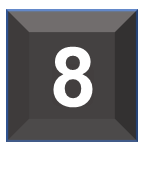 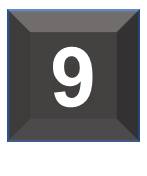 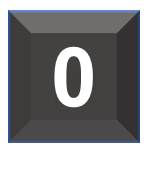 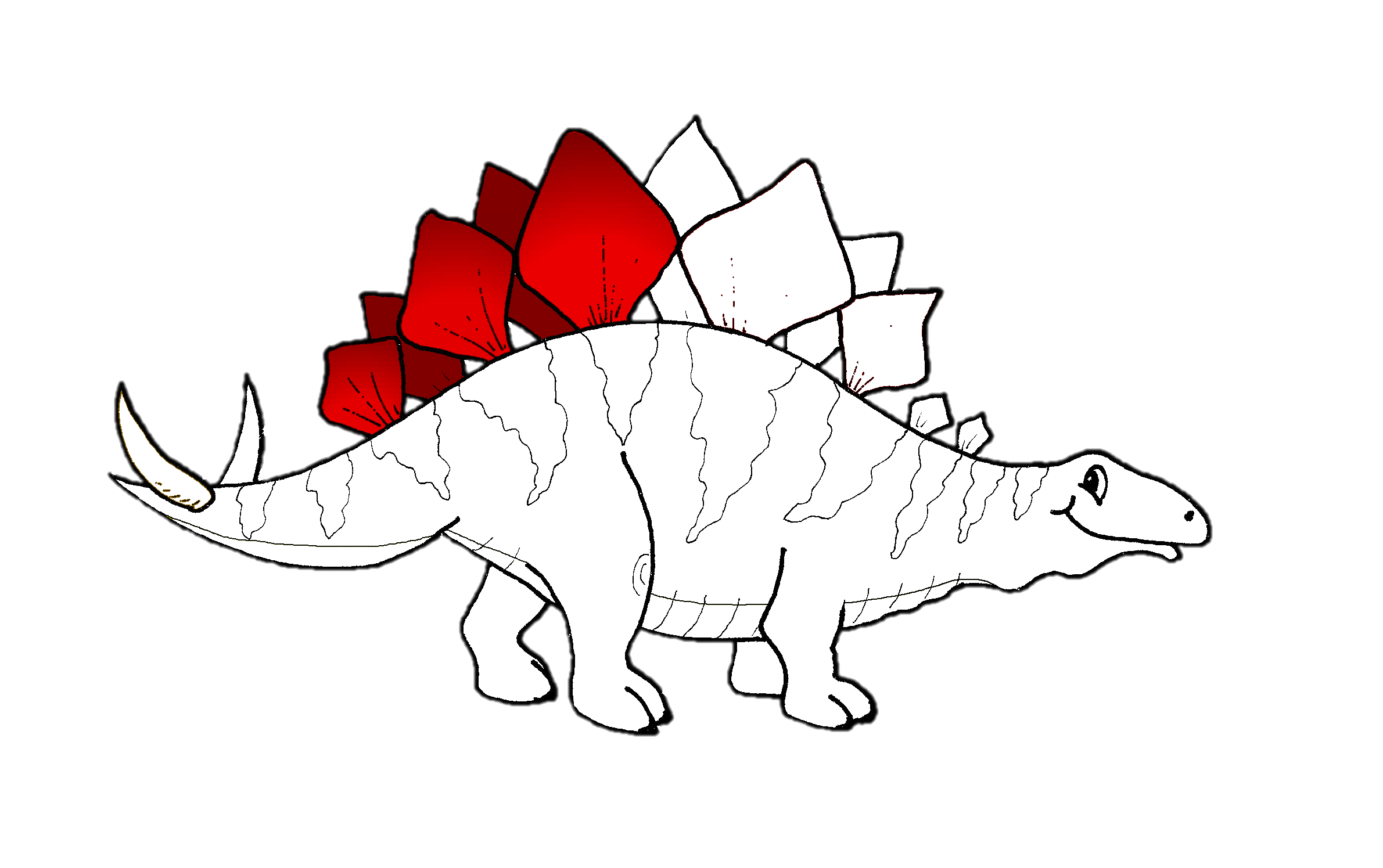 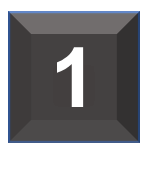 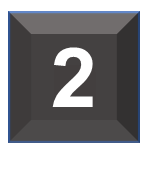 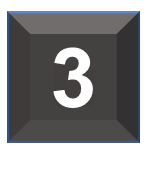 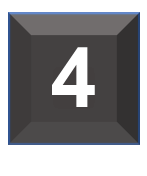 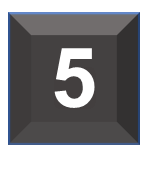 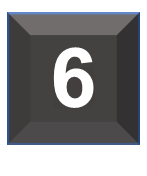 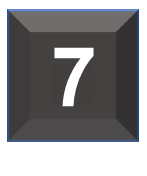 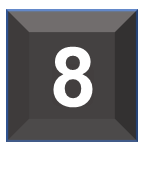 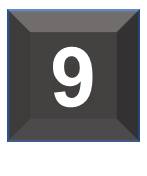 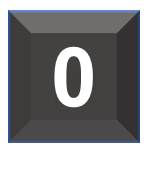 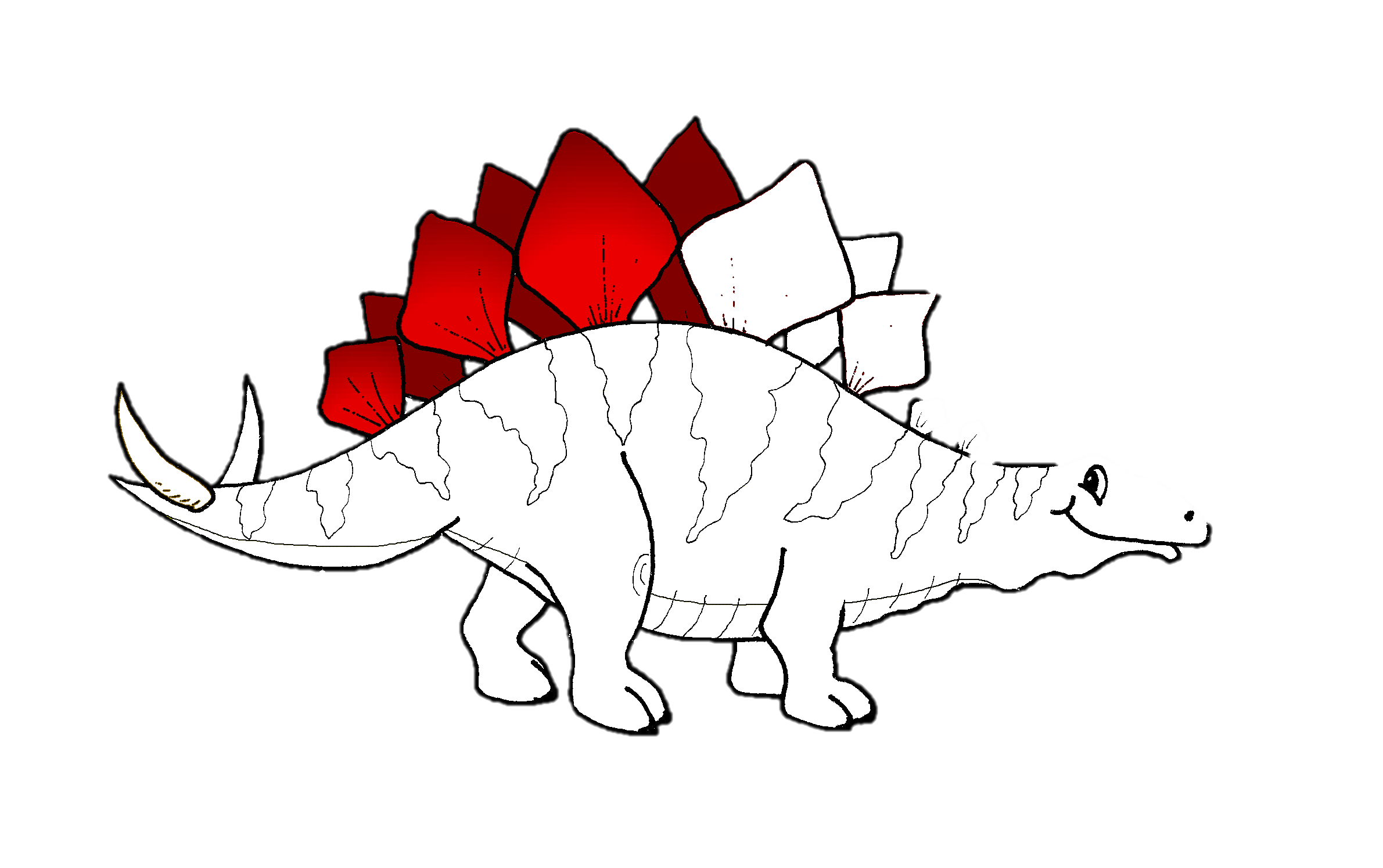 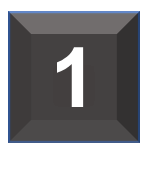 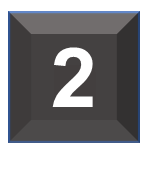 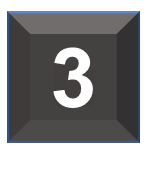 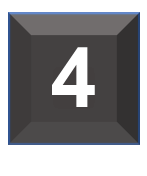 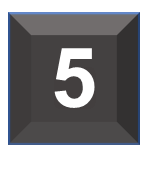 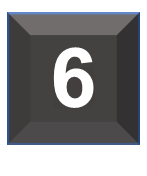 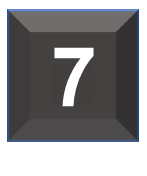 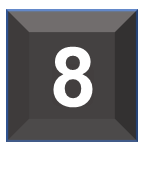 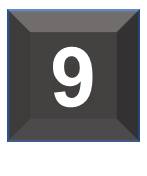 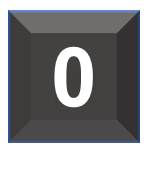 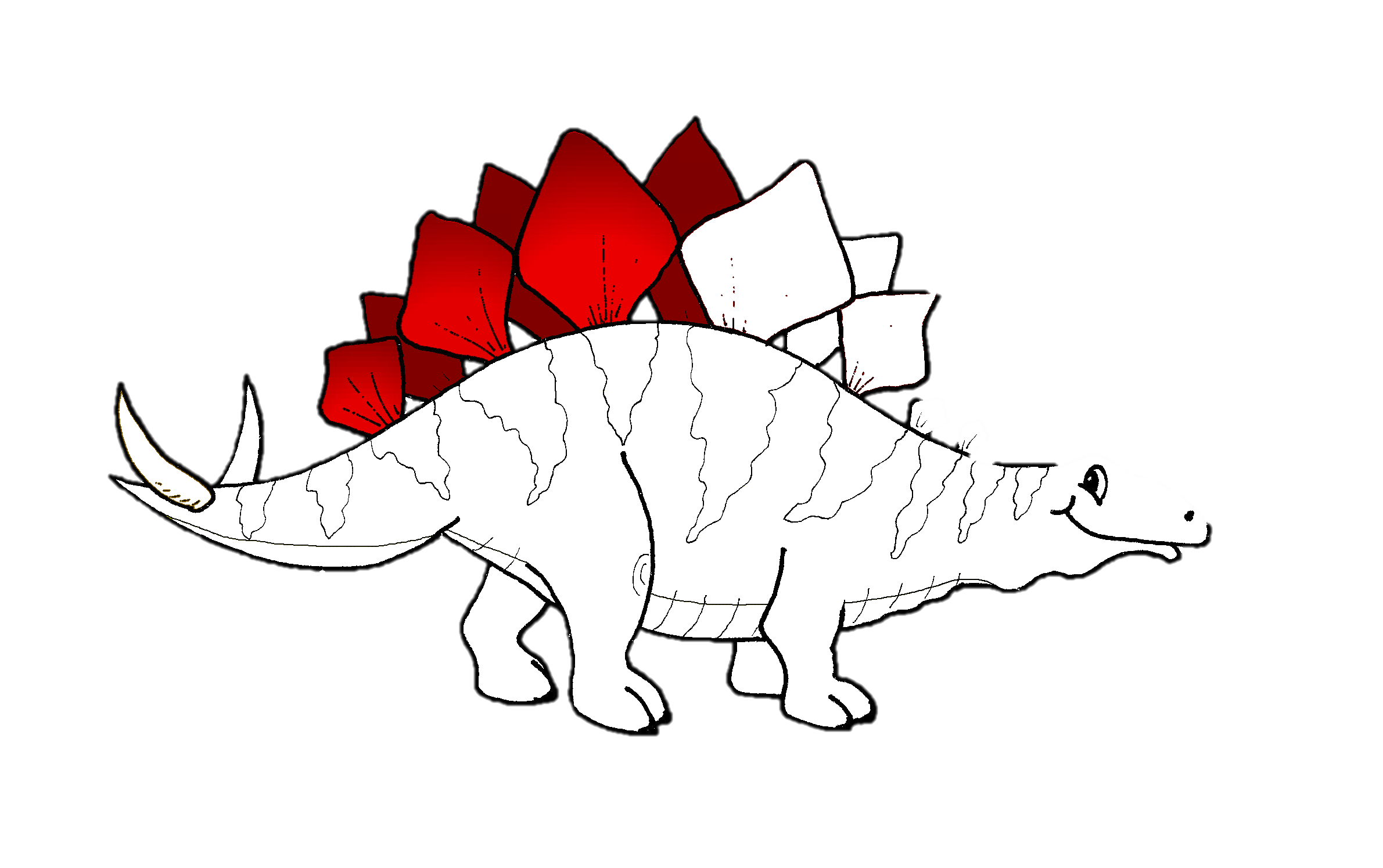 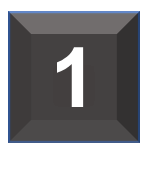 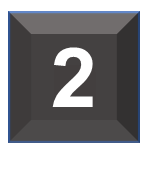 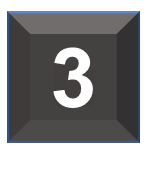 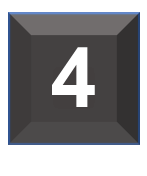 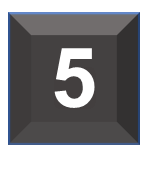 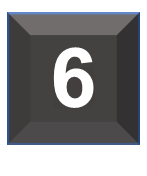 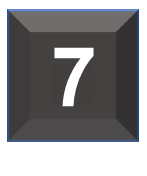 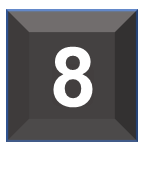 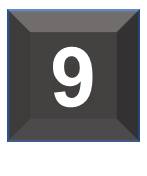 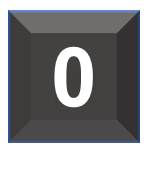 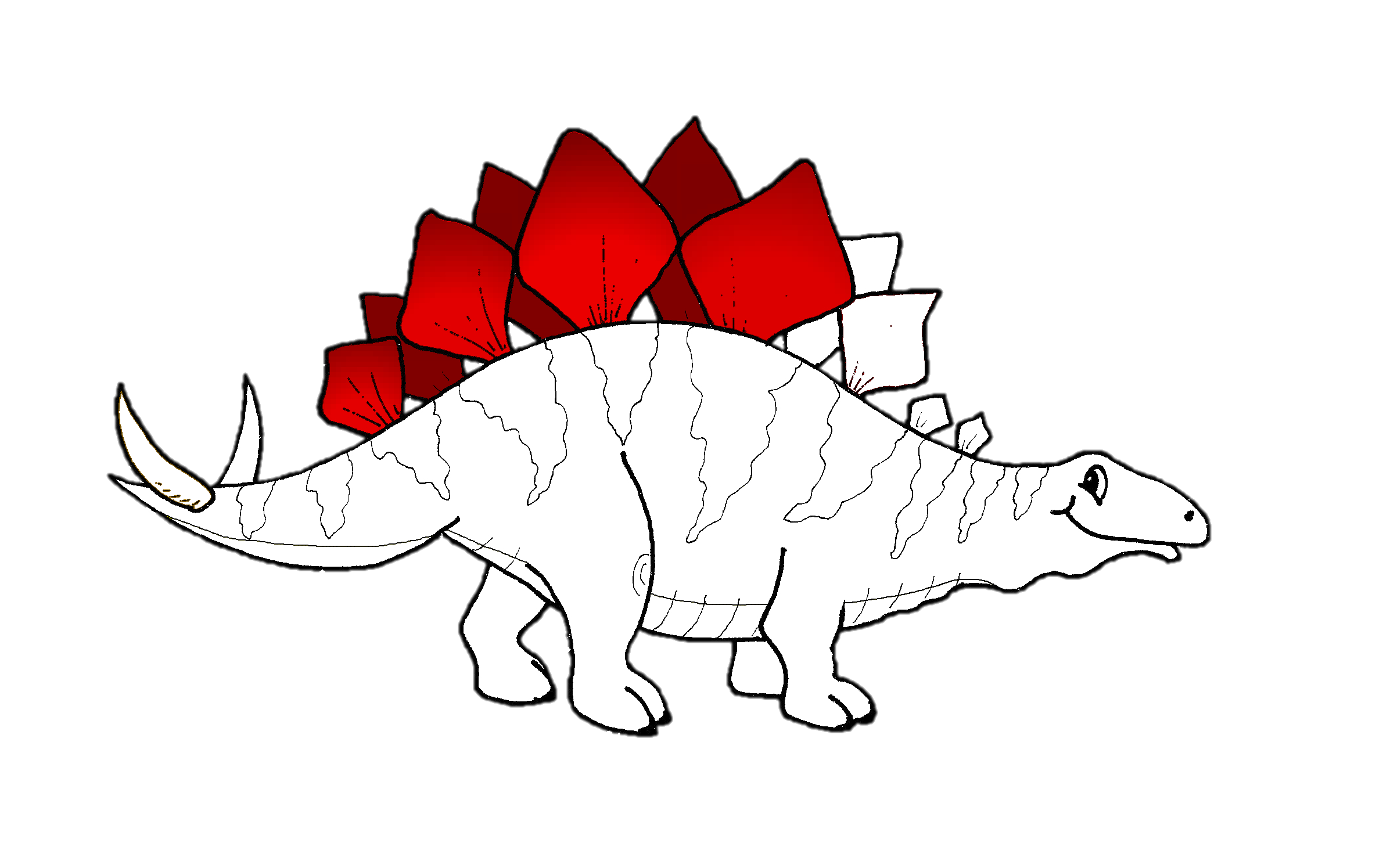 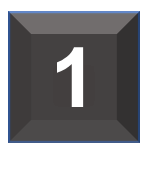 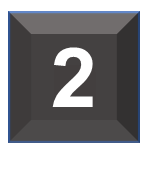 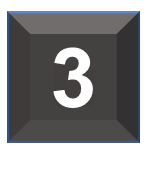 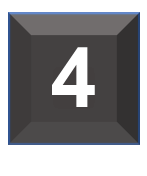 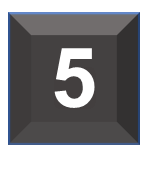 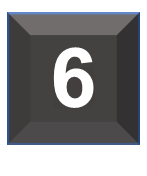 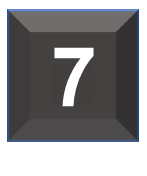 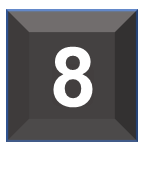 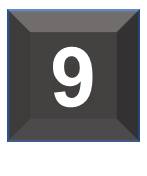 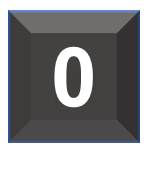 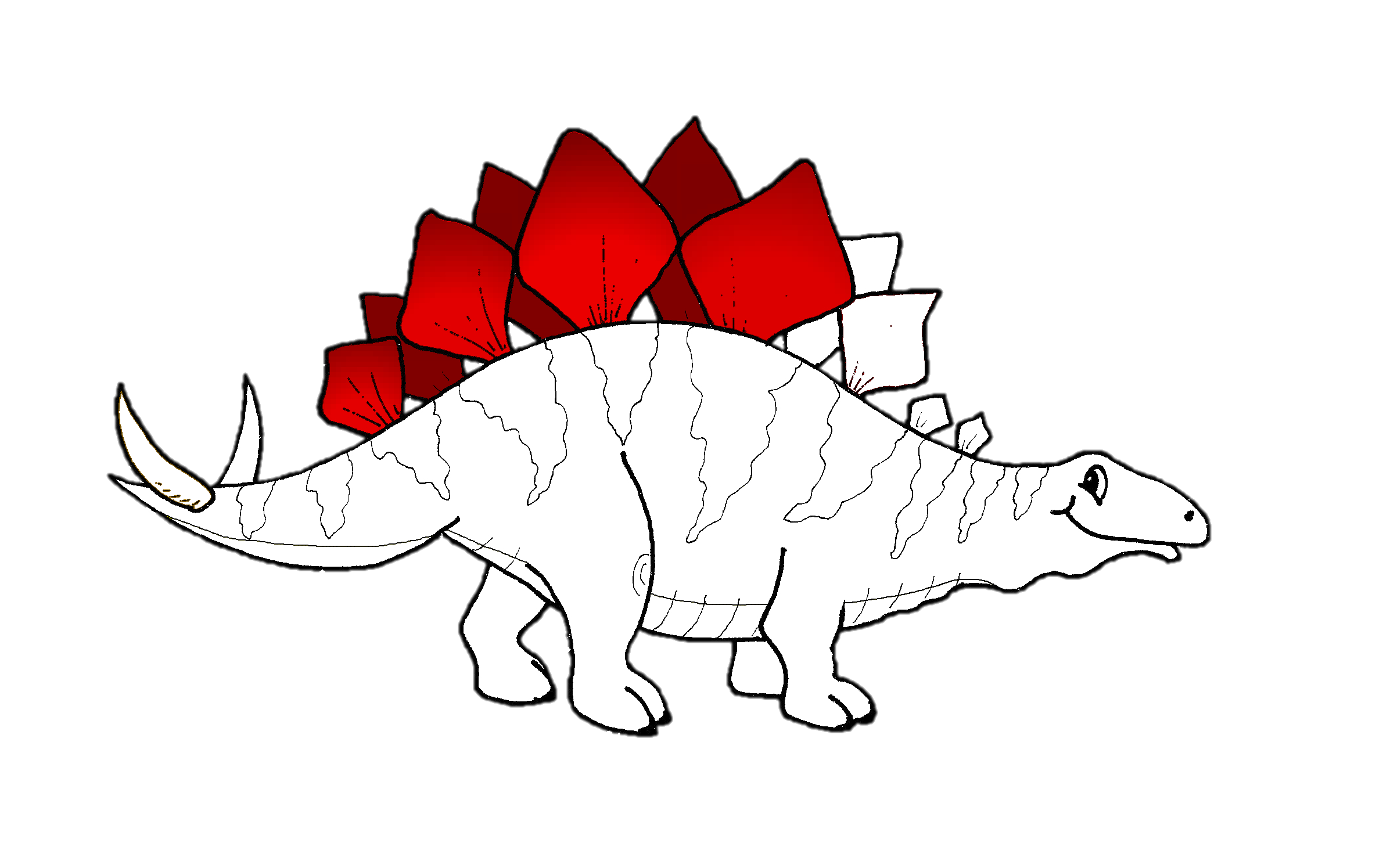 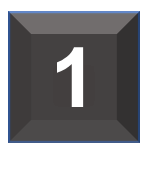 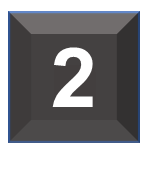 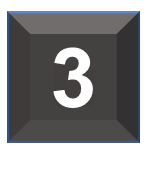 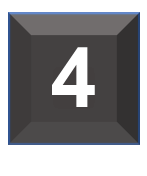 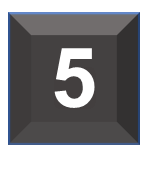 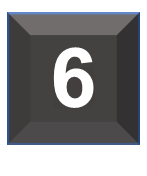 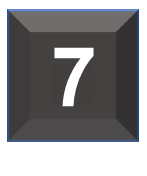 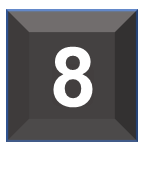 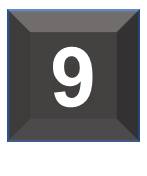 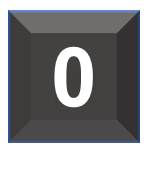 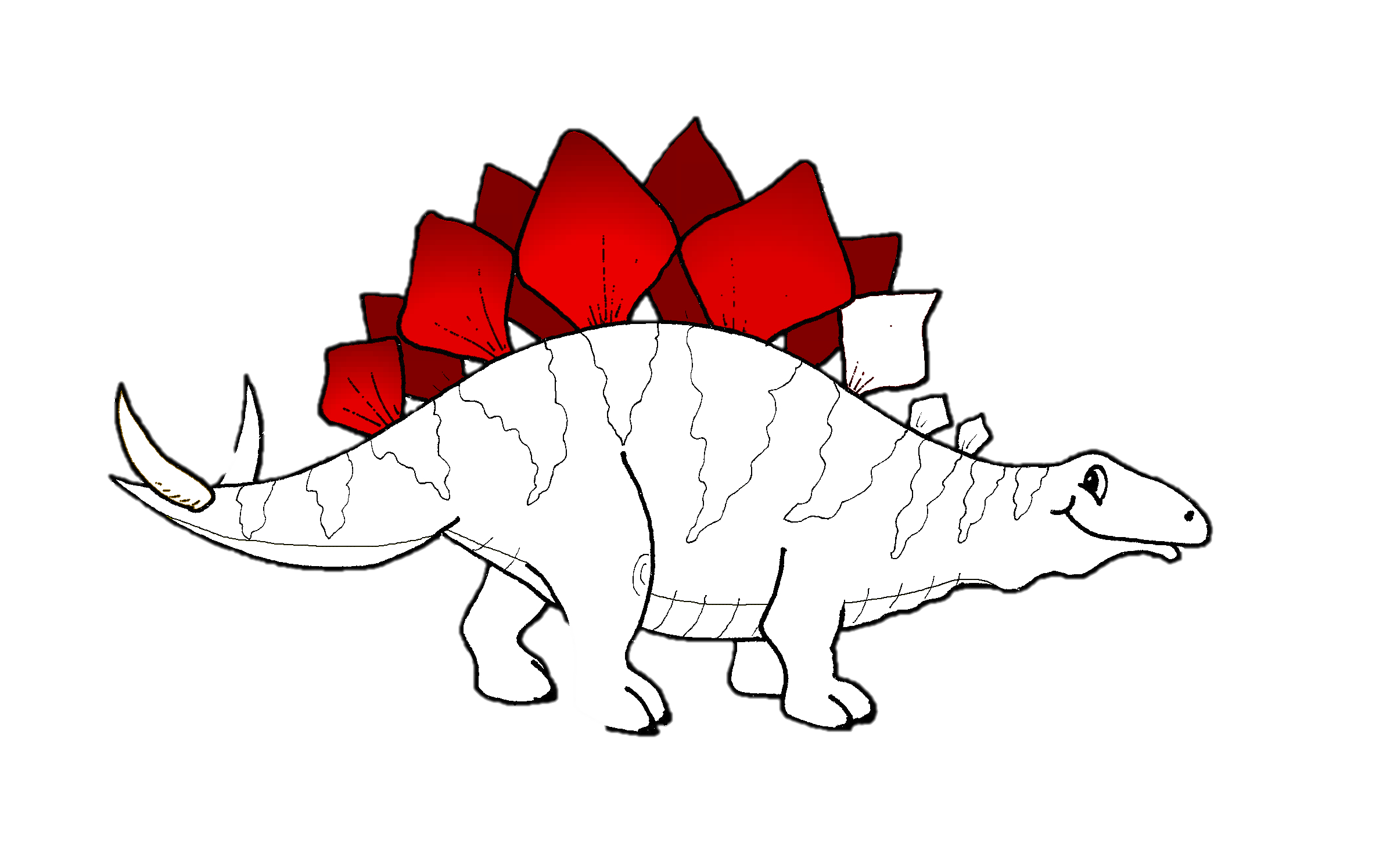 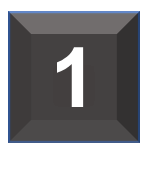 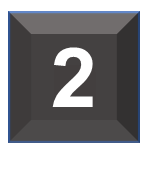 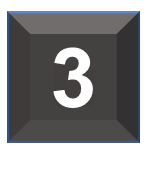 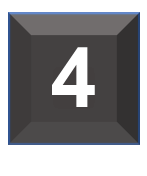 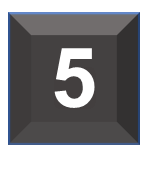 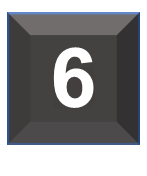 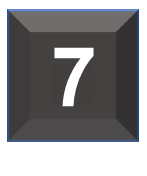 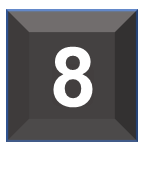 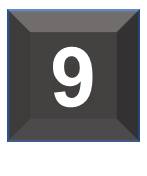 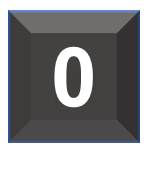 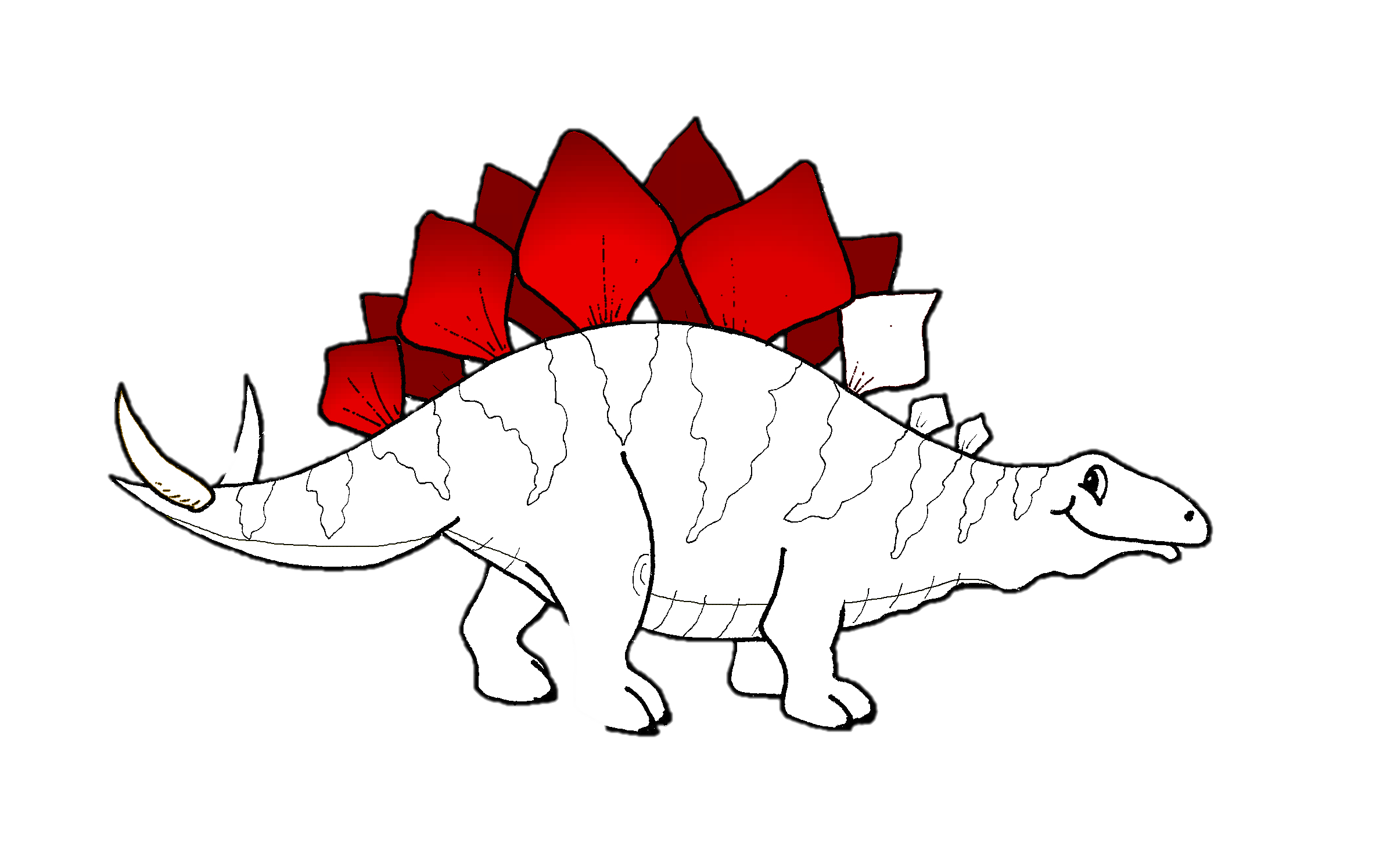 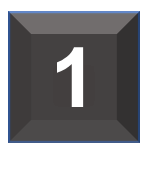 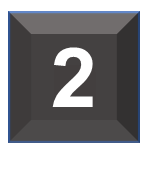 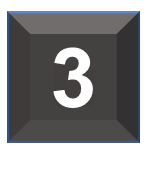 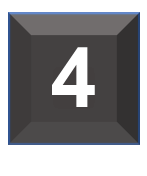 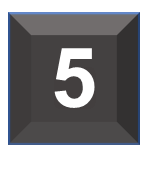 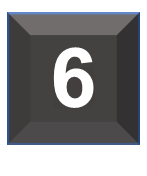 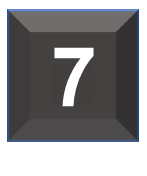 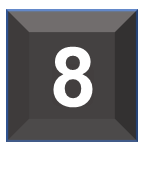 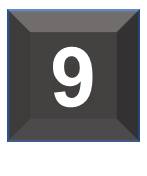 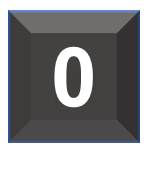 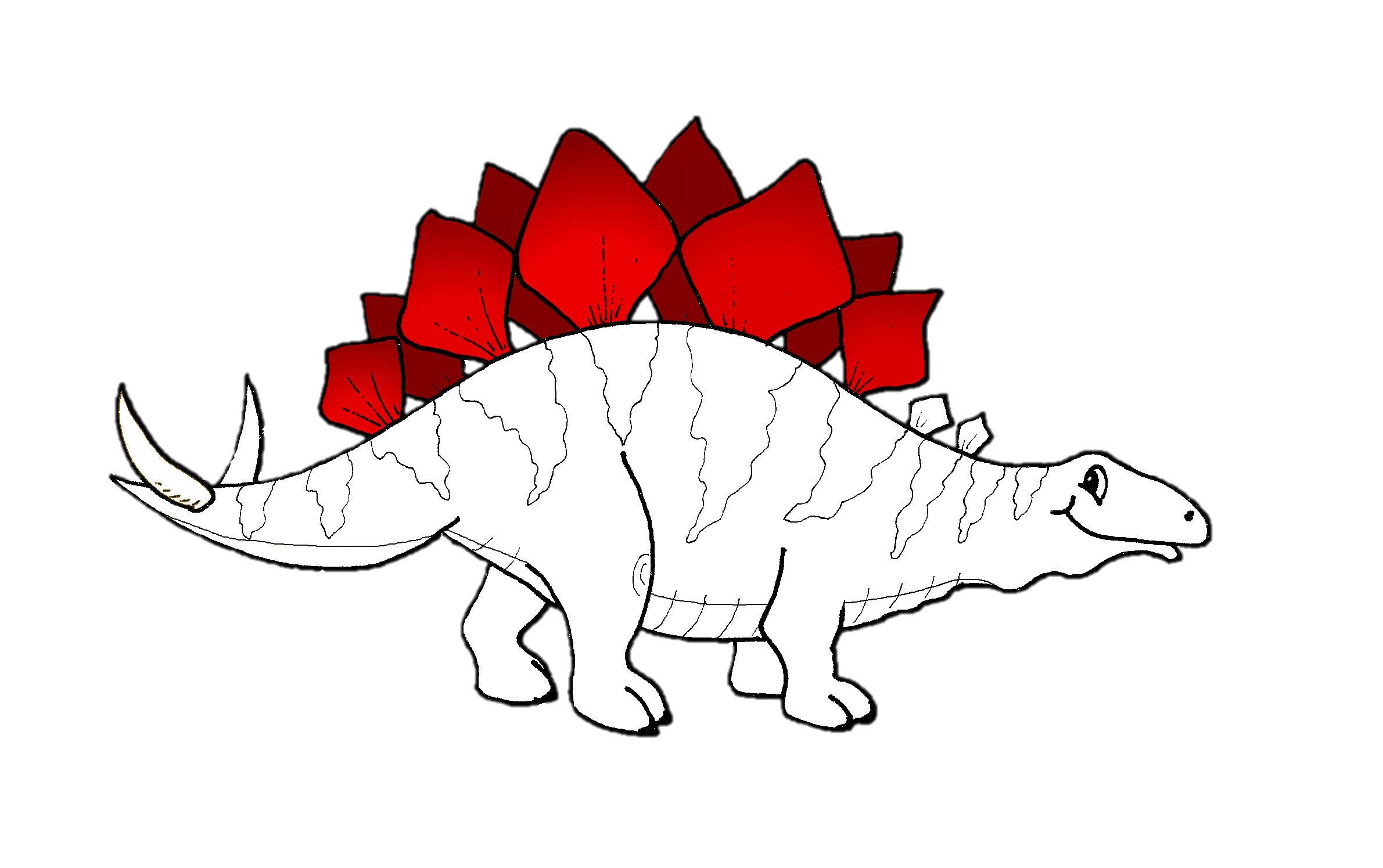 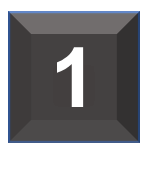 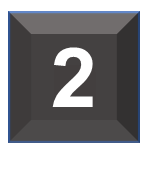 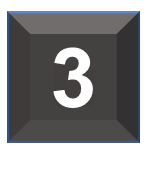 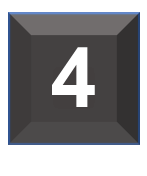 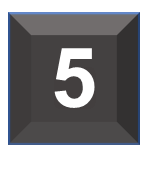 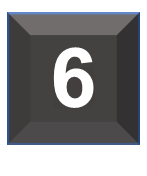 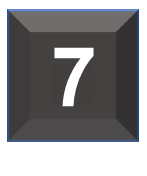 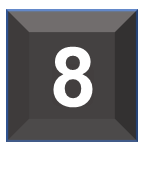 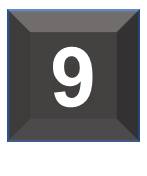 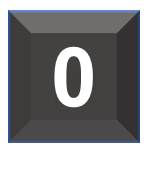 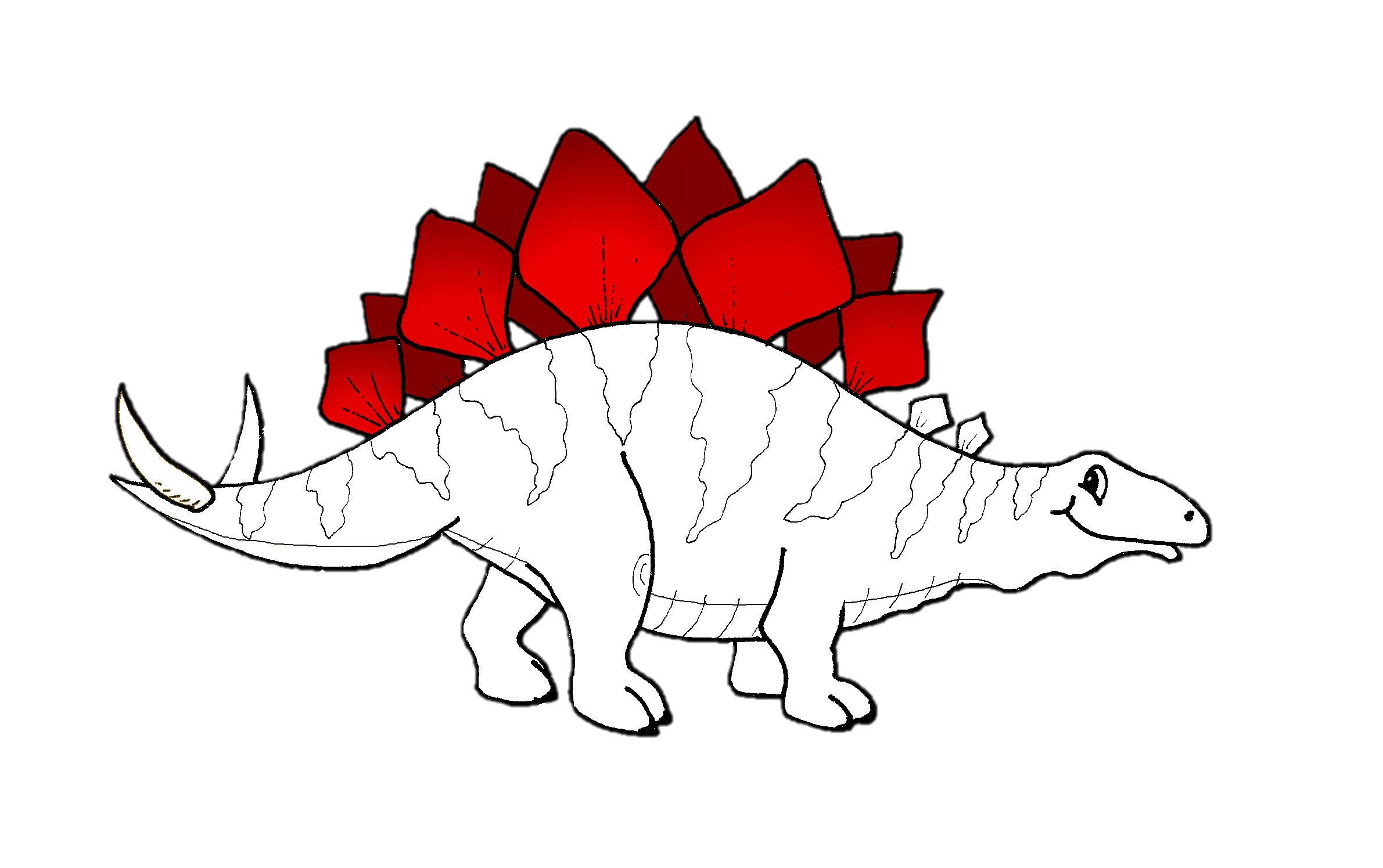 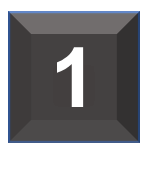 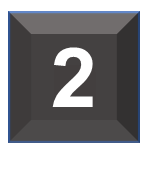 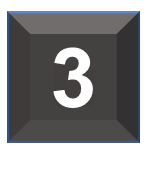 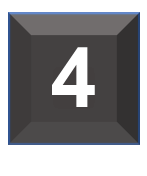 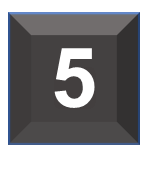 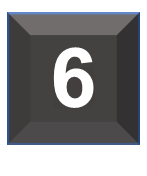 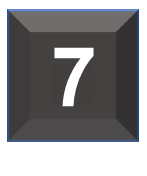 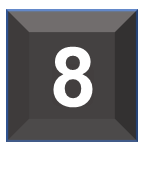 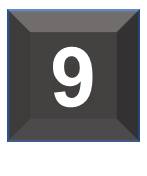 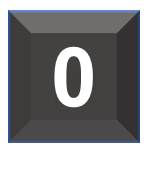 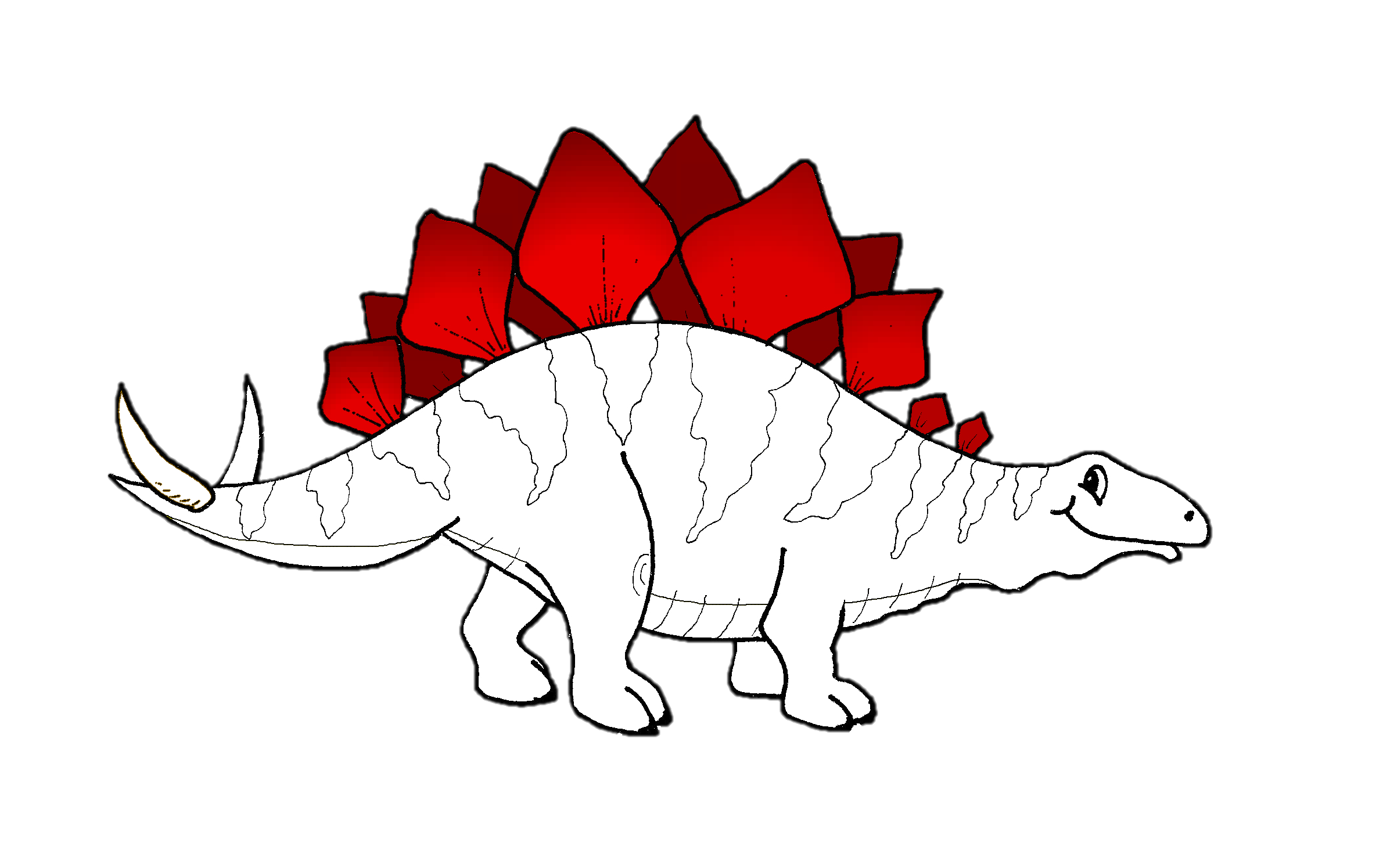 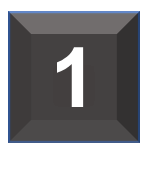 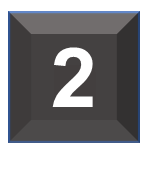 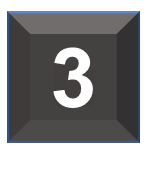 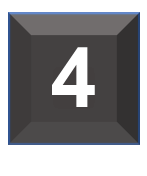 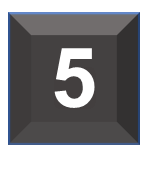 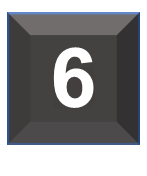 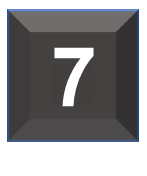 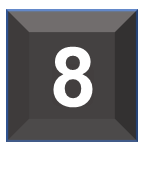 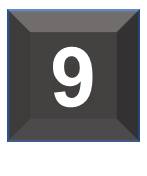 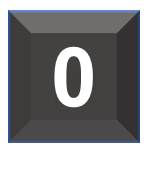 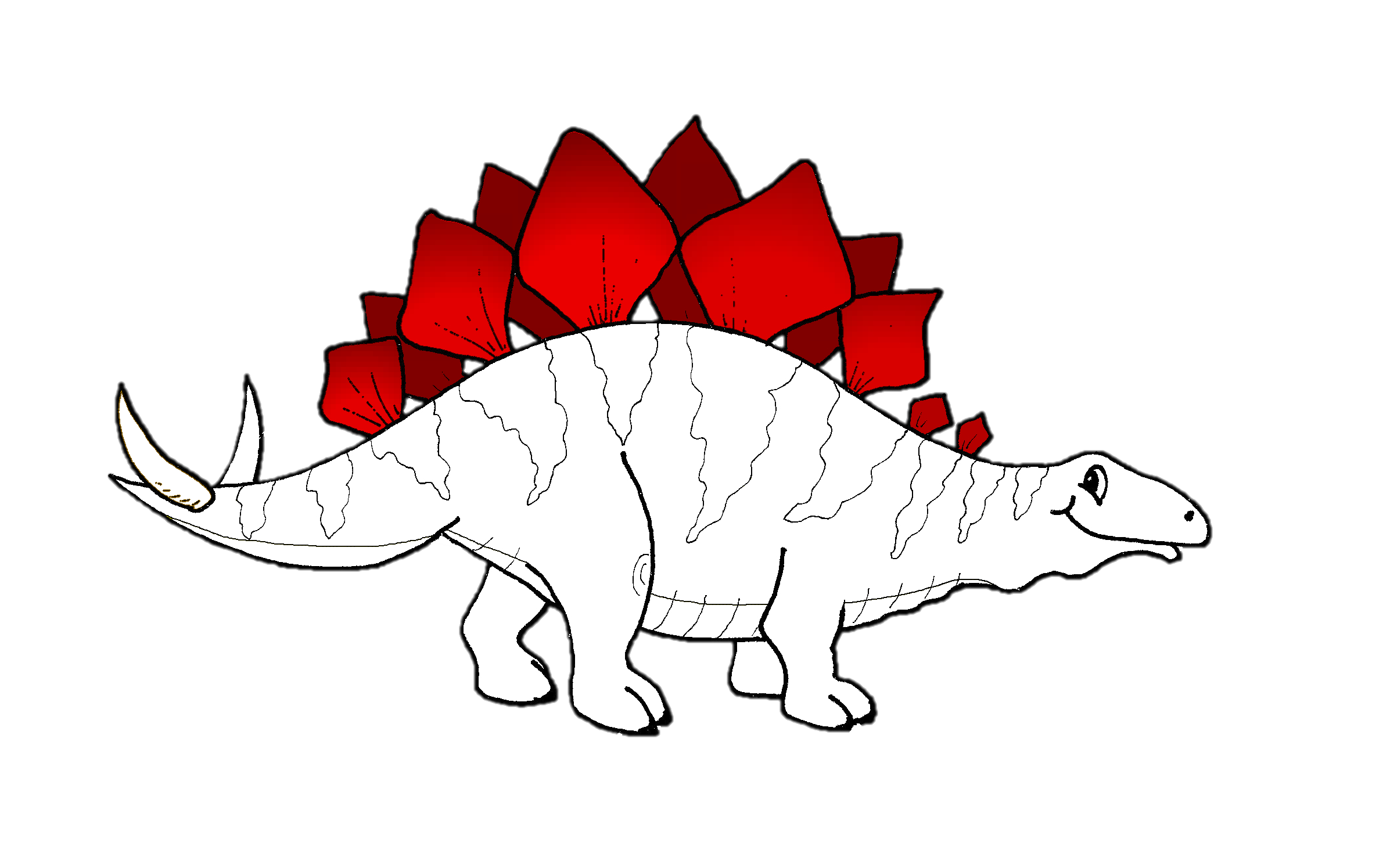 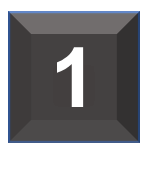 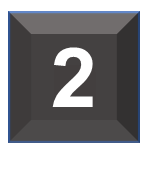 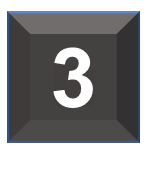 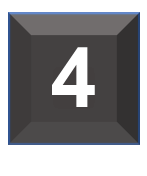 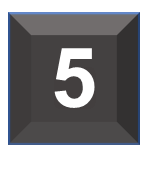 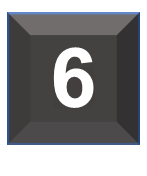 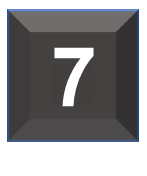 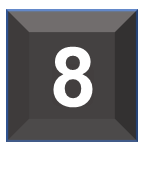 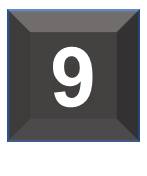 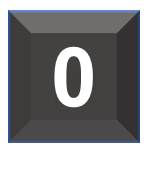 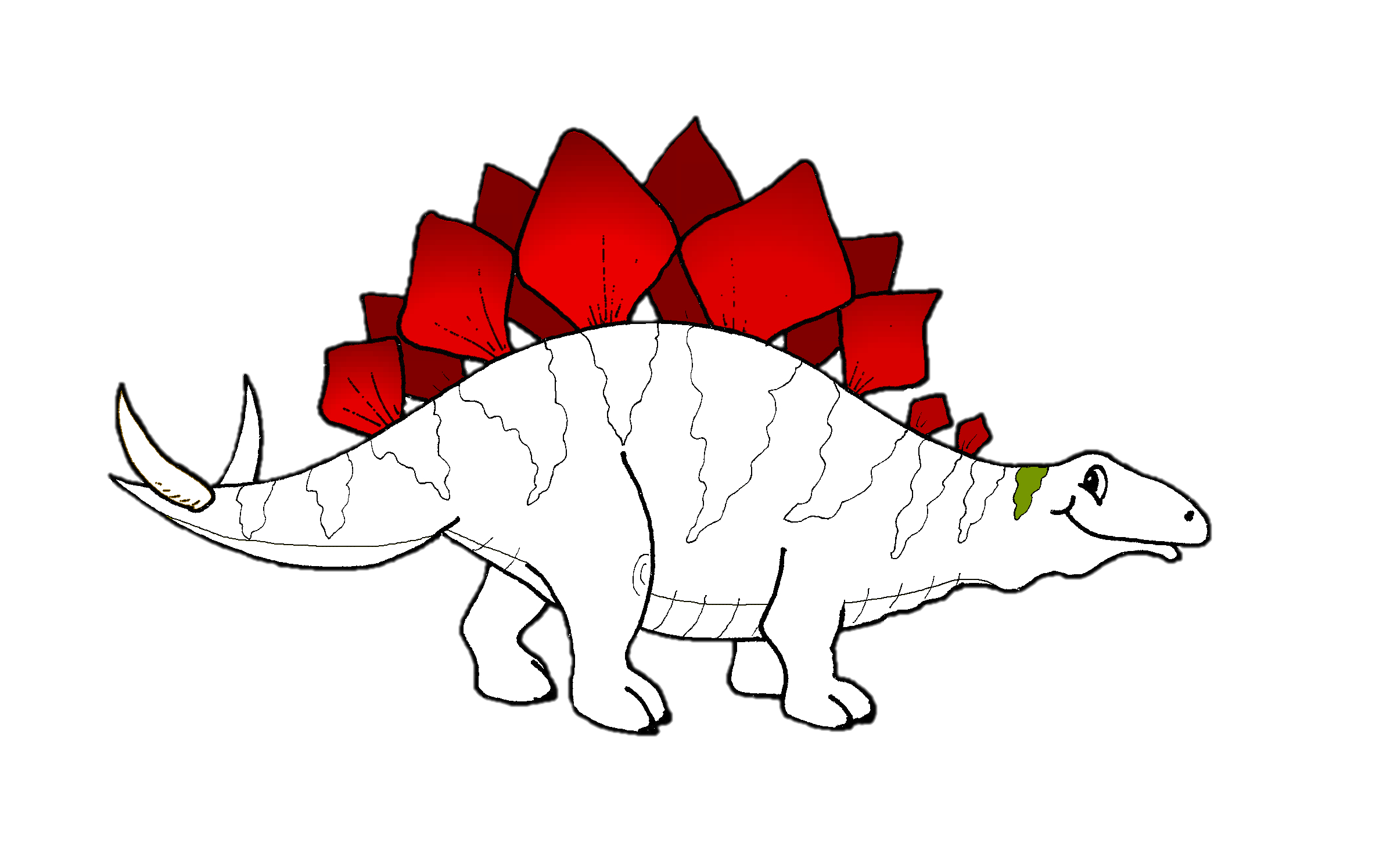 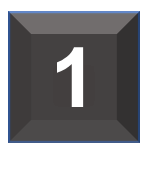 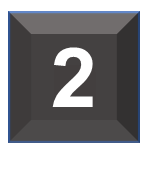 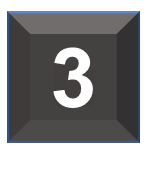 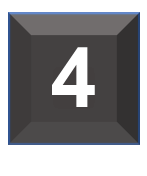 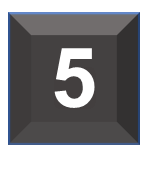 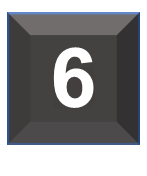 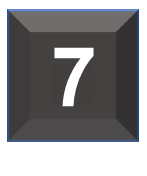 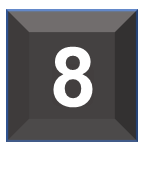 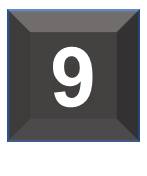 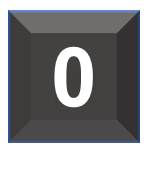 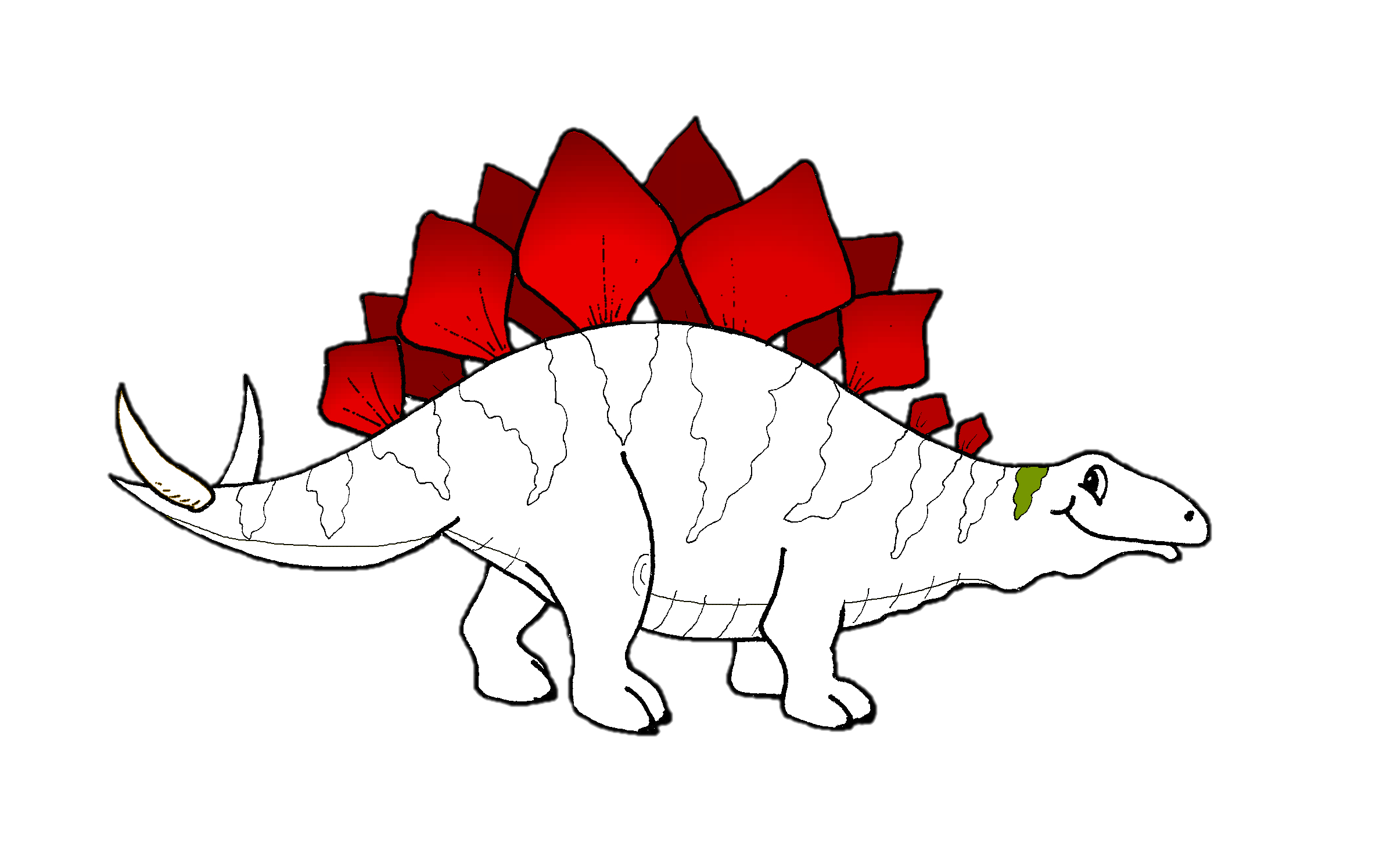 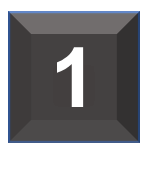 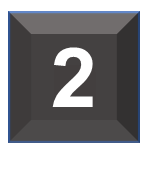 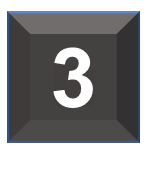 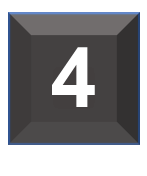 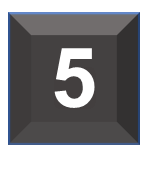 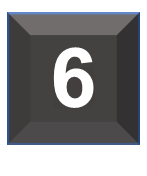 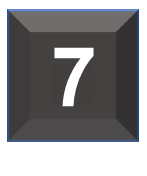 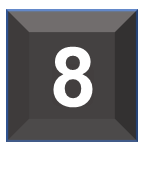 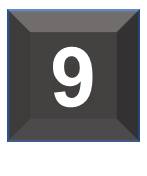 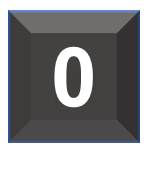 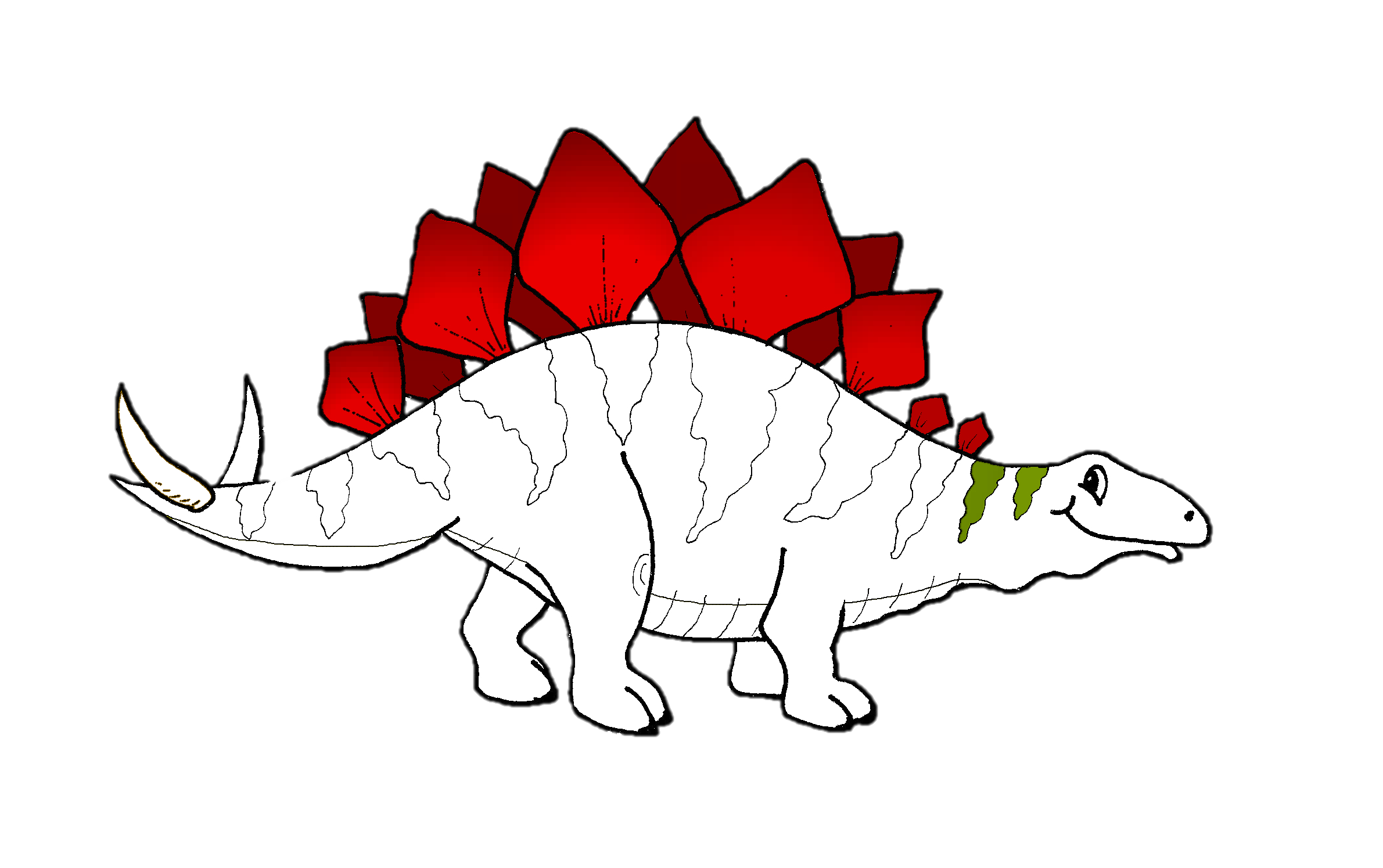 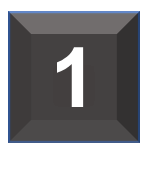 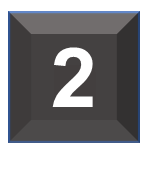 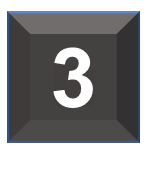 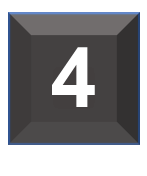 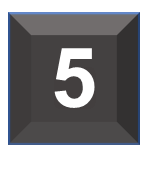 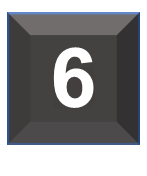 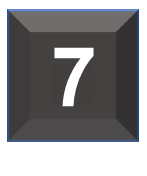 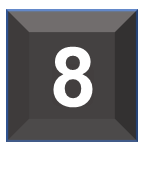 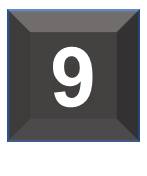 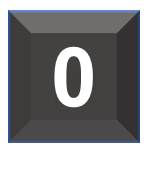 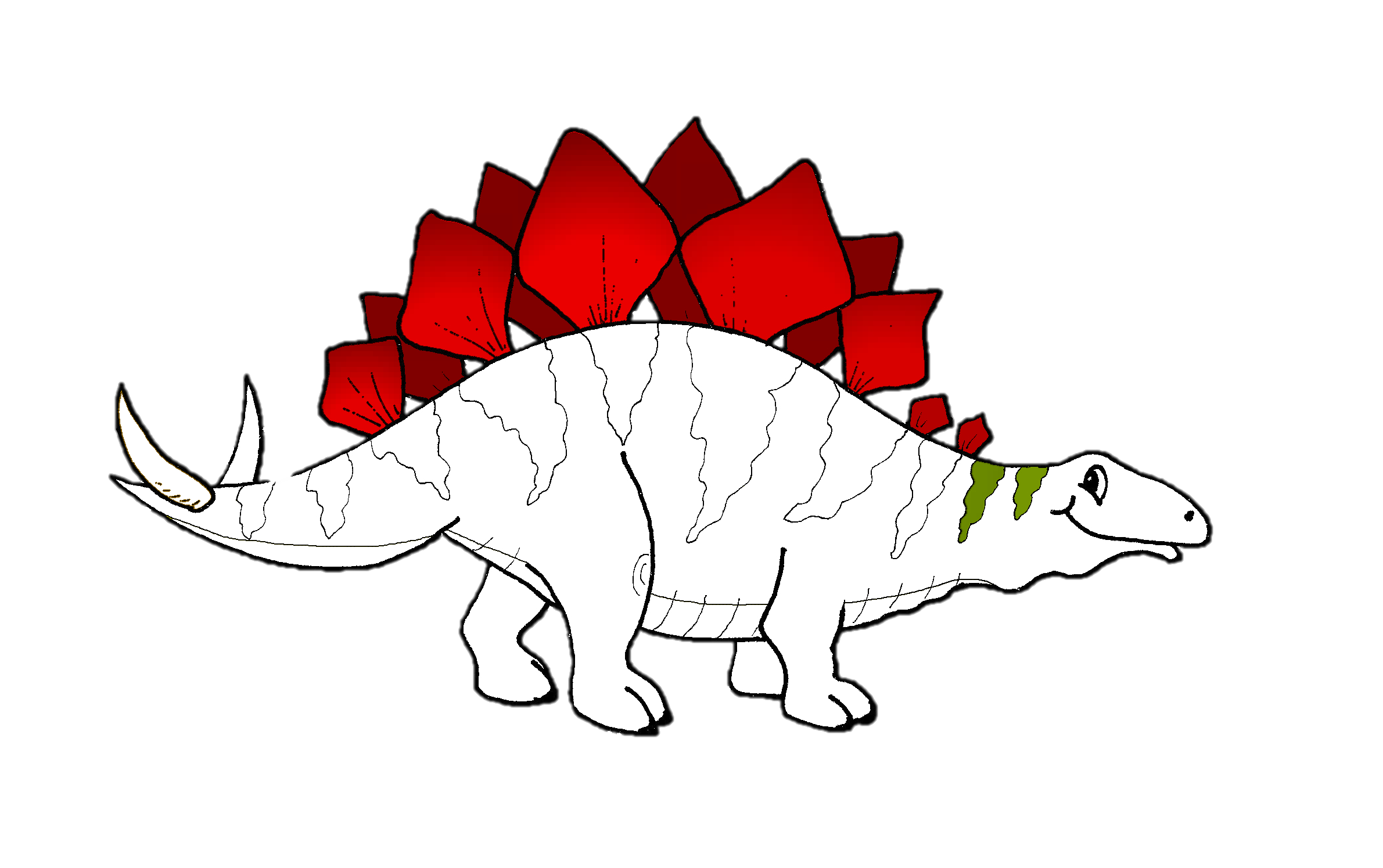 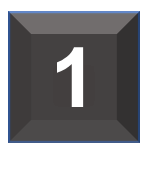 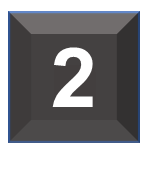 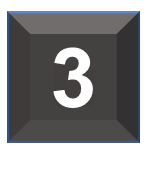 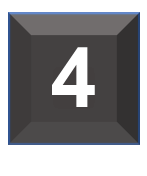 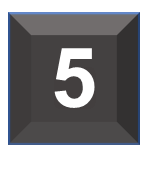 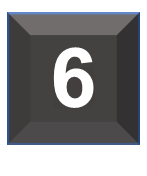 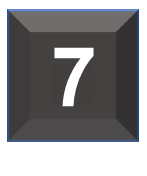 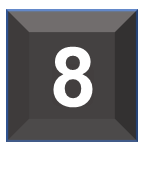 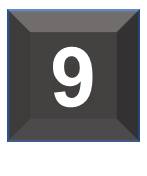 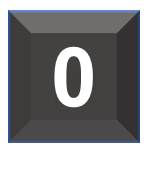 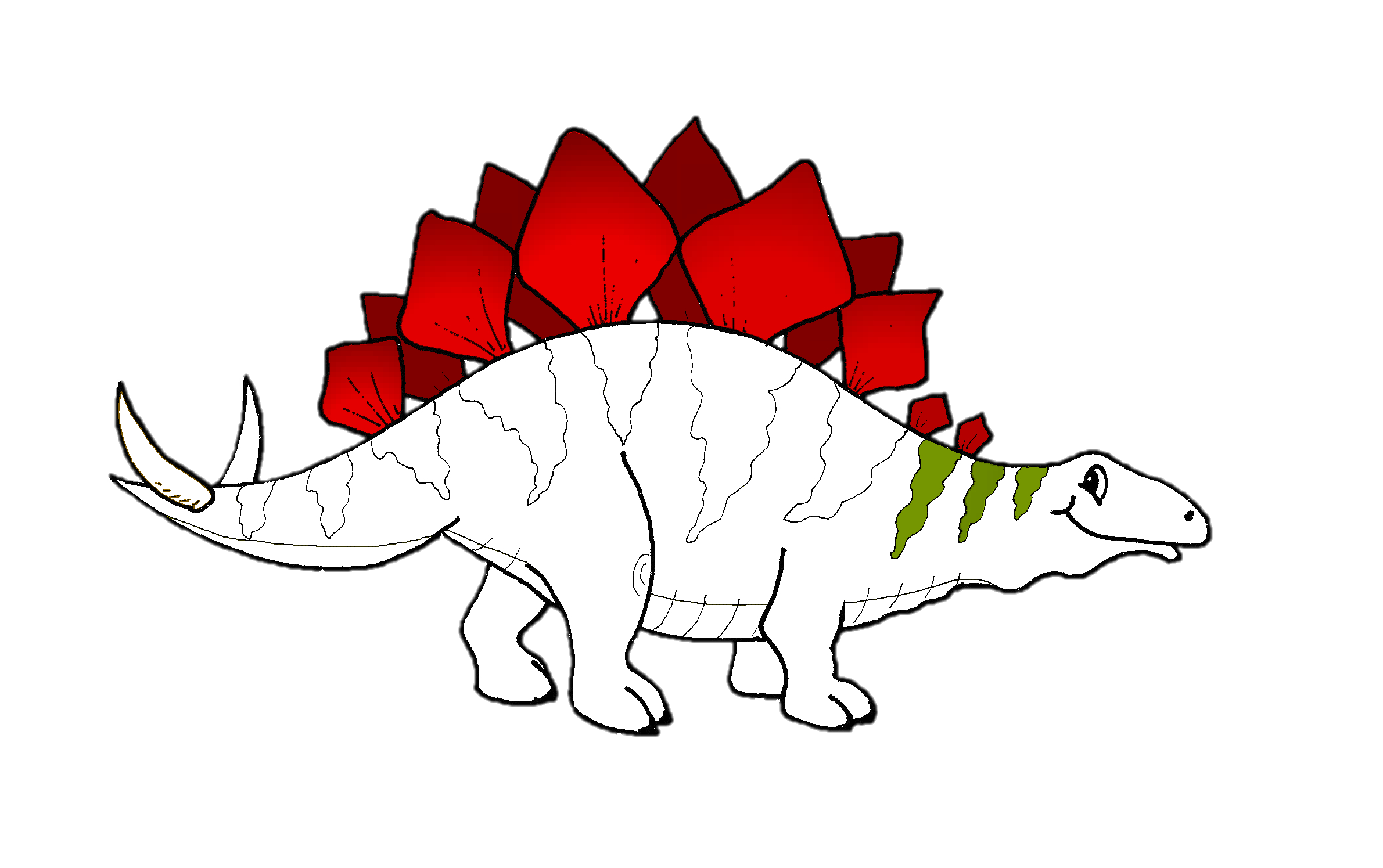 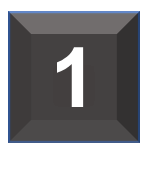 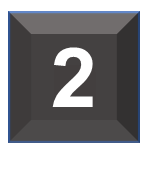 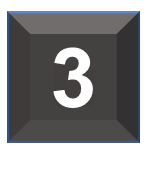 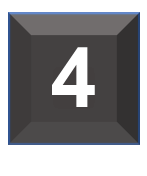 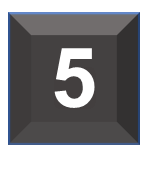 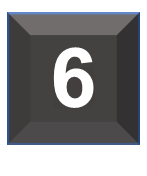 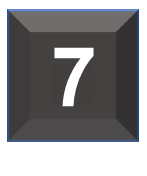 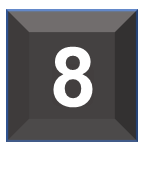 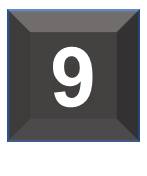 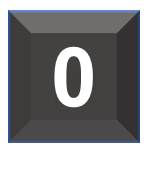 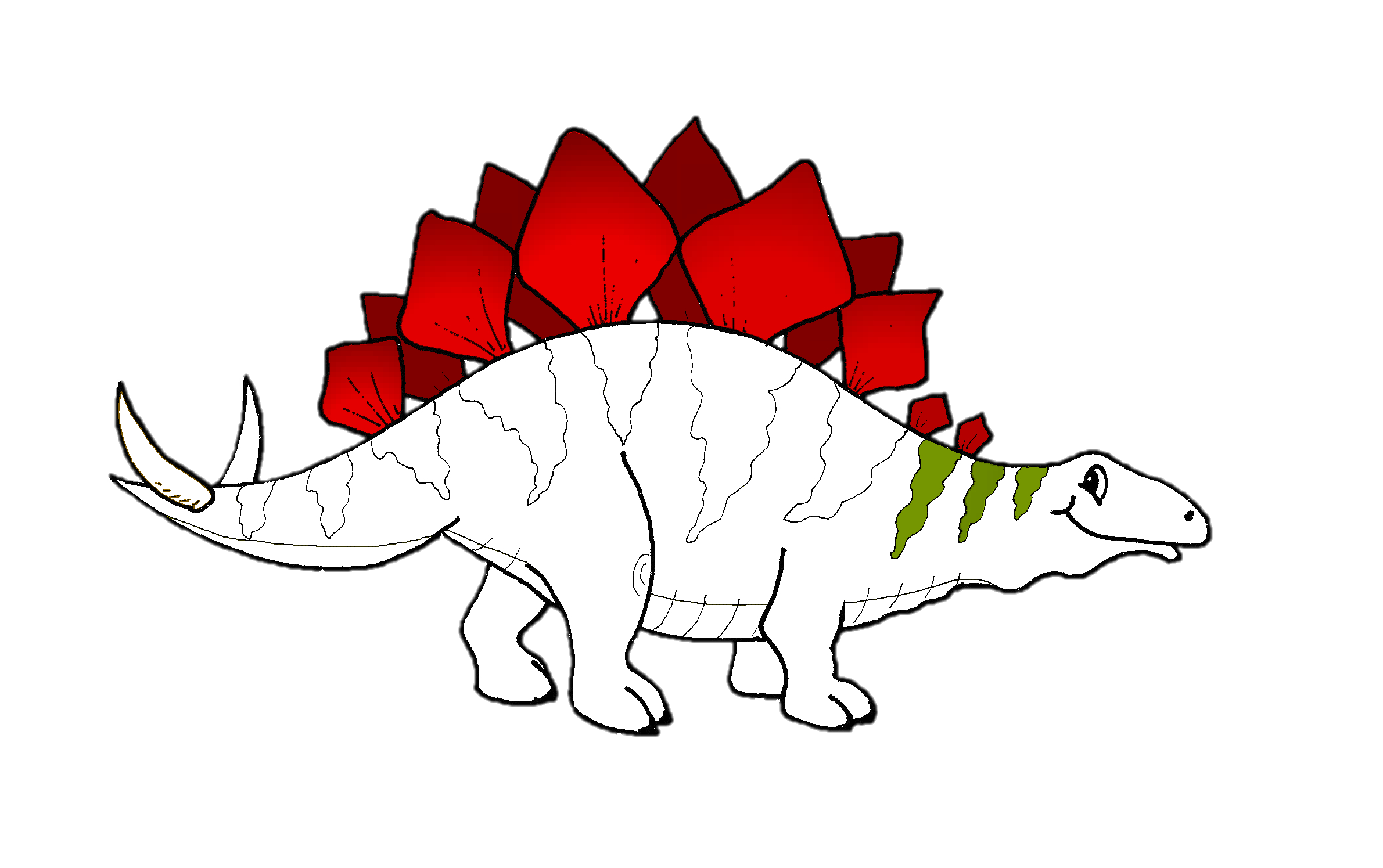 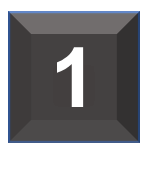 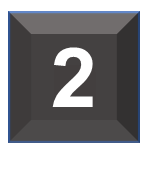 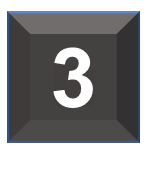 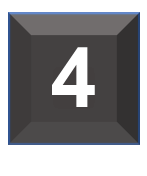 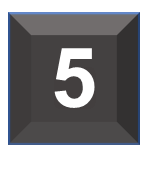 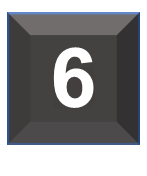 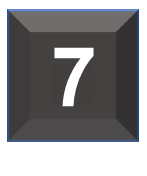 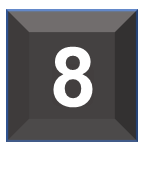 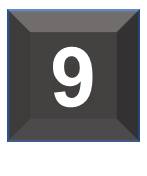 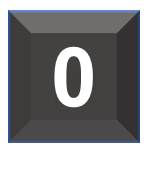 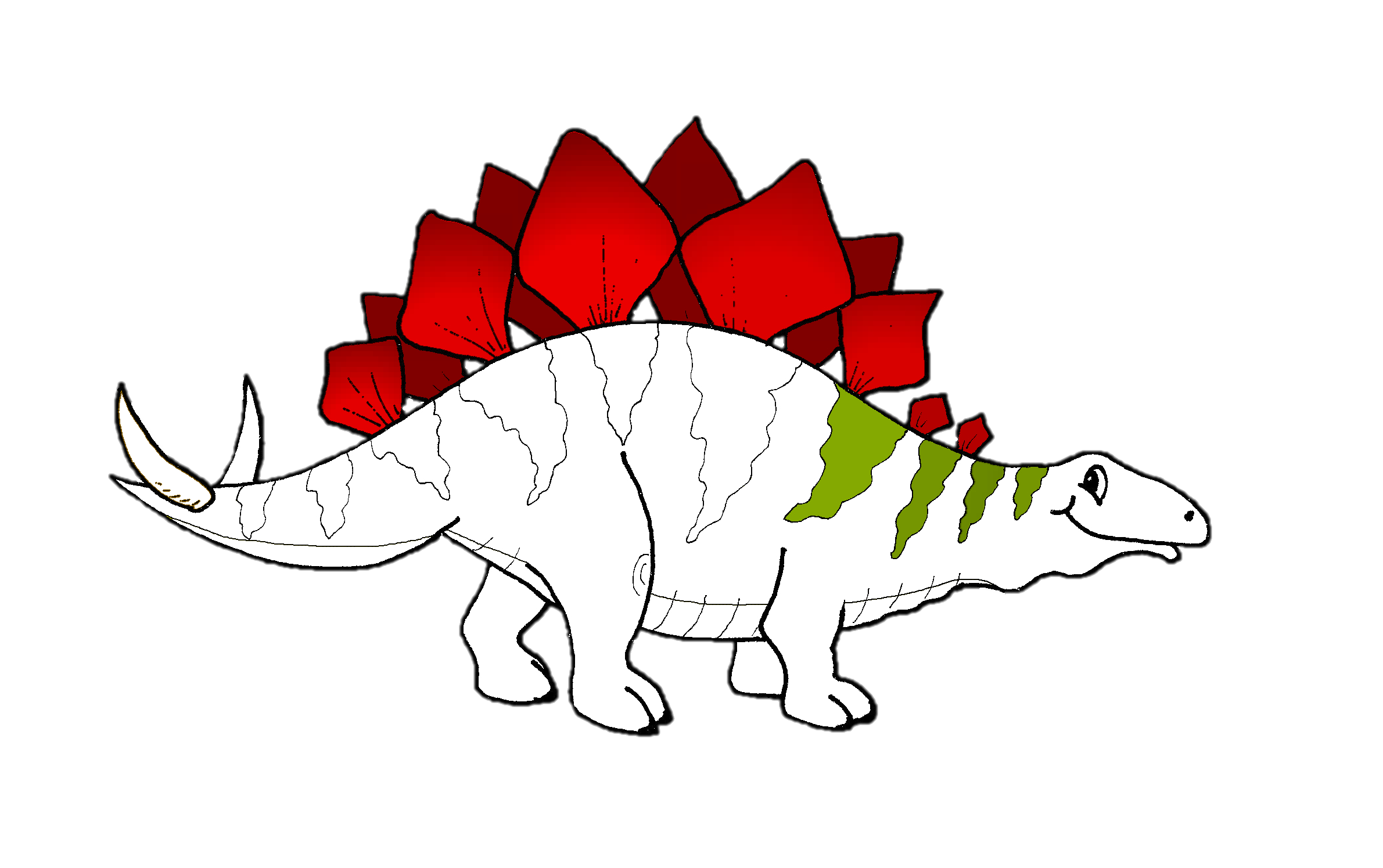 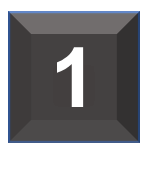 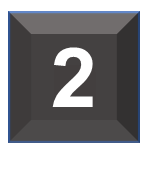 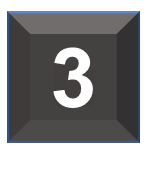 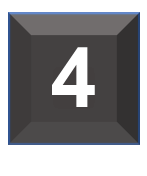 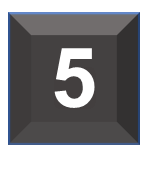 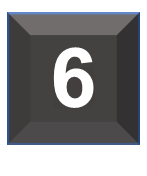 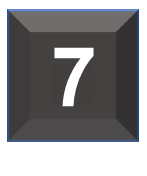 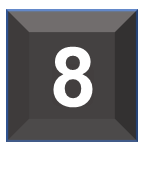 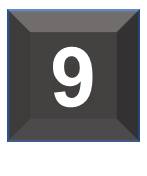 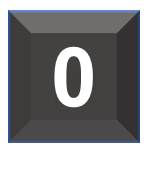 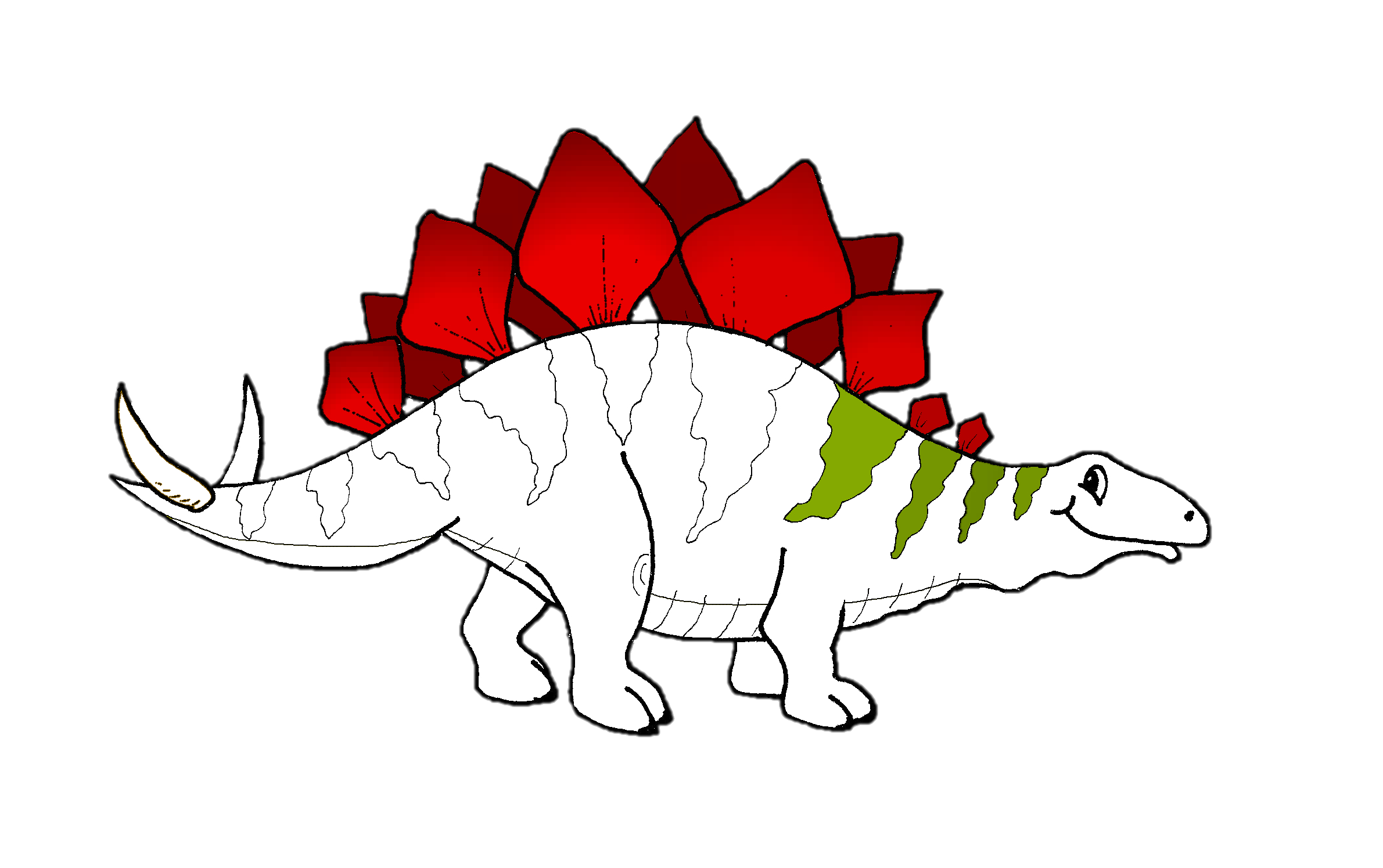 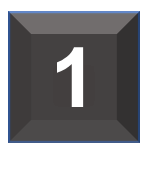 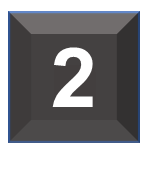 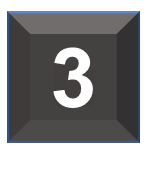 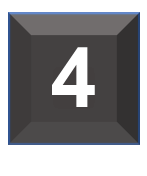 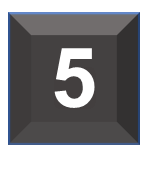 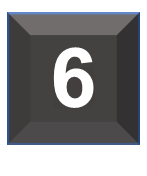 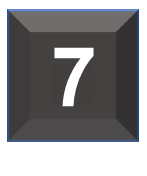 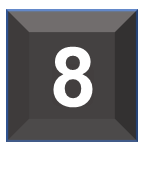 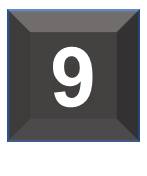 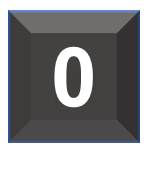 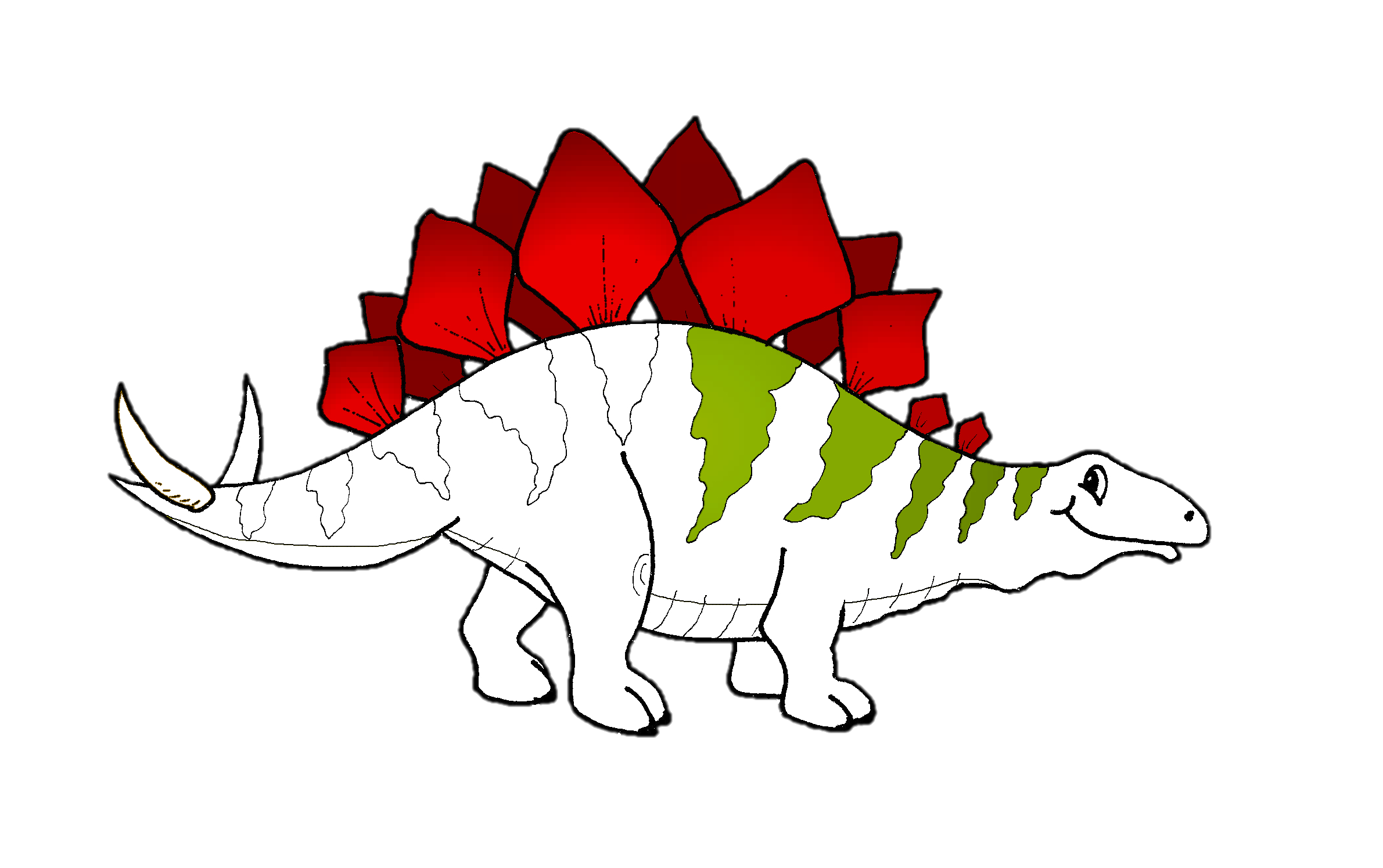 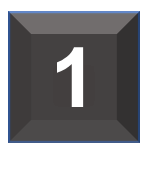 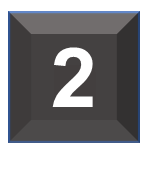 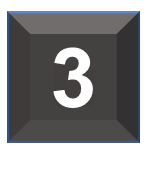 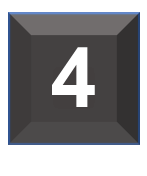 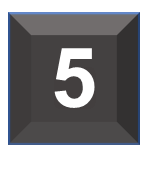 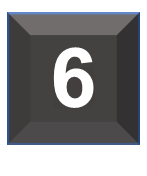 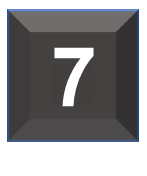 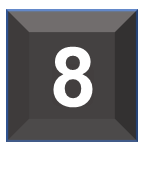 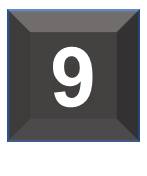 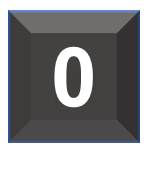 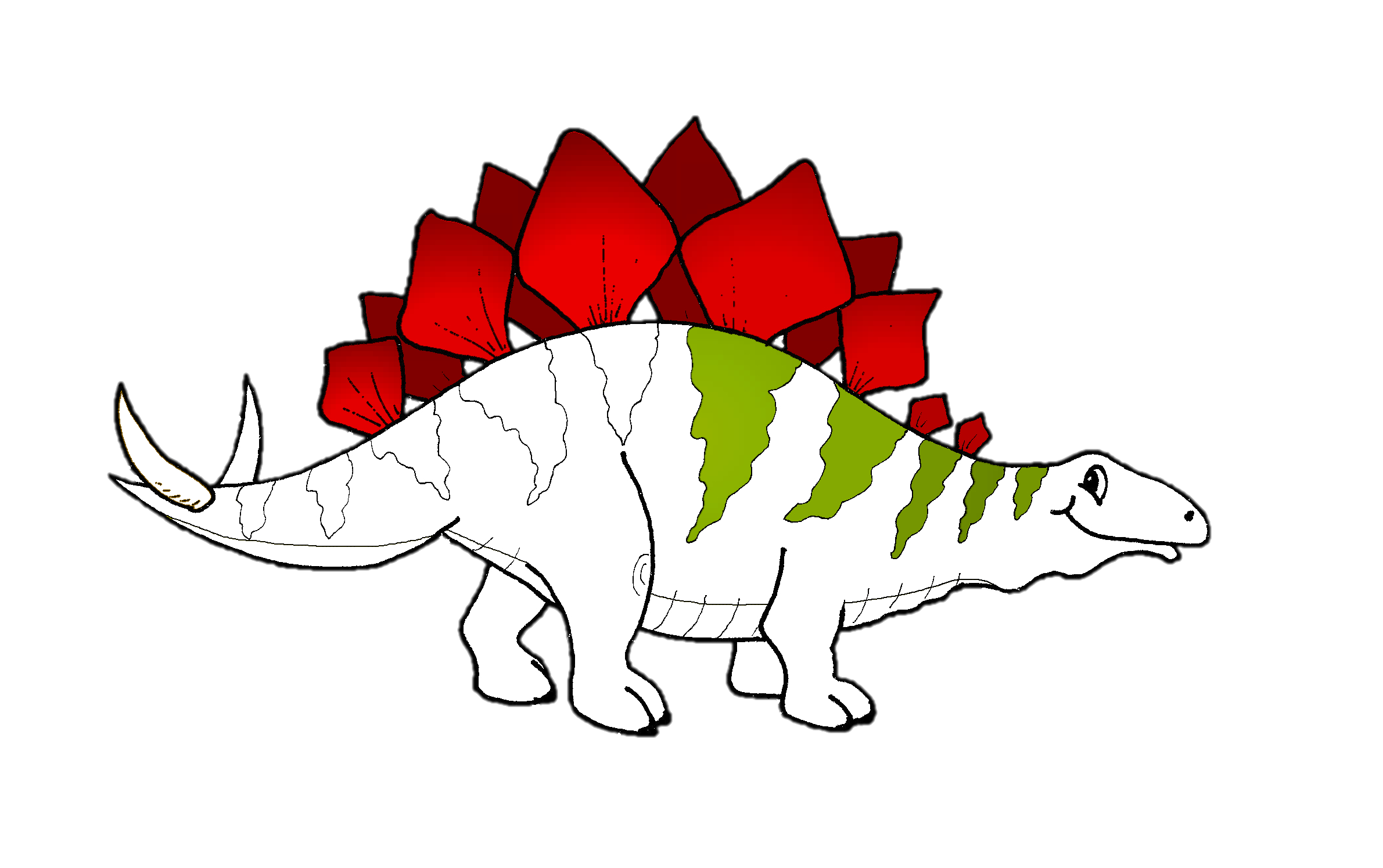 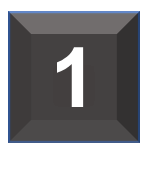 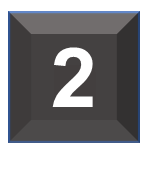 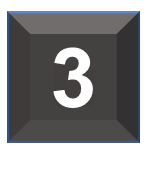 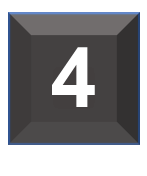 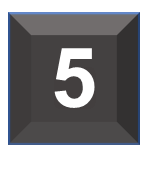 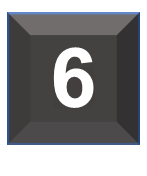 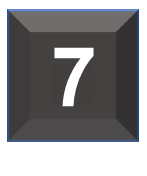 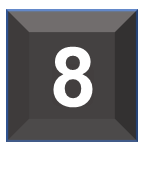 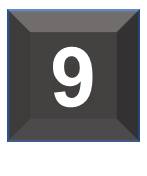 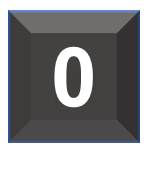 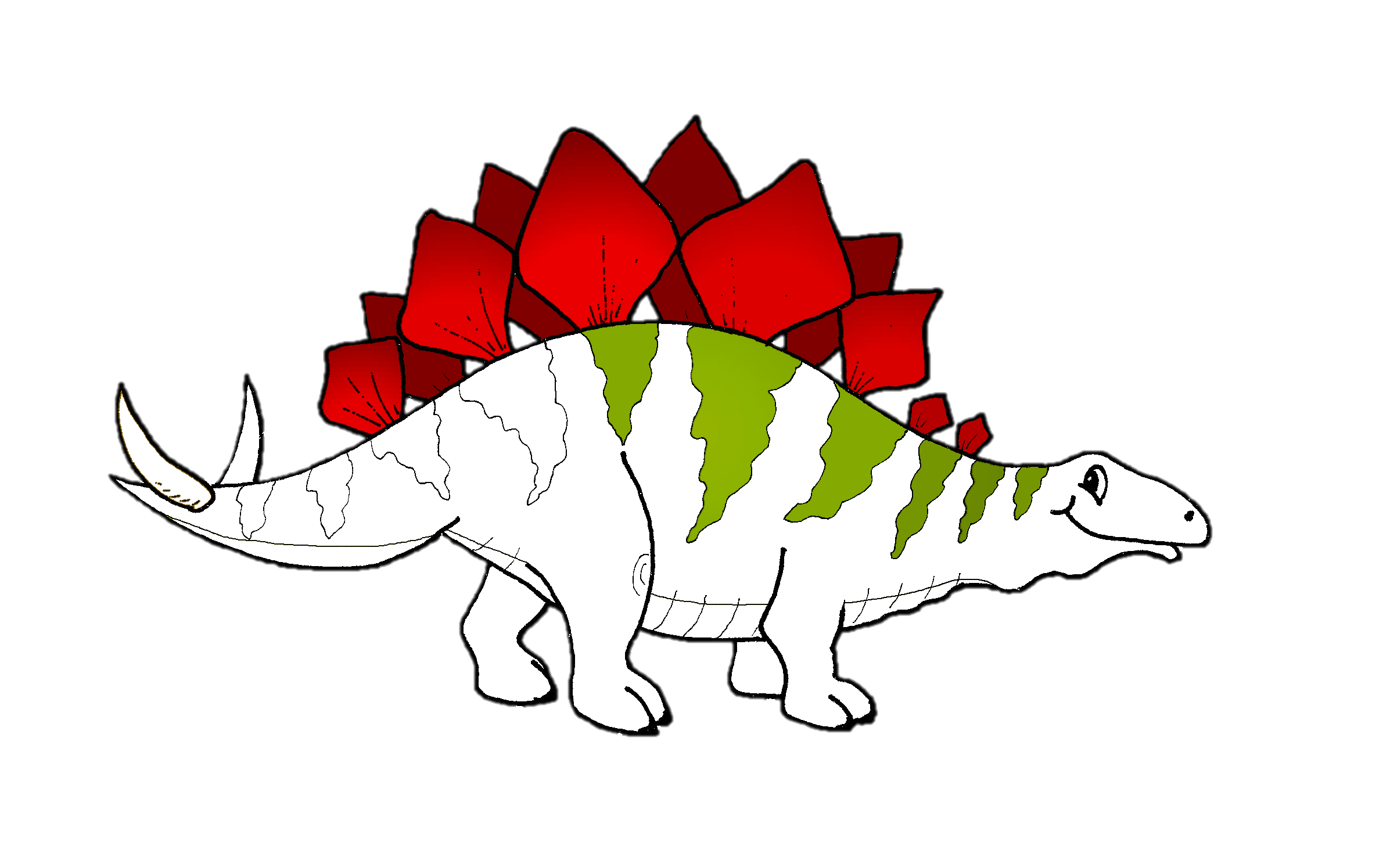 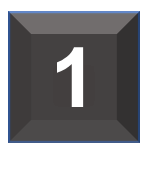 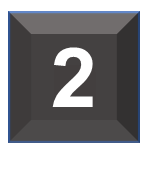 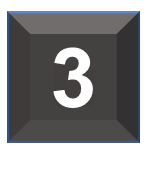 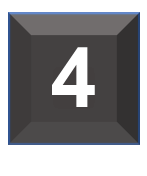 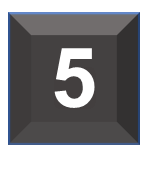 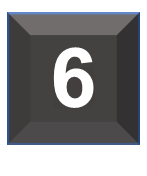 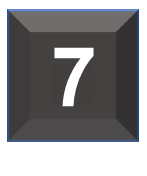 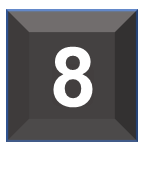 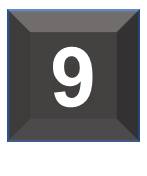 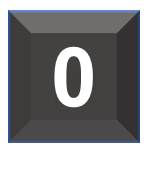 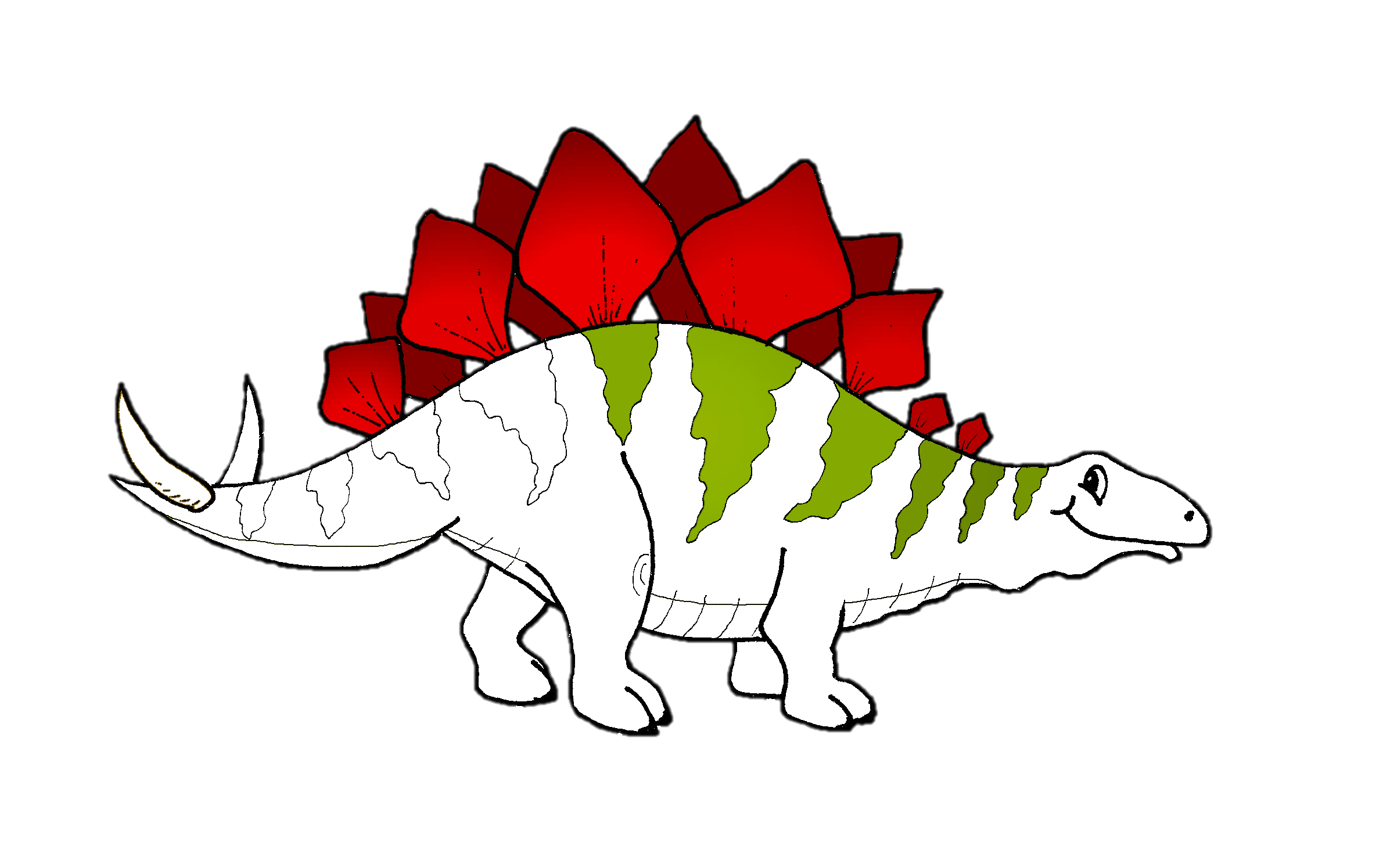 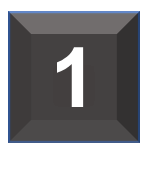 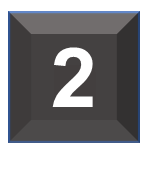 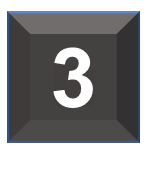 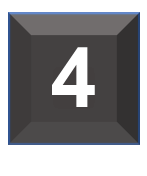 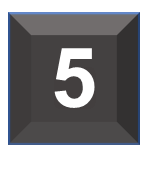 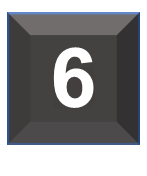 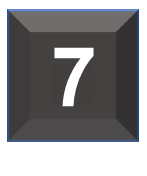 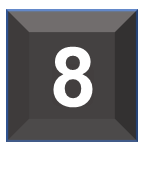 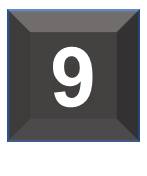 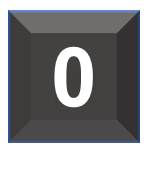 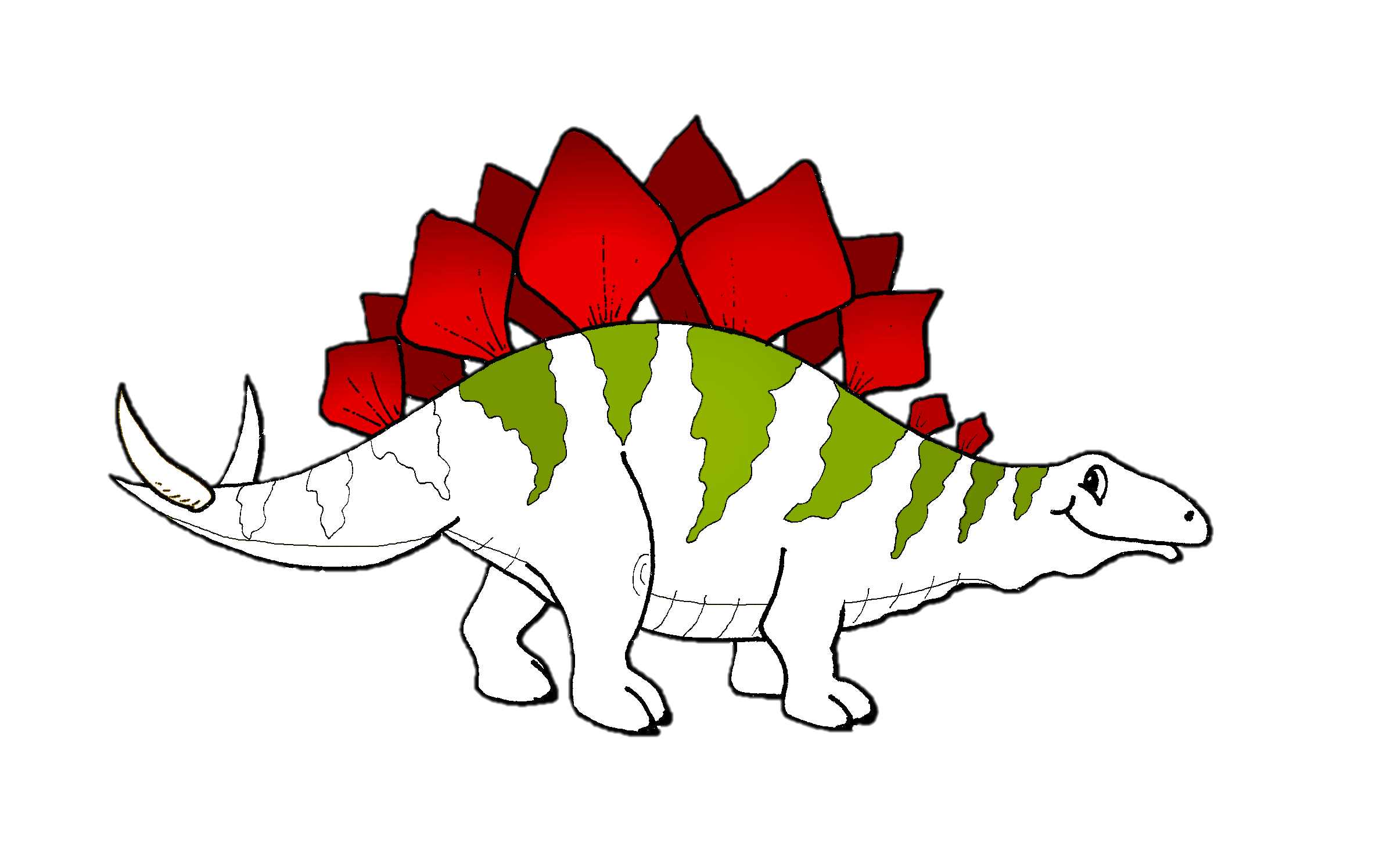 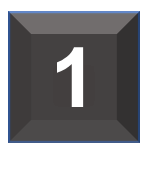 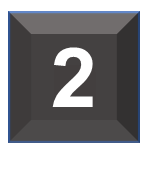 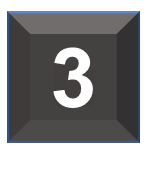 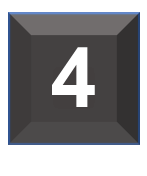 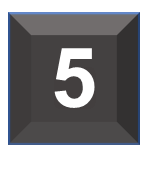 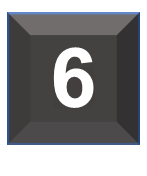 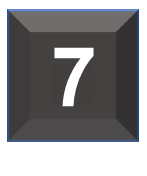 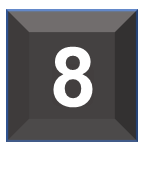 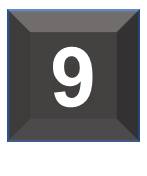 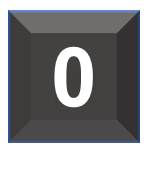 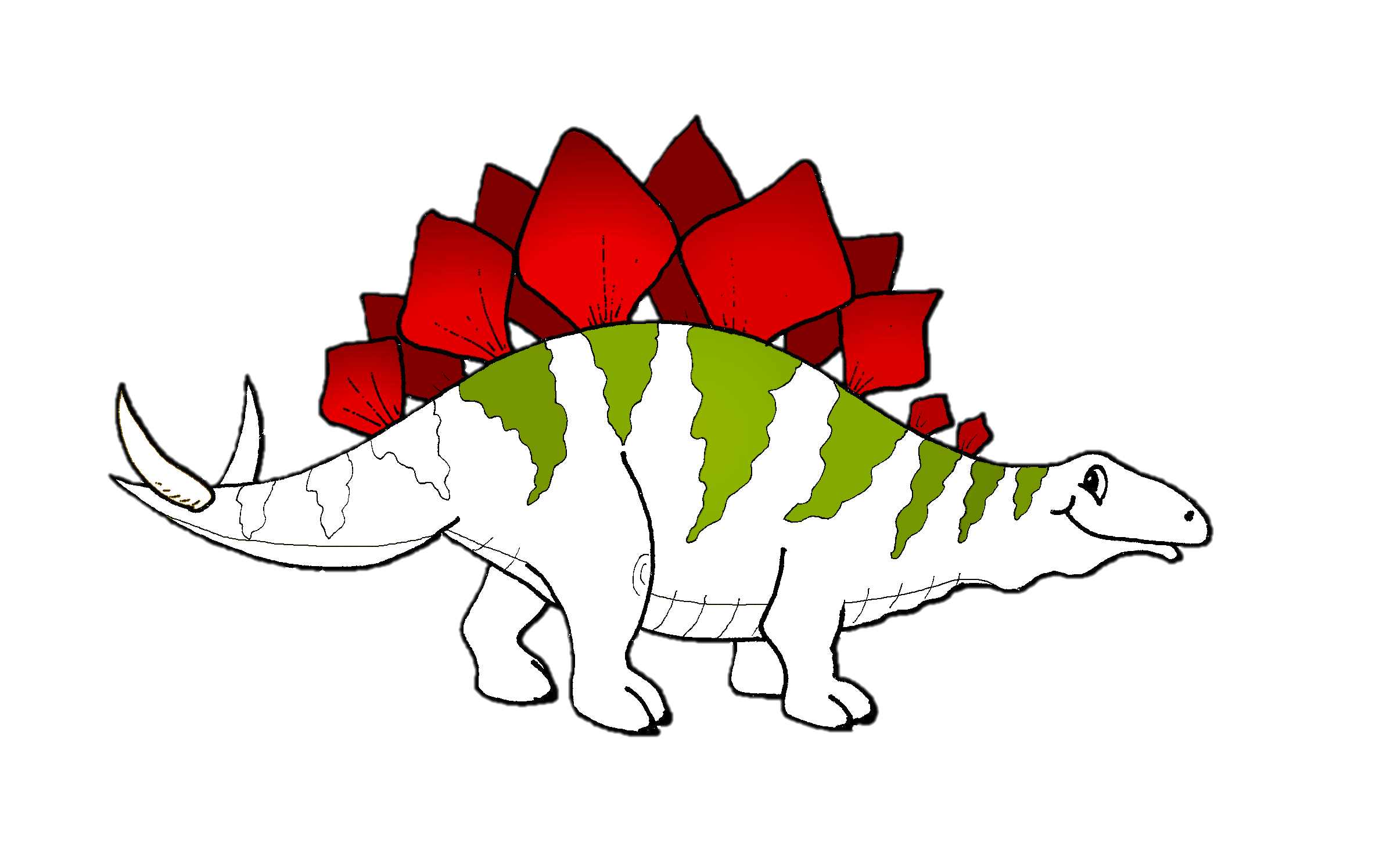 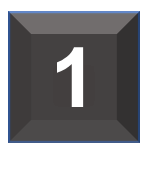 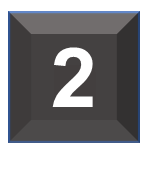 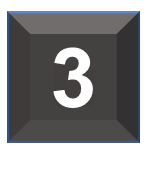 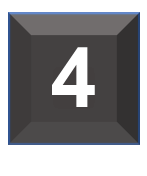 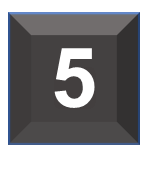 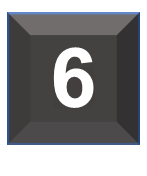 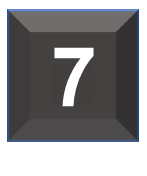 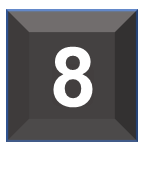 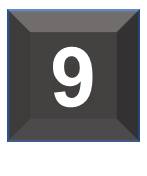 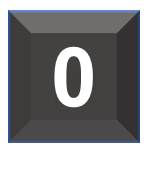 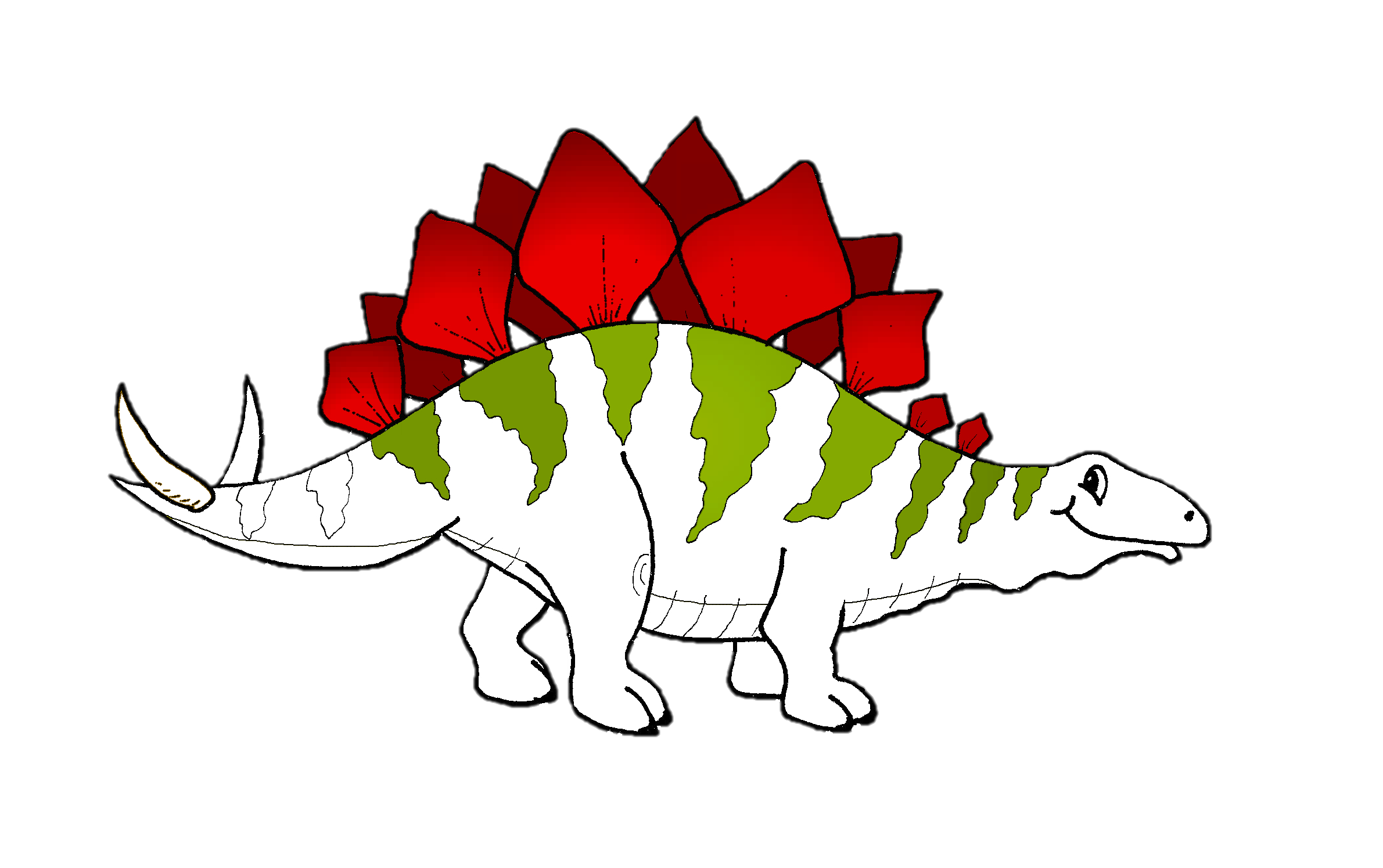 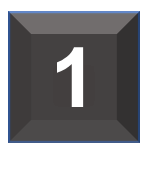 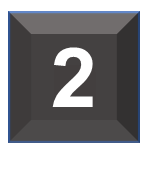 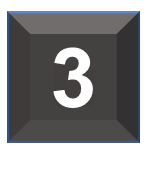 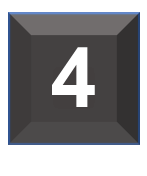 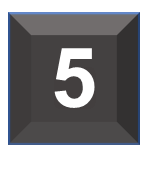 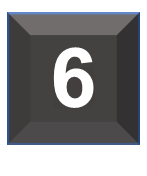 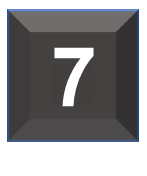 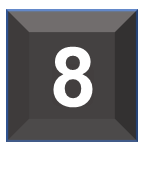 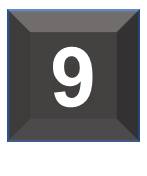 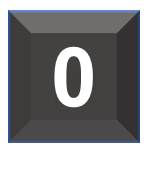 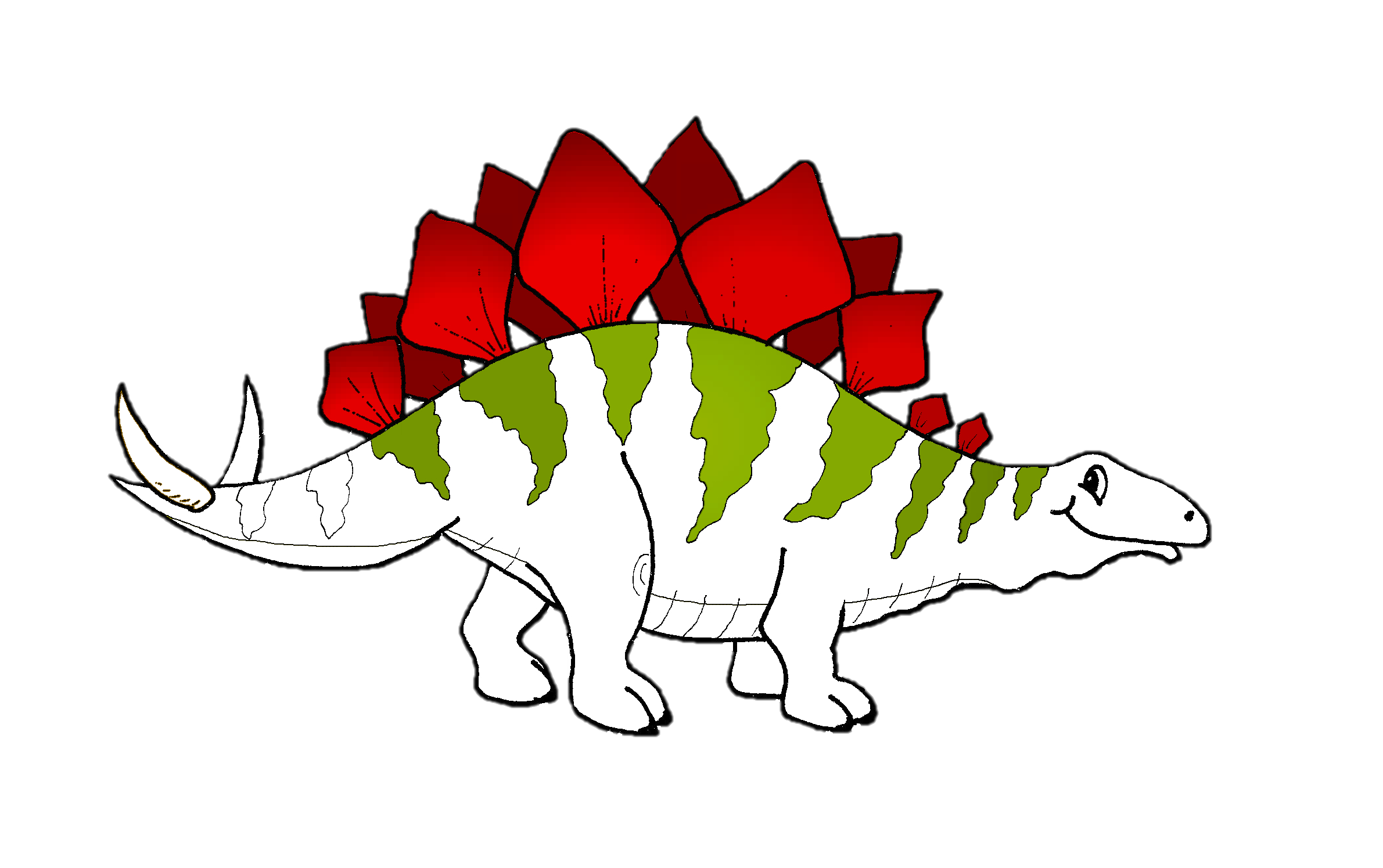 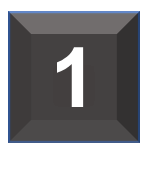 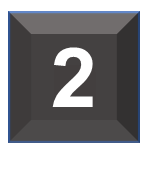 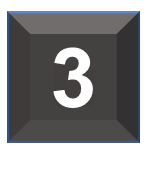 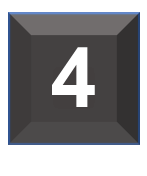 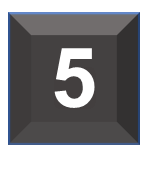 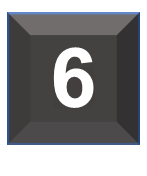 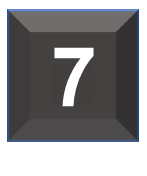 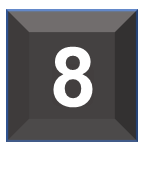 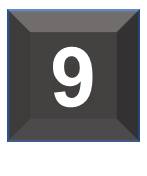 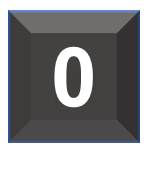 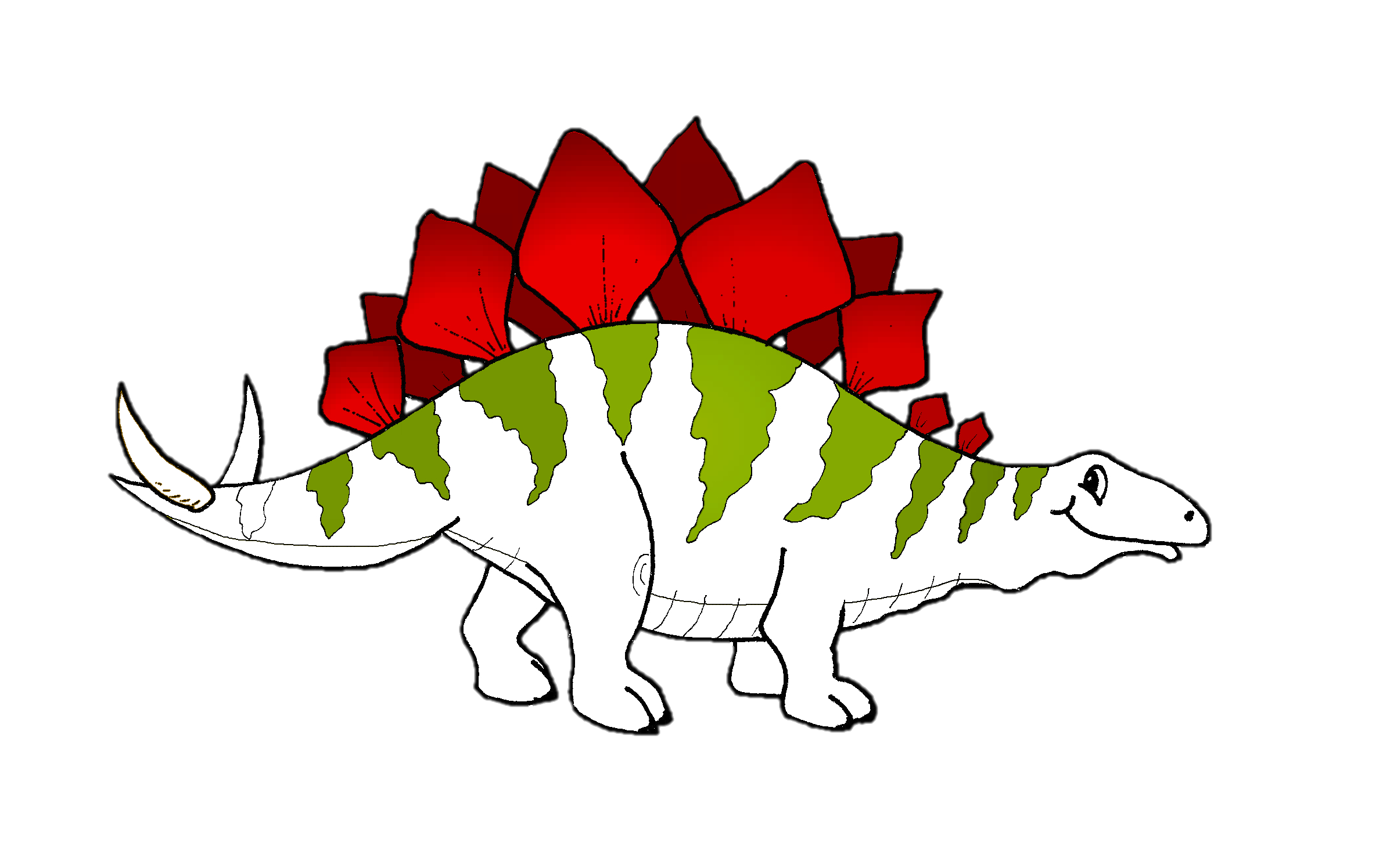 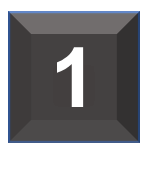 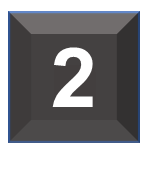 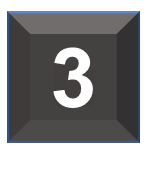 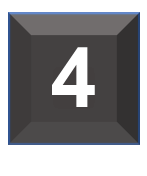 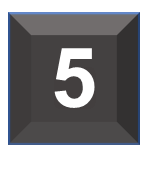 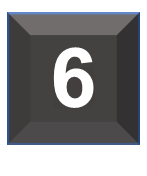 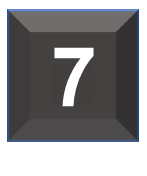 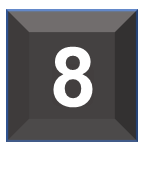 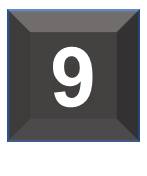 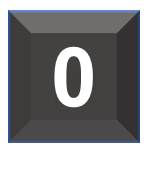 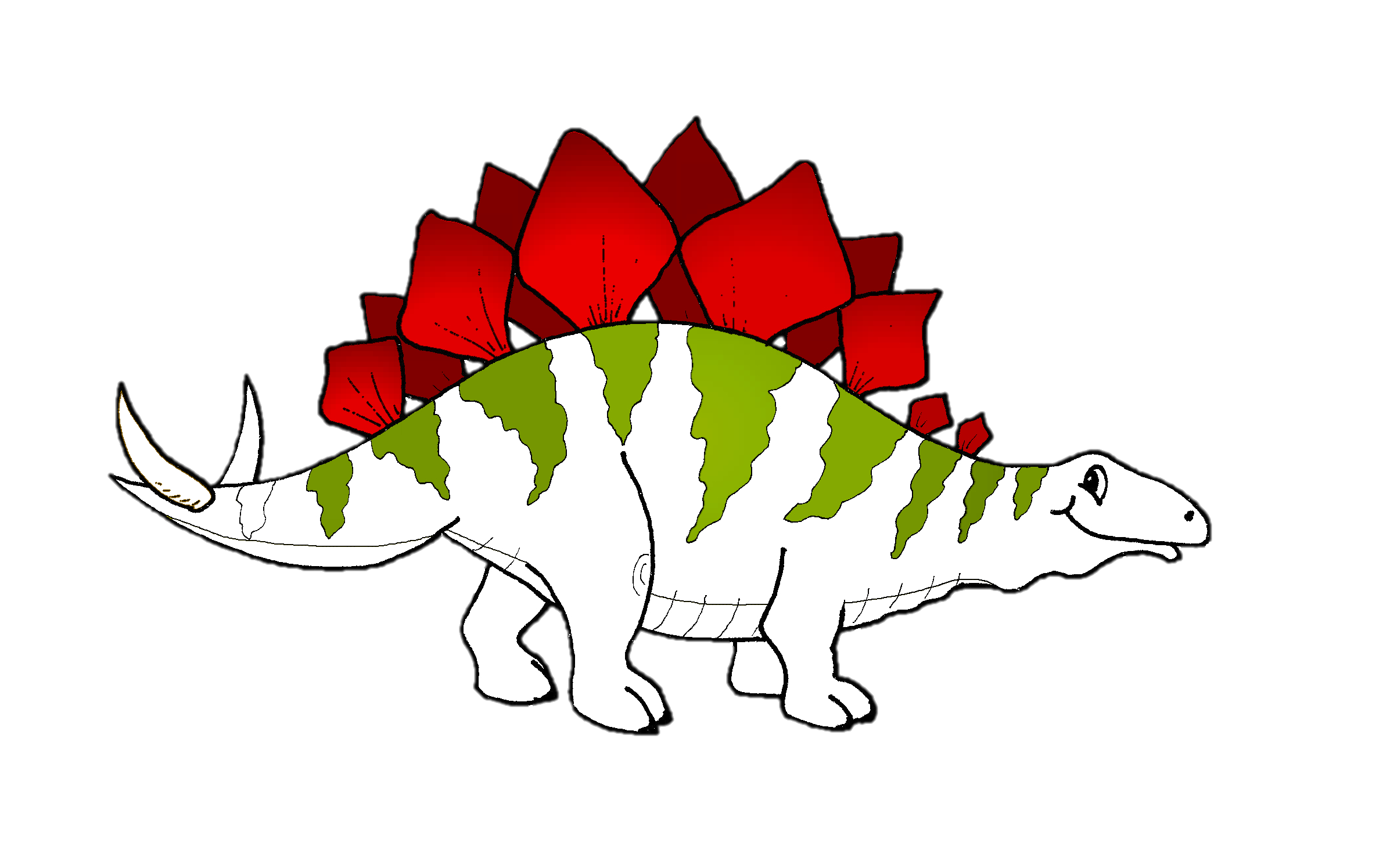 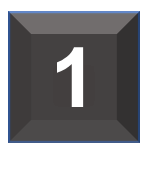 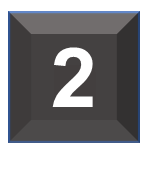 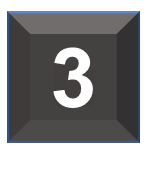 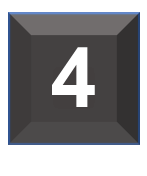 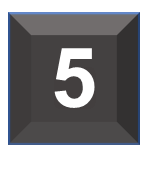 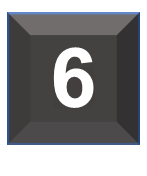 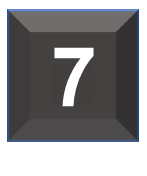 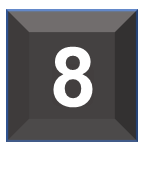 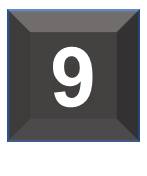 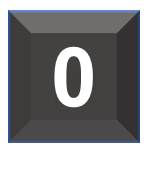 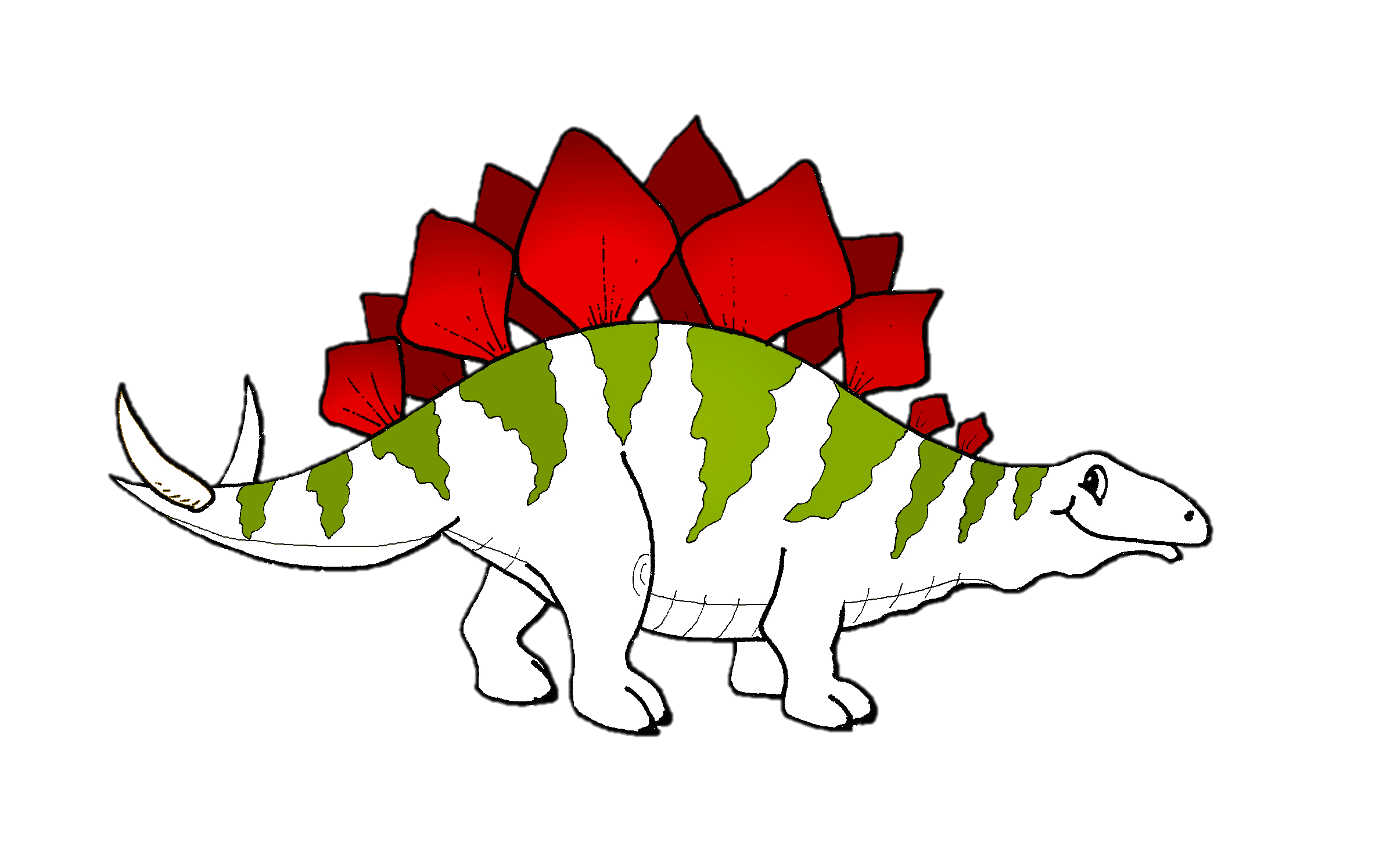 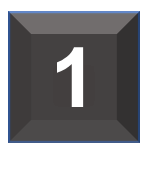 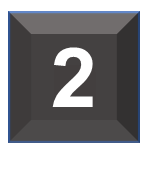 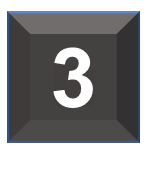 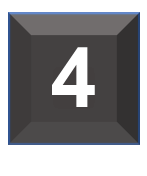 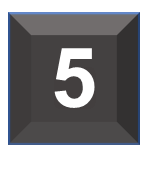 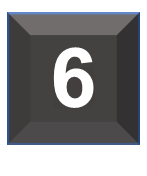 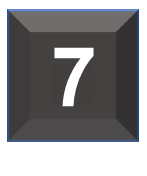 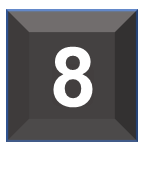 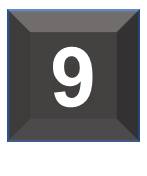 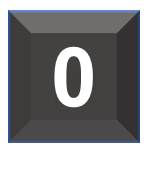 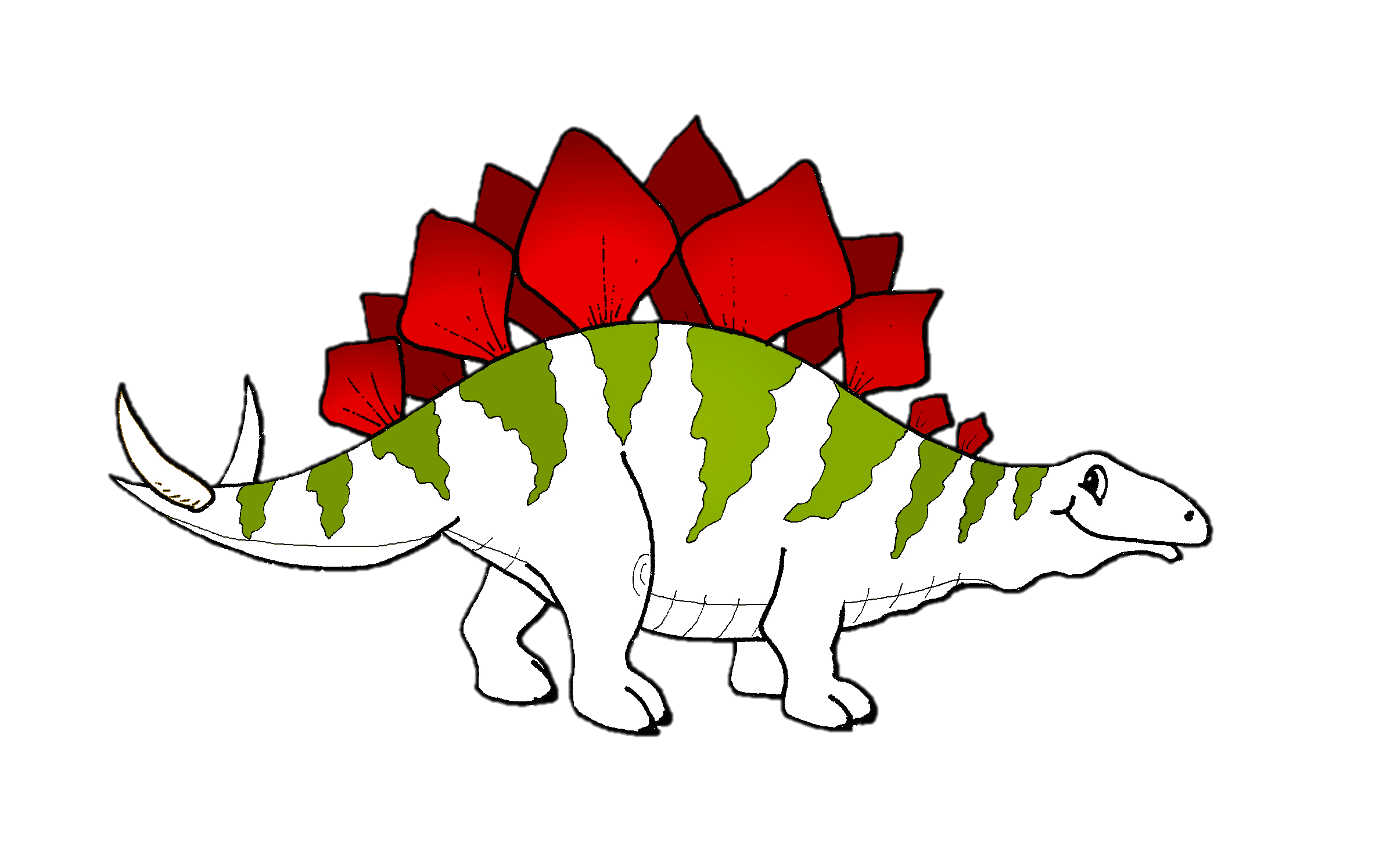 Rätsel
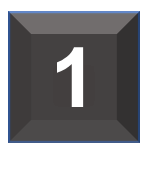 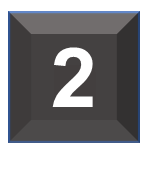 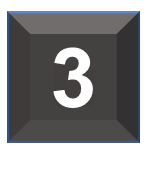 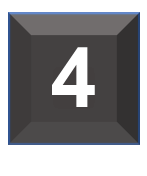 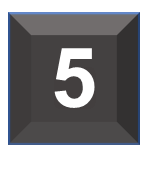 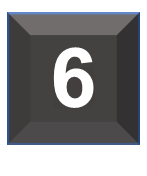 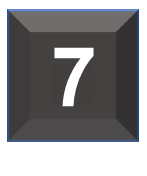 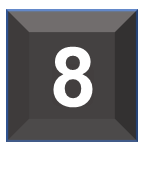 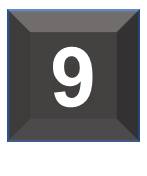 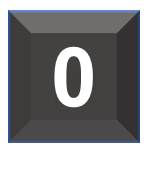 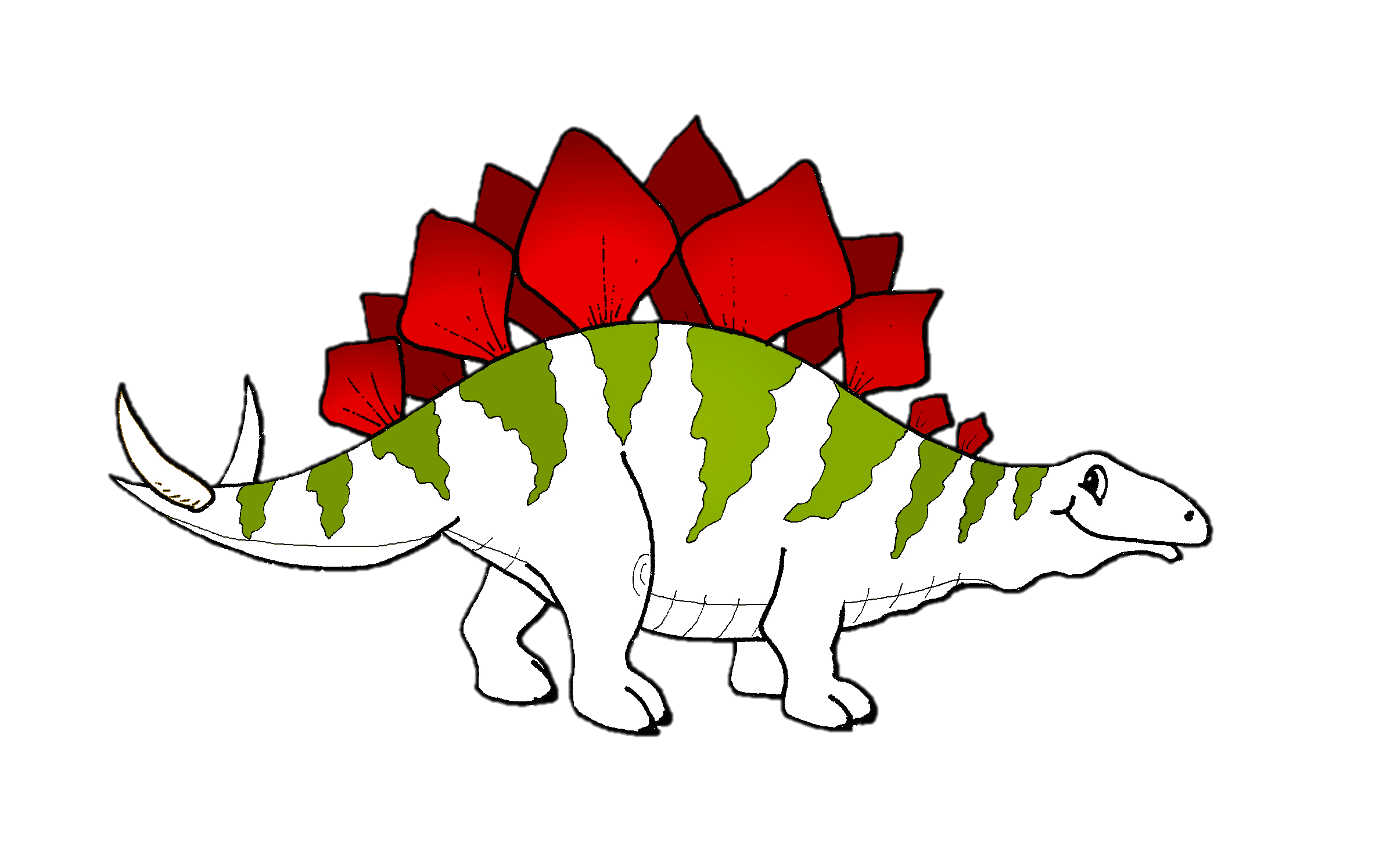 Rätsel
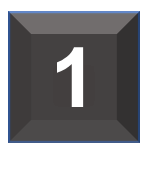 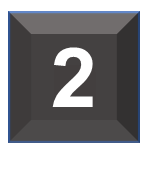 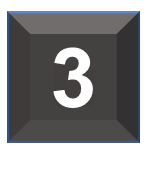 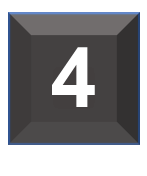 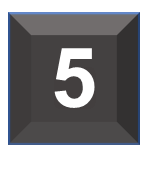 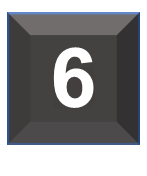 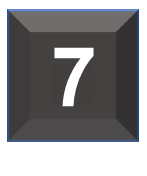 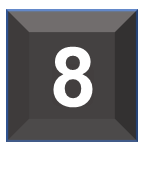 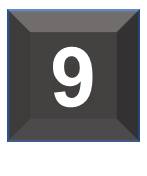 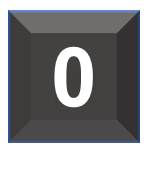 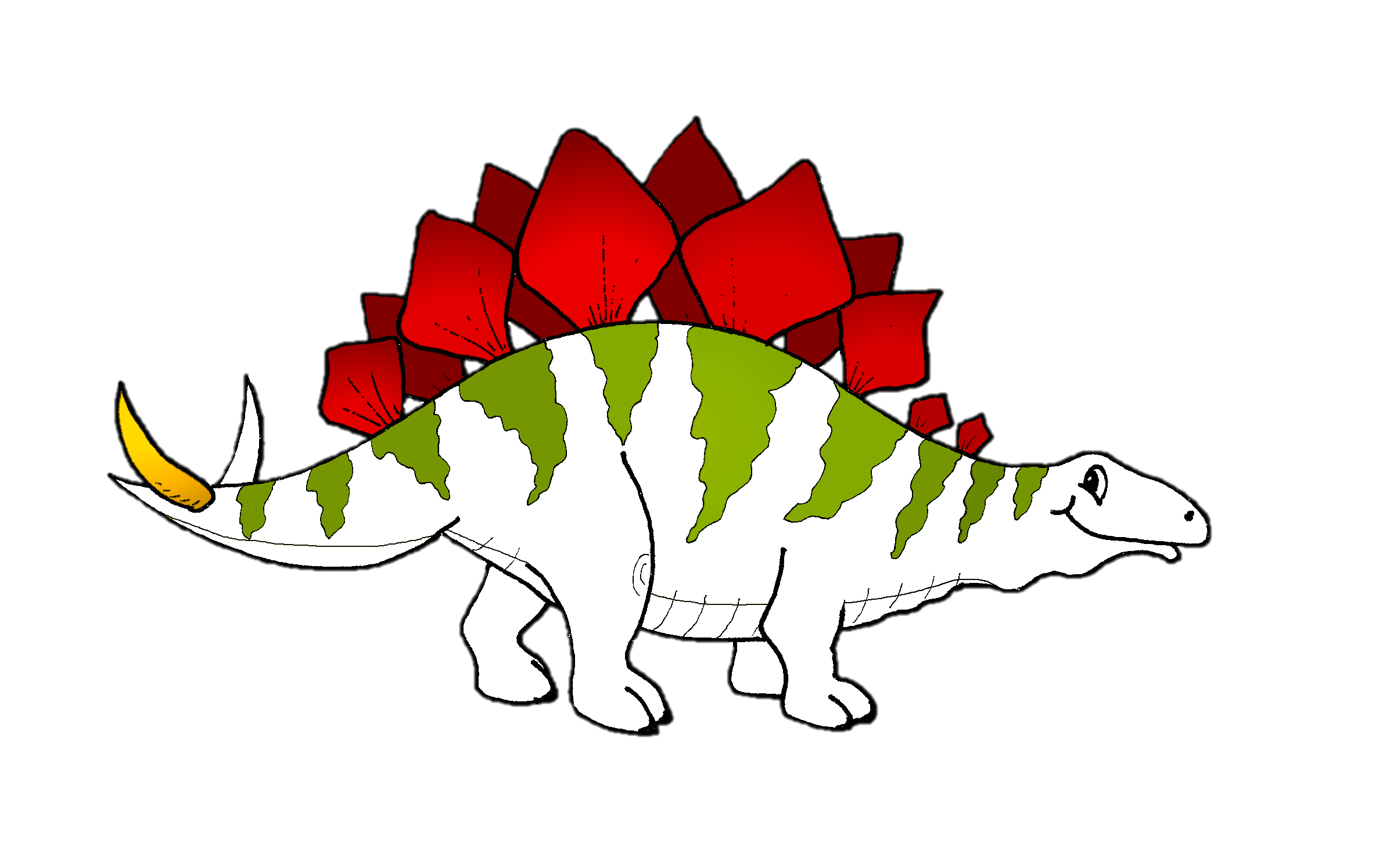 Rätsel
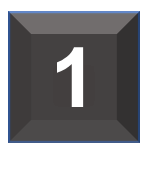 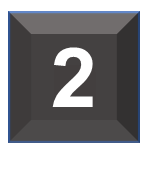 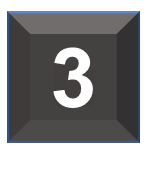 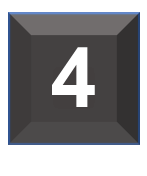 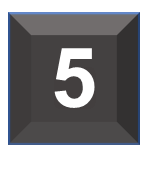 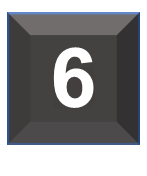 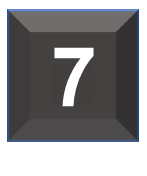 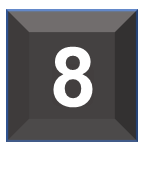 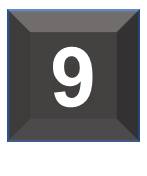 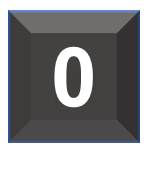 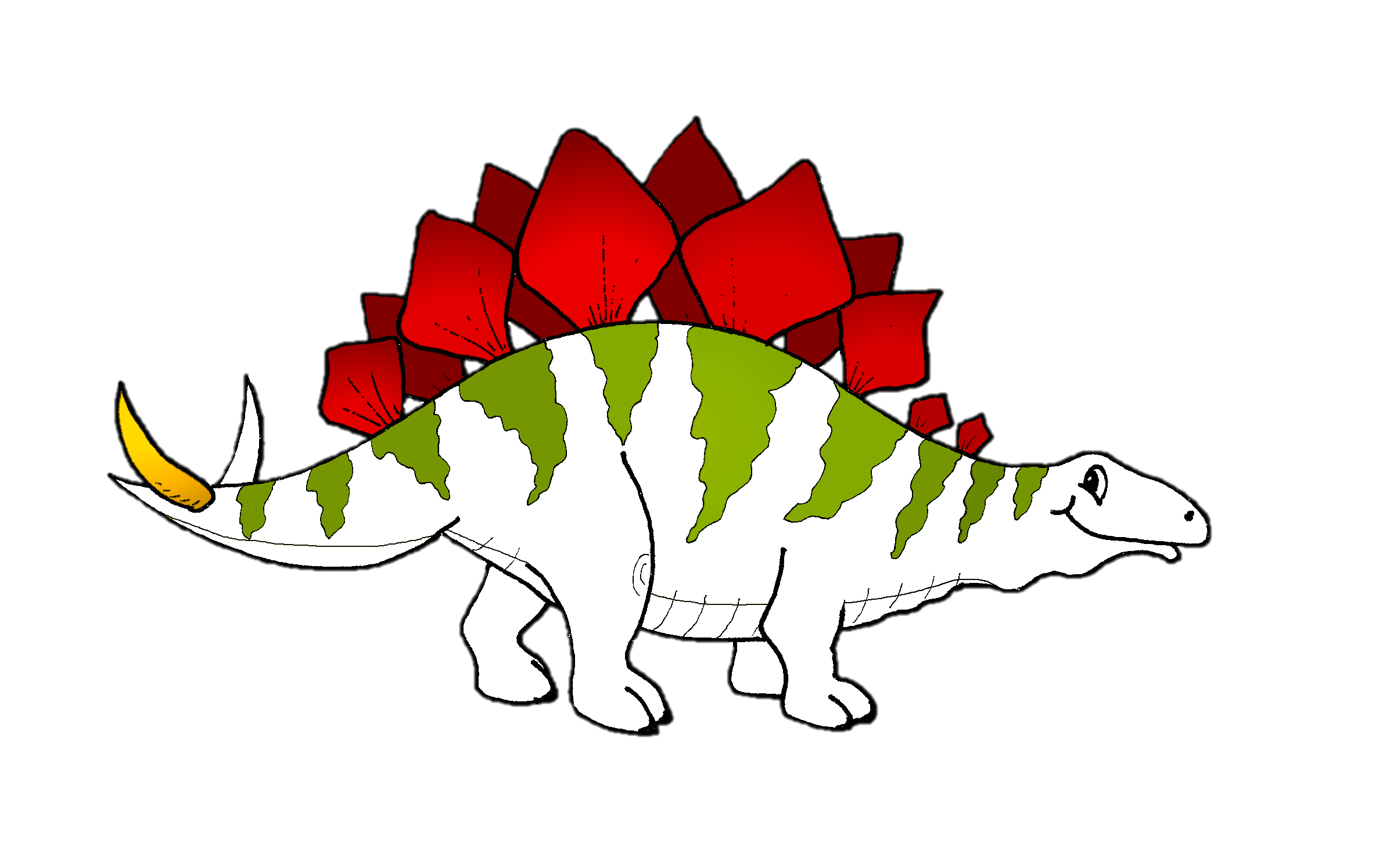 Rätsel
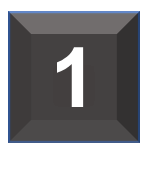 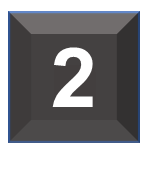 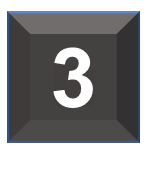 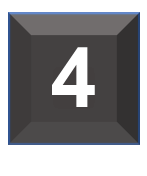 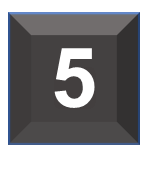 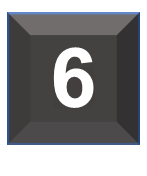 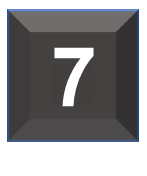 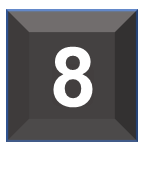 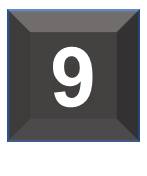 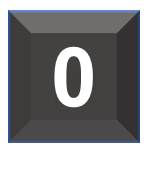 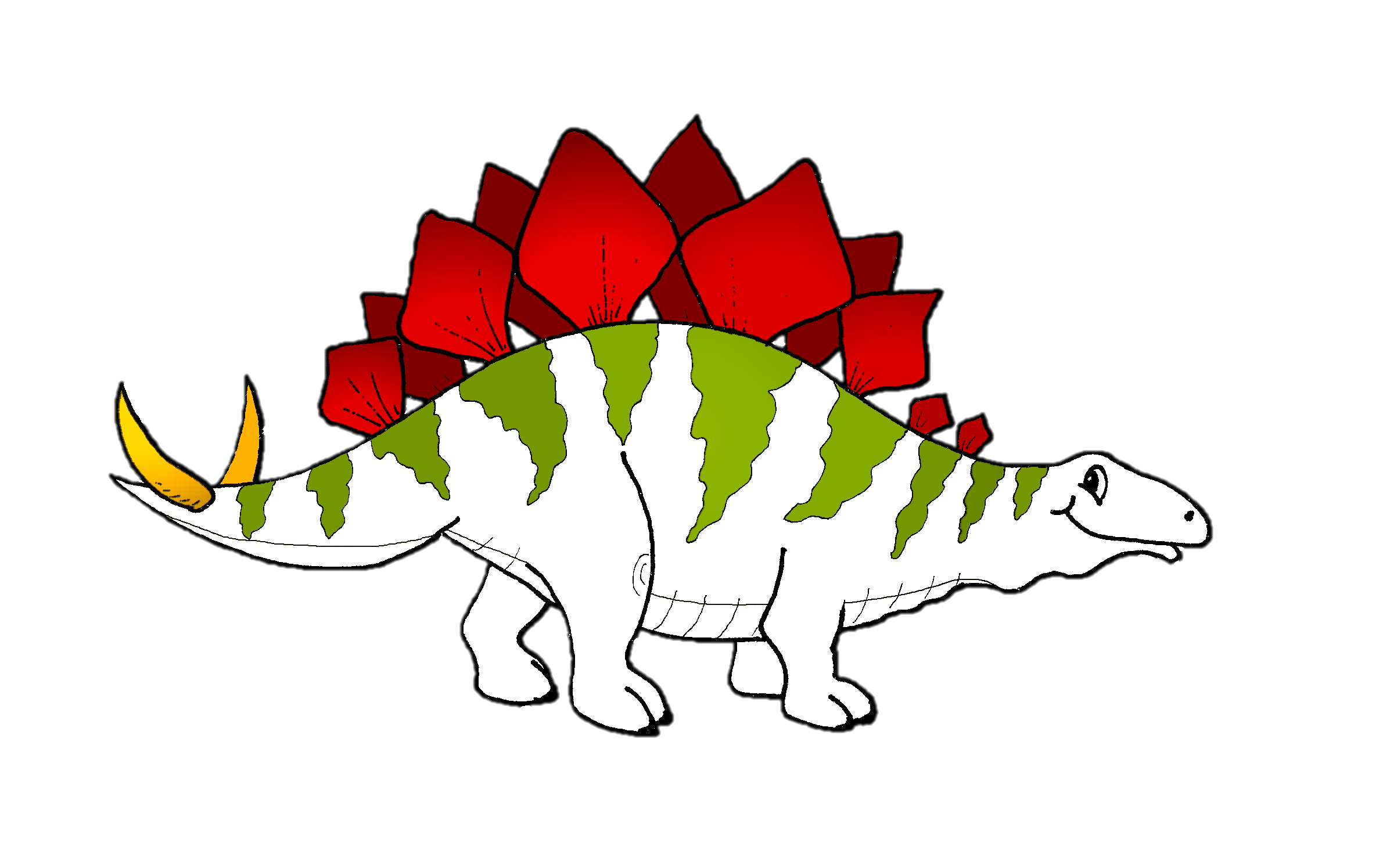 Rätsel
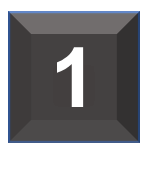 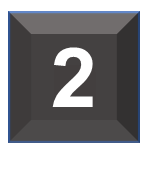 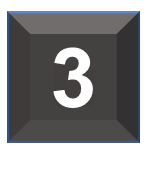 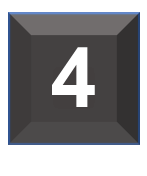 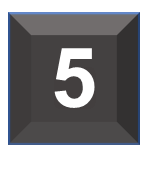 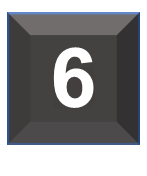 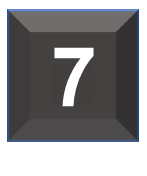 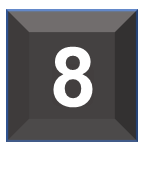 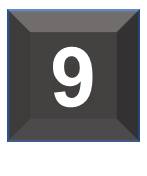 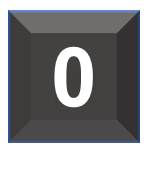 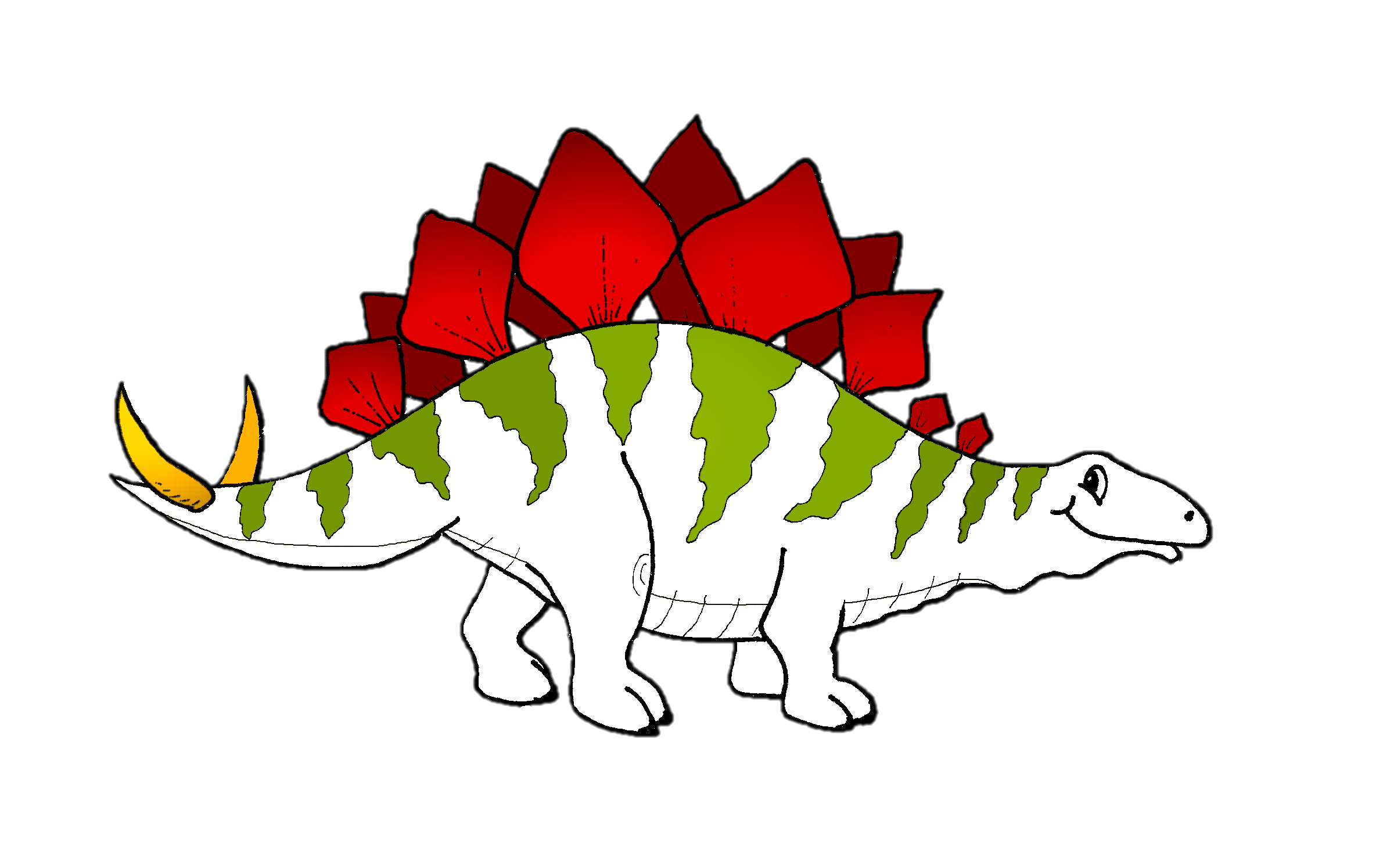 Rätsel
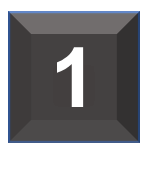 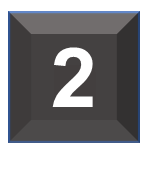 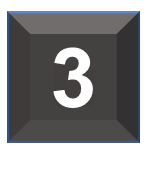 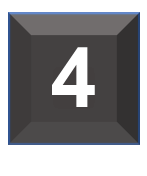 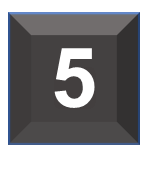 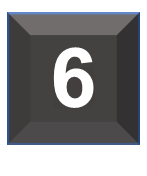 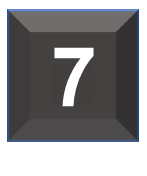 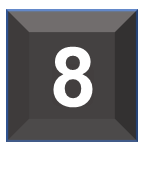 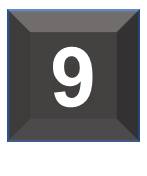 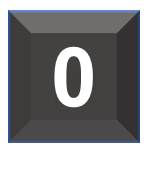 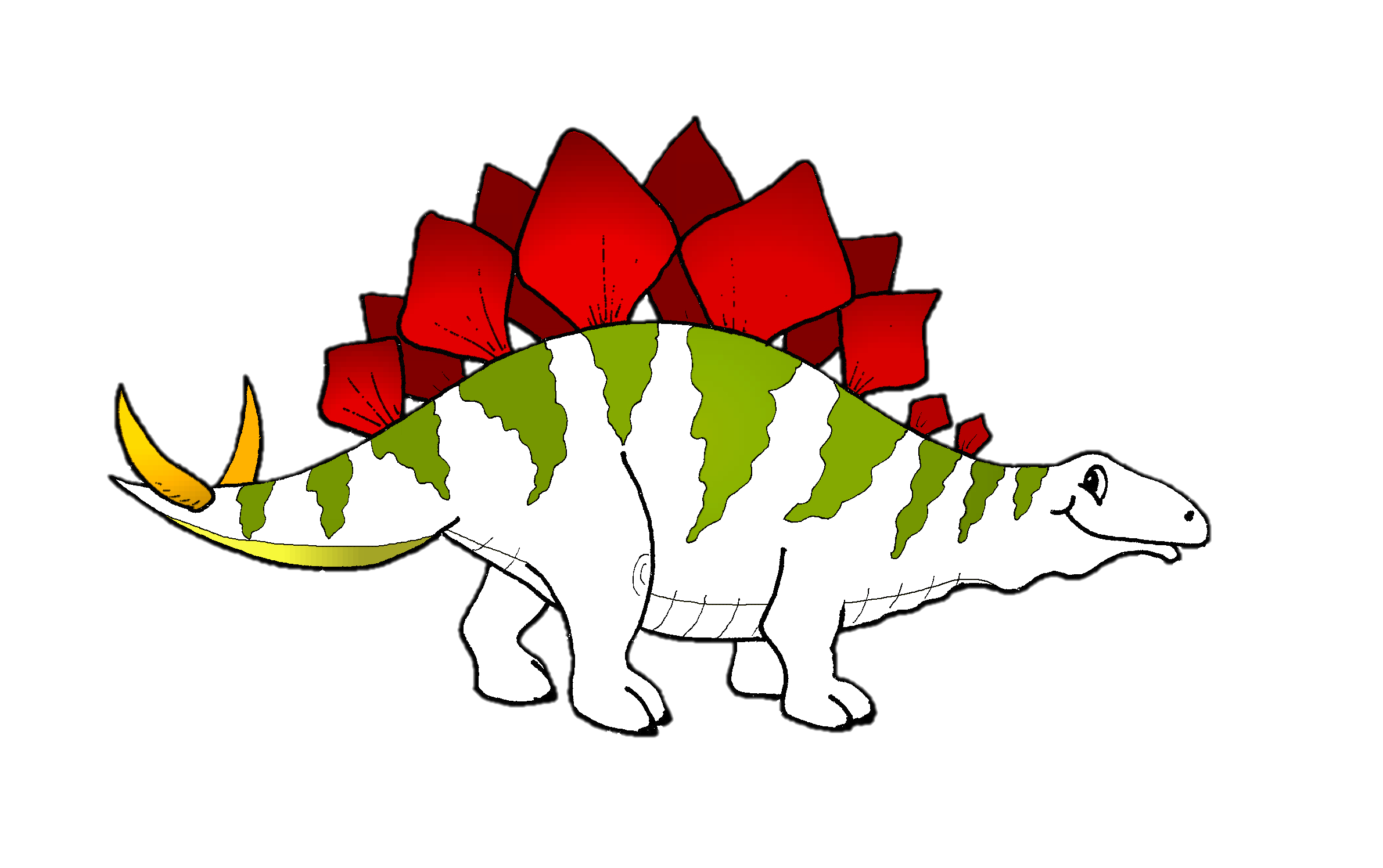 Rätsel
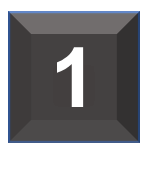 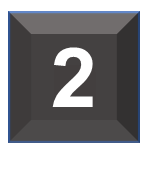 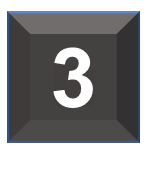 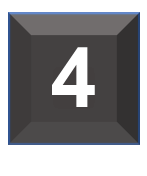 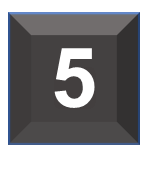 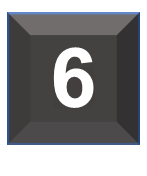 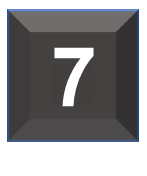 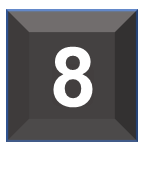 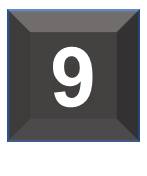 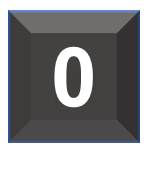 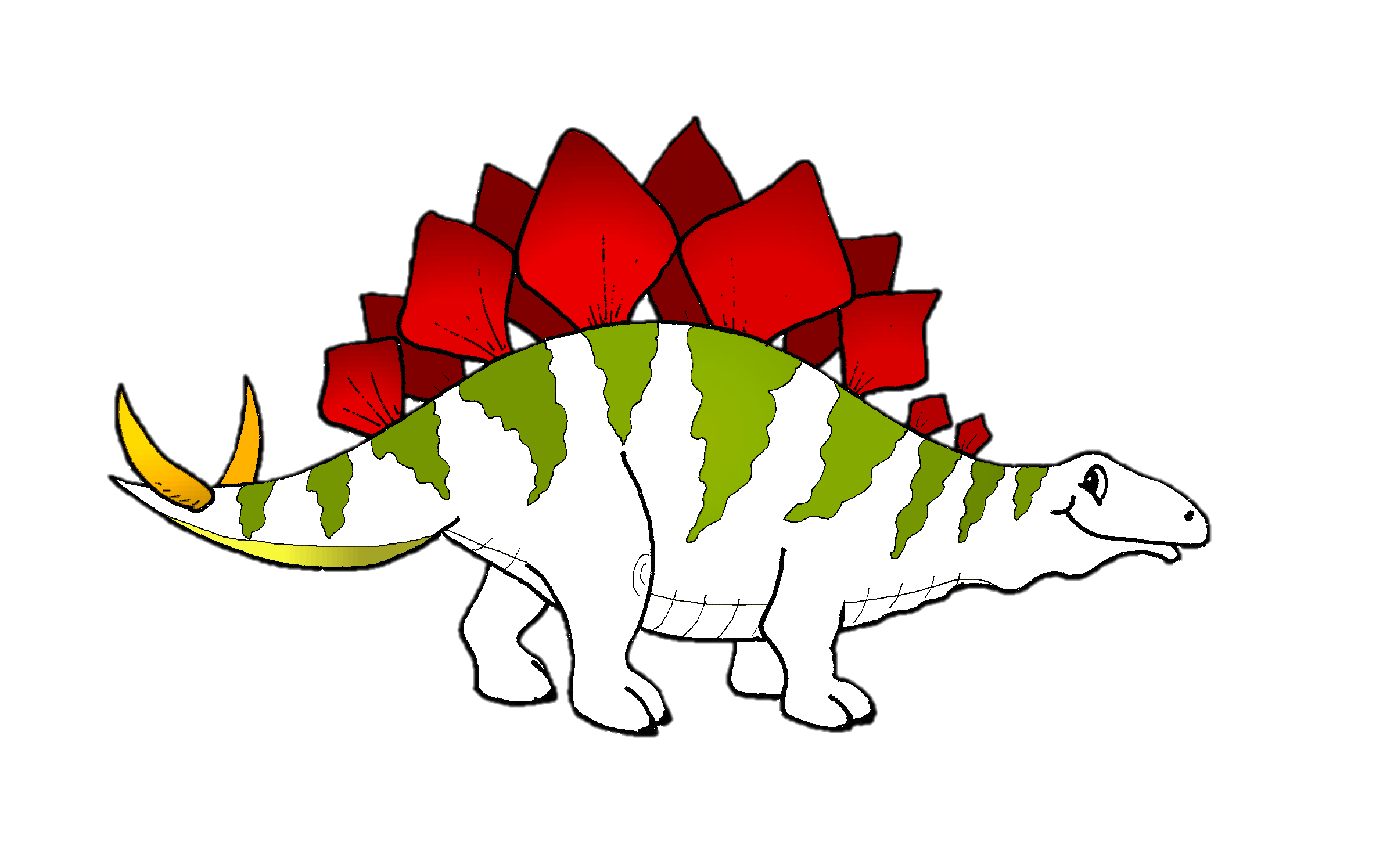 Rätsel
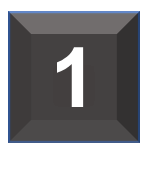 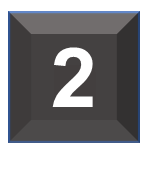 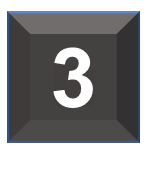 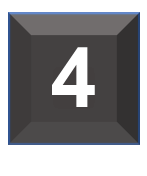 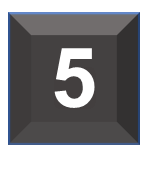 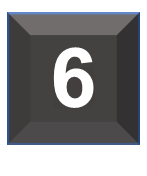 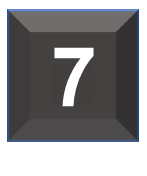 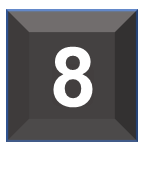 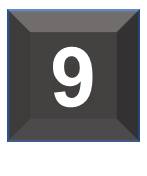 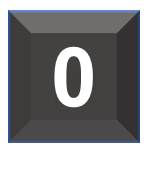 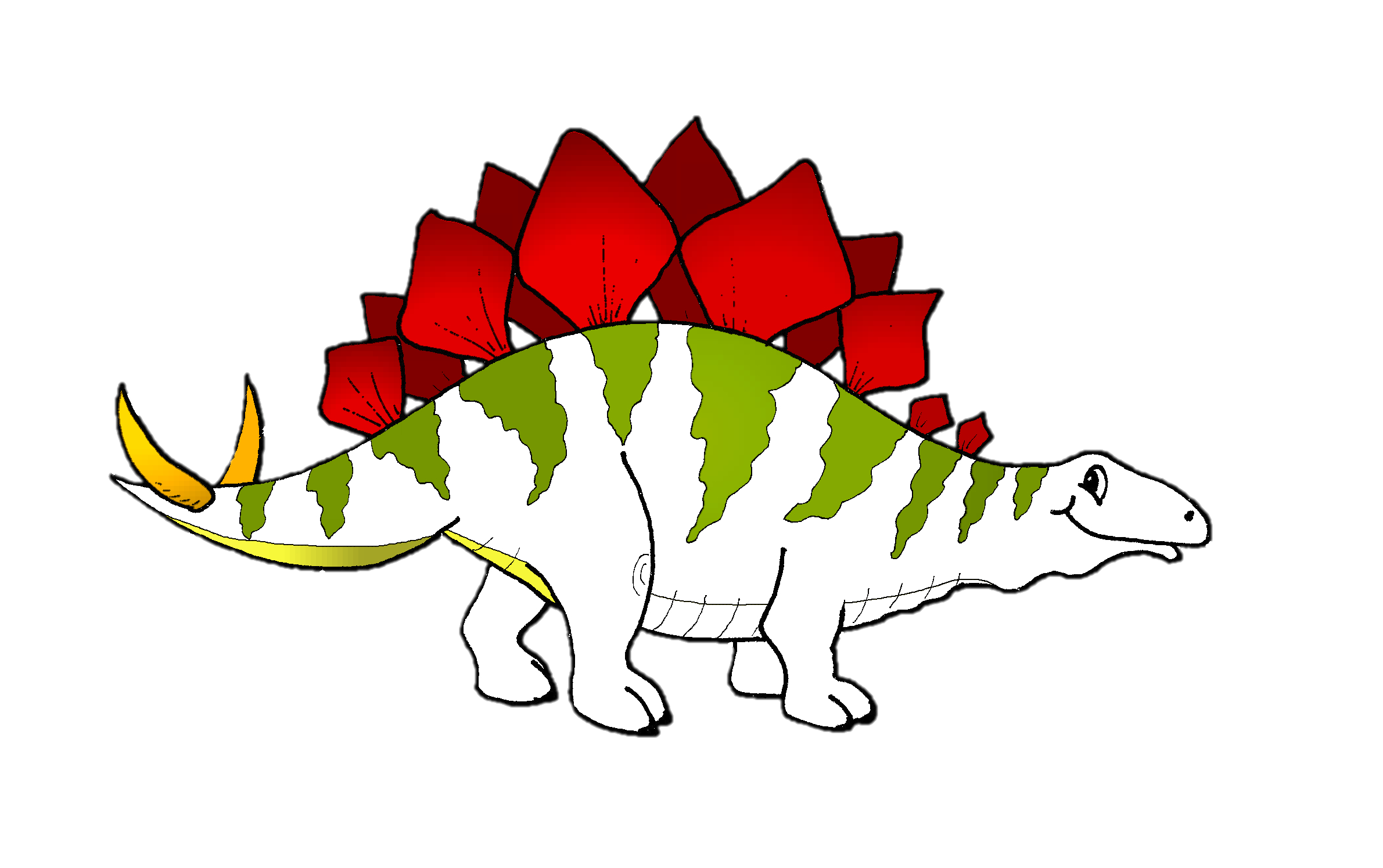 Rätsel
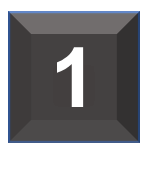 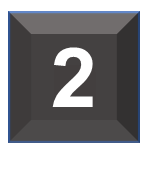 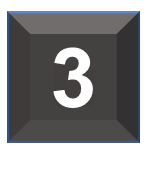 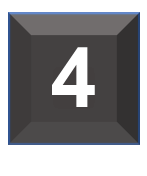 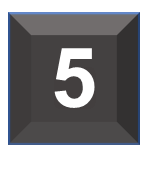 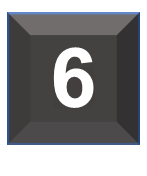 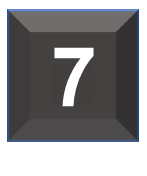 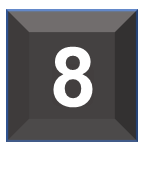 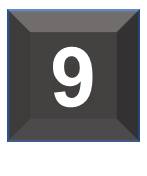 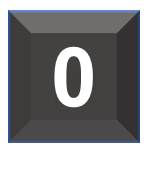 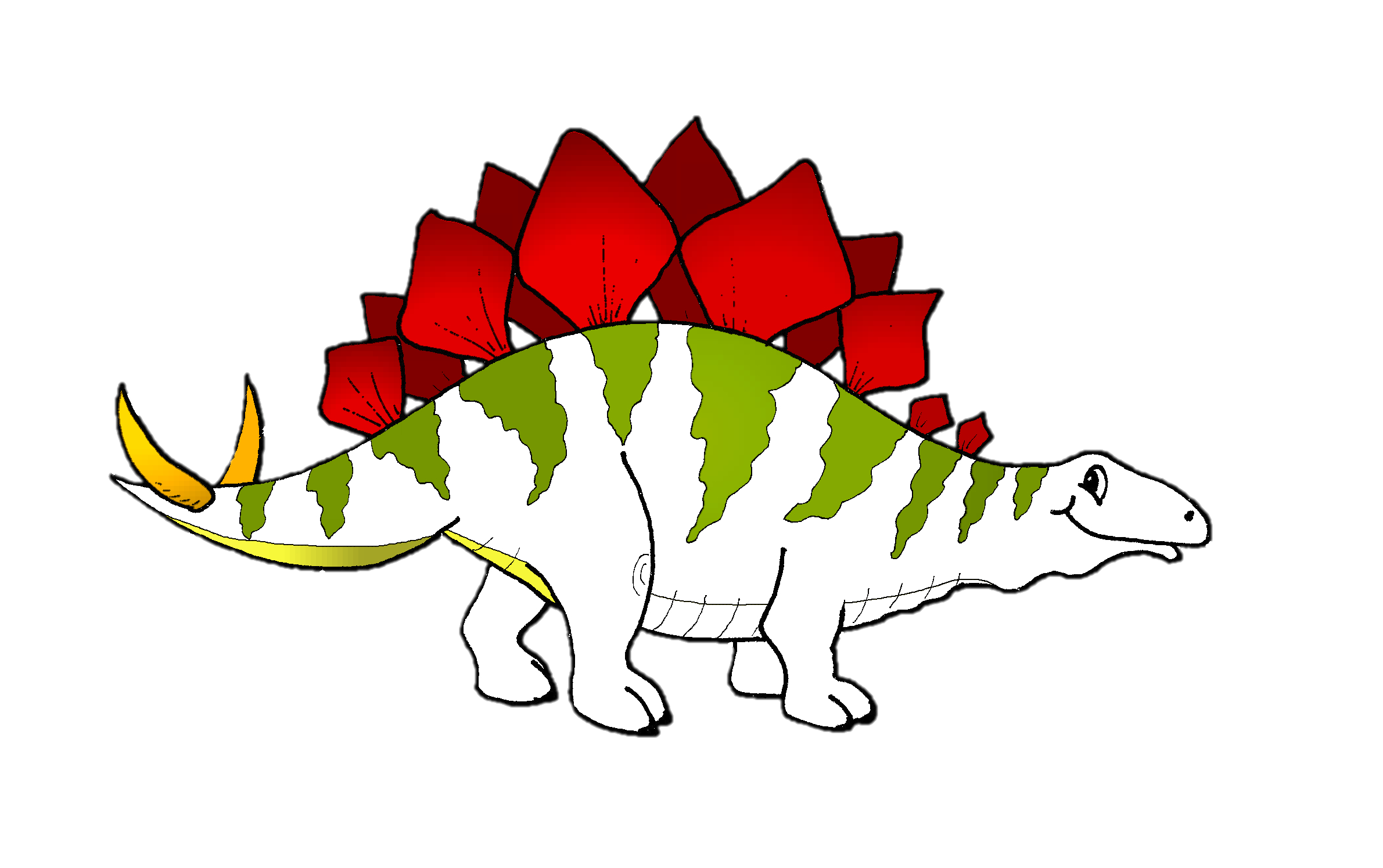 Rätsel
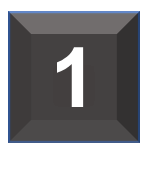 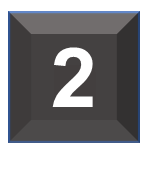 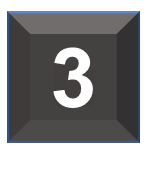 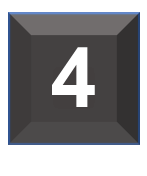 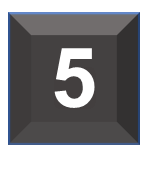 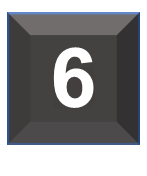 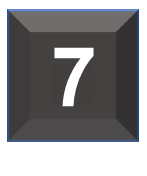 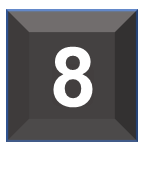 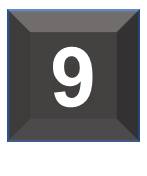 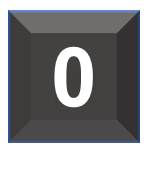 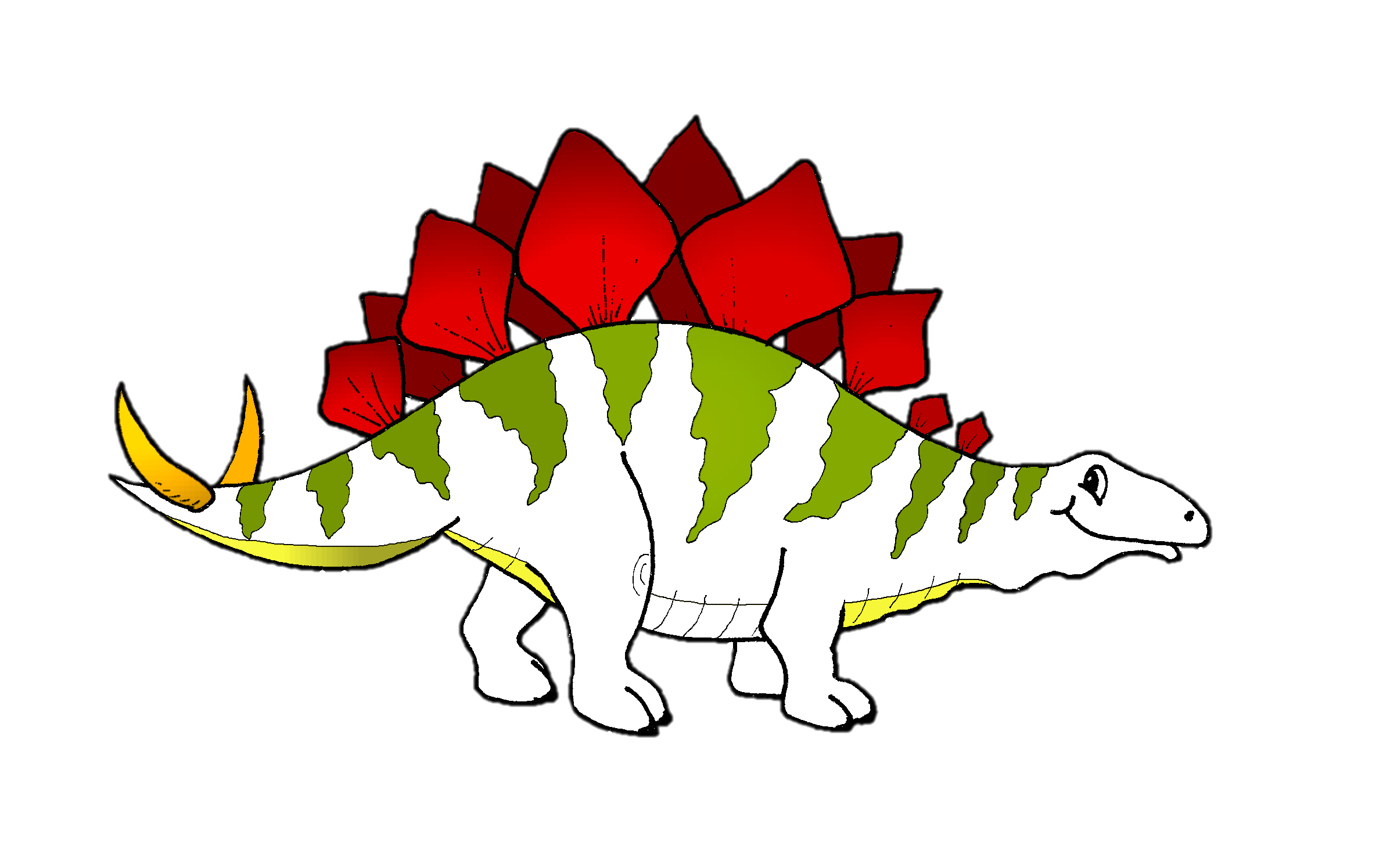 Rätsel
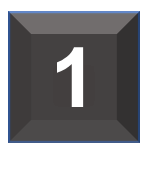 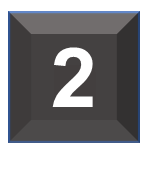 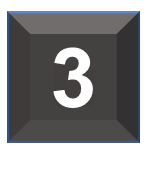 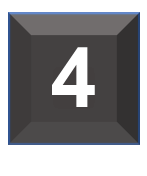 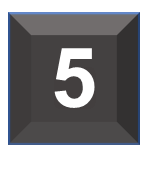 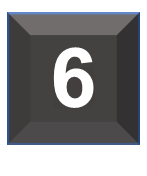 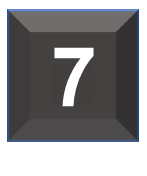 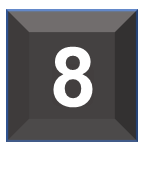 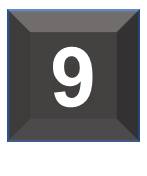 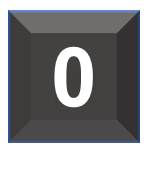 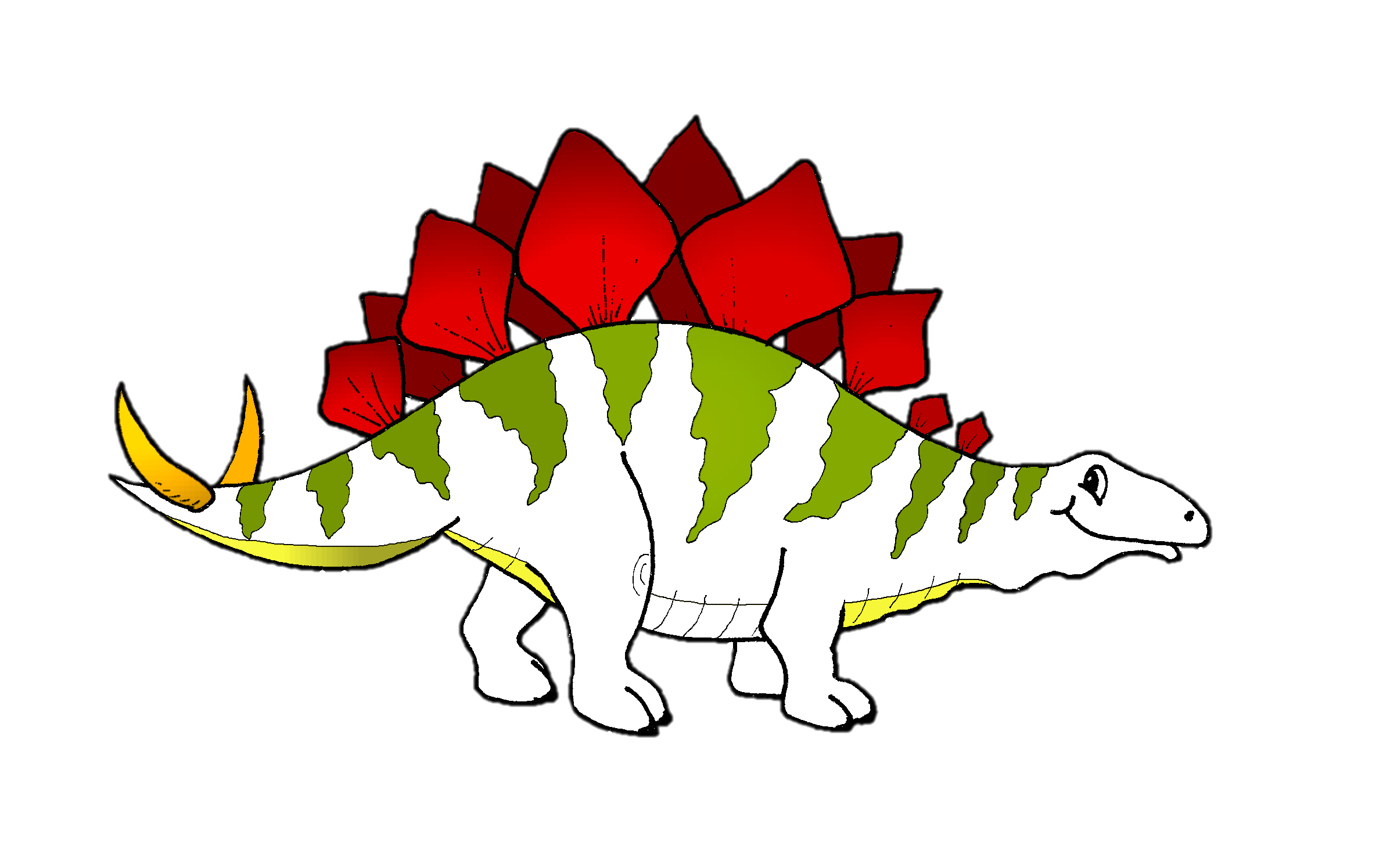 Rätsel
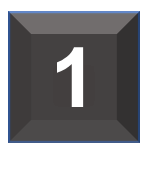 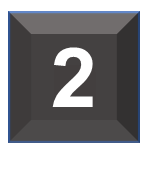 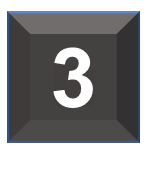 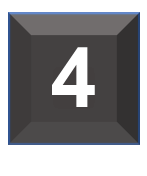 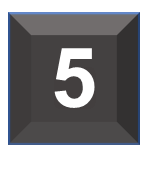 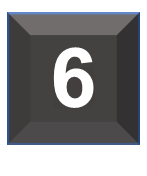 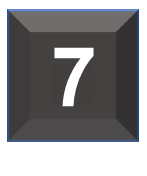 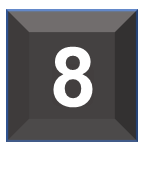 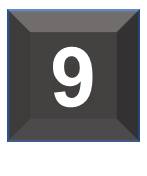 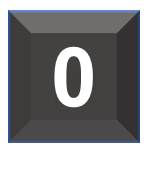 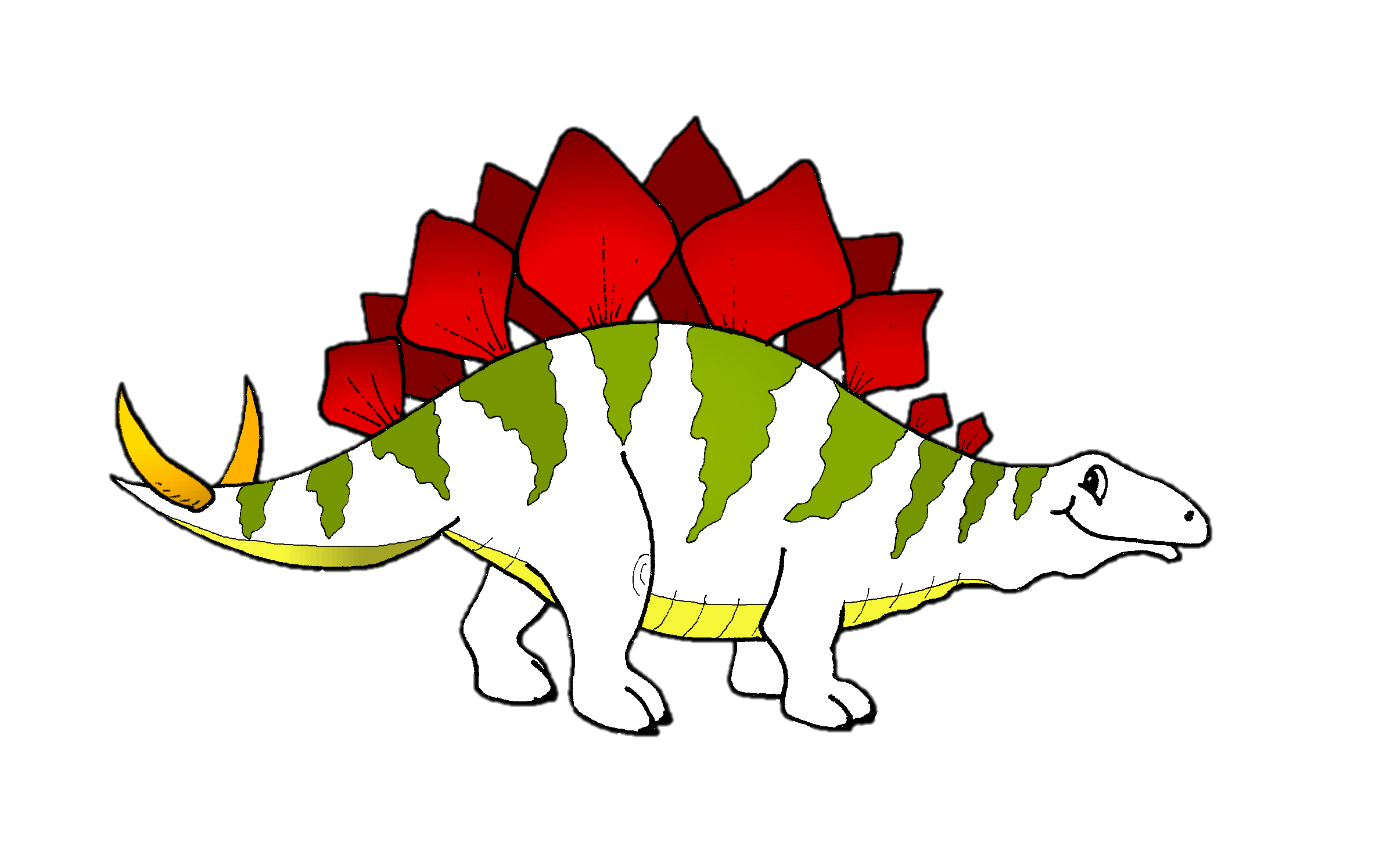 Rätsel
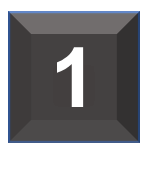 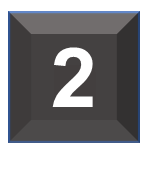 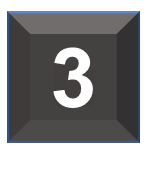 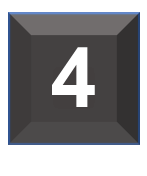 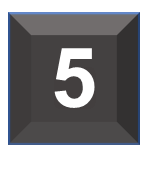 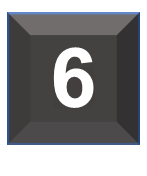 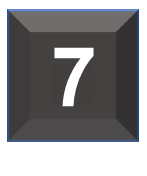 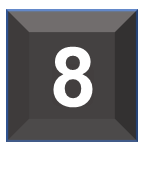 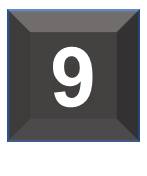 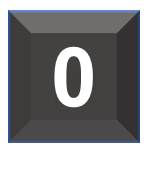 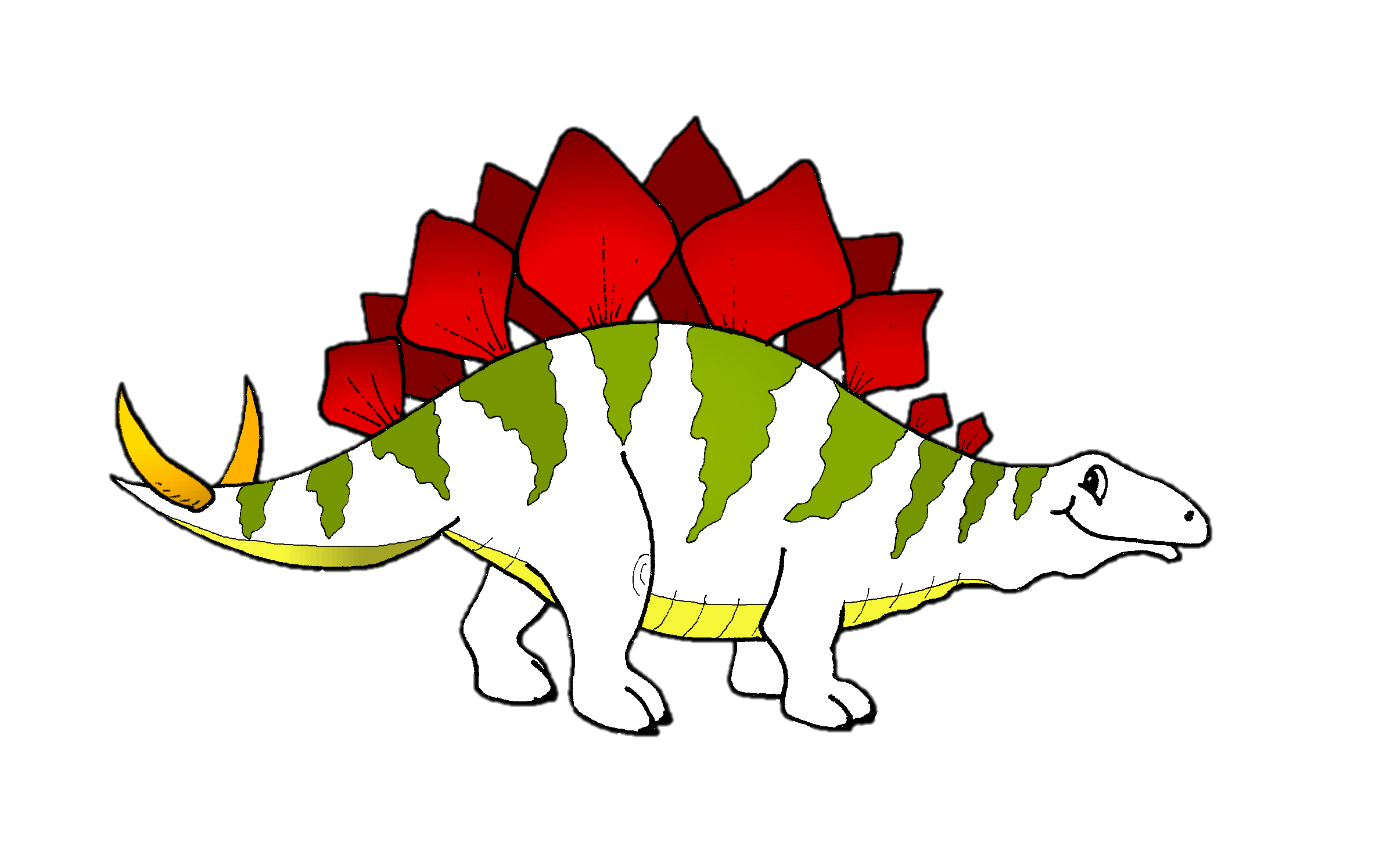 Rätsel
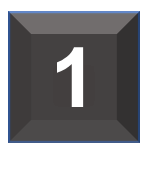 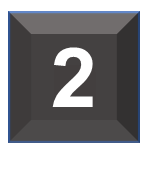 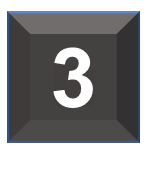 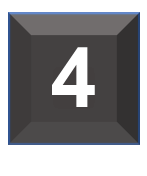 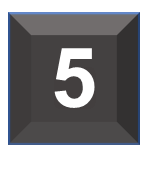 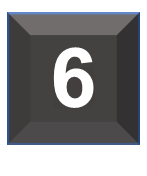 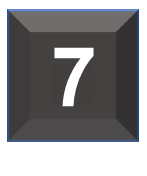 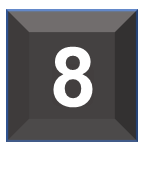 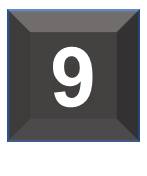 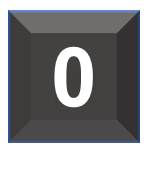 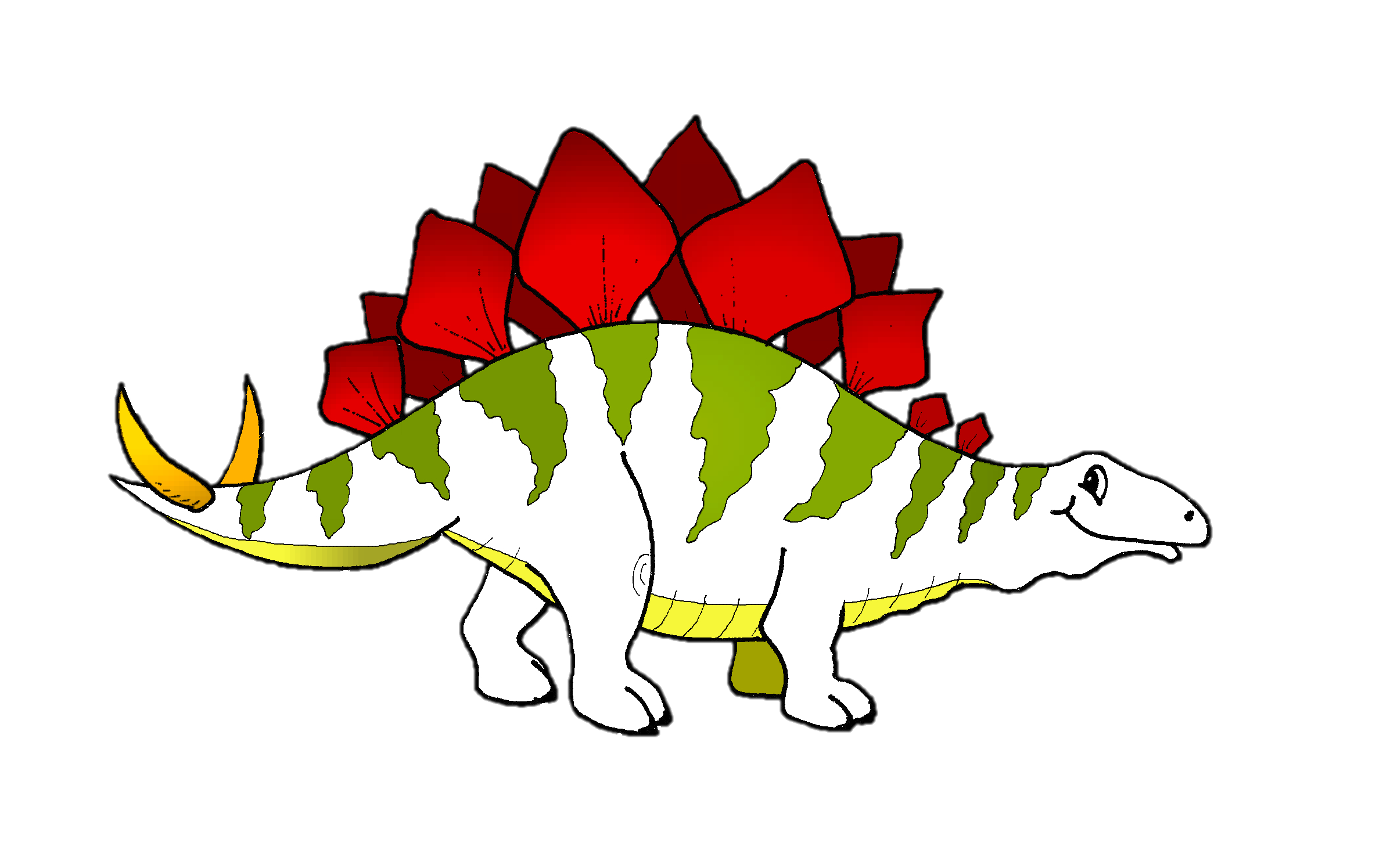 Rätsel
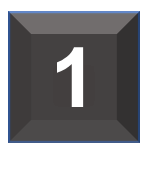 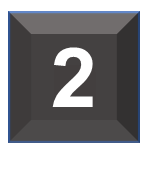 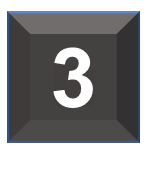 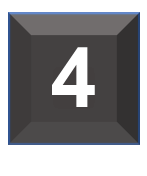 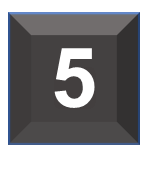 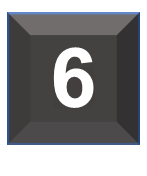 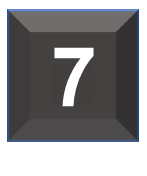 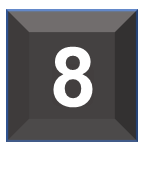 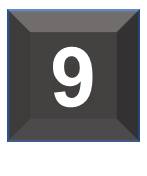 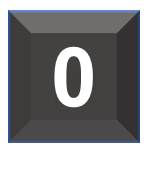 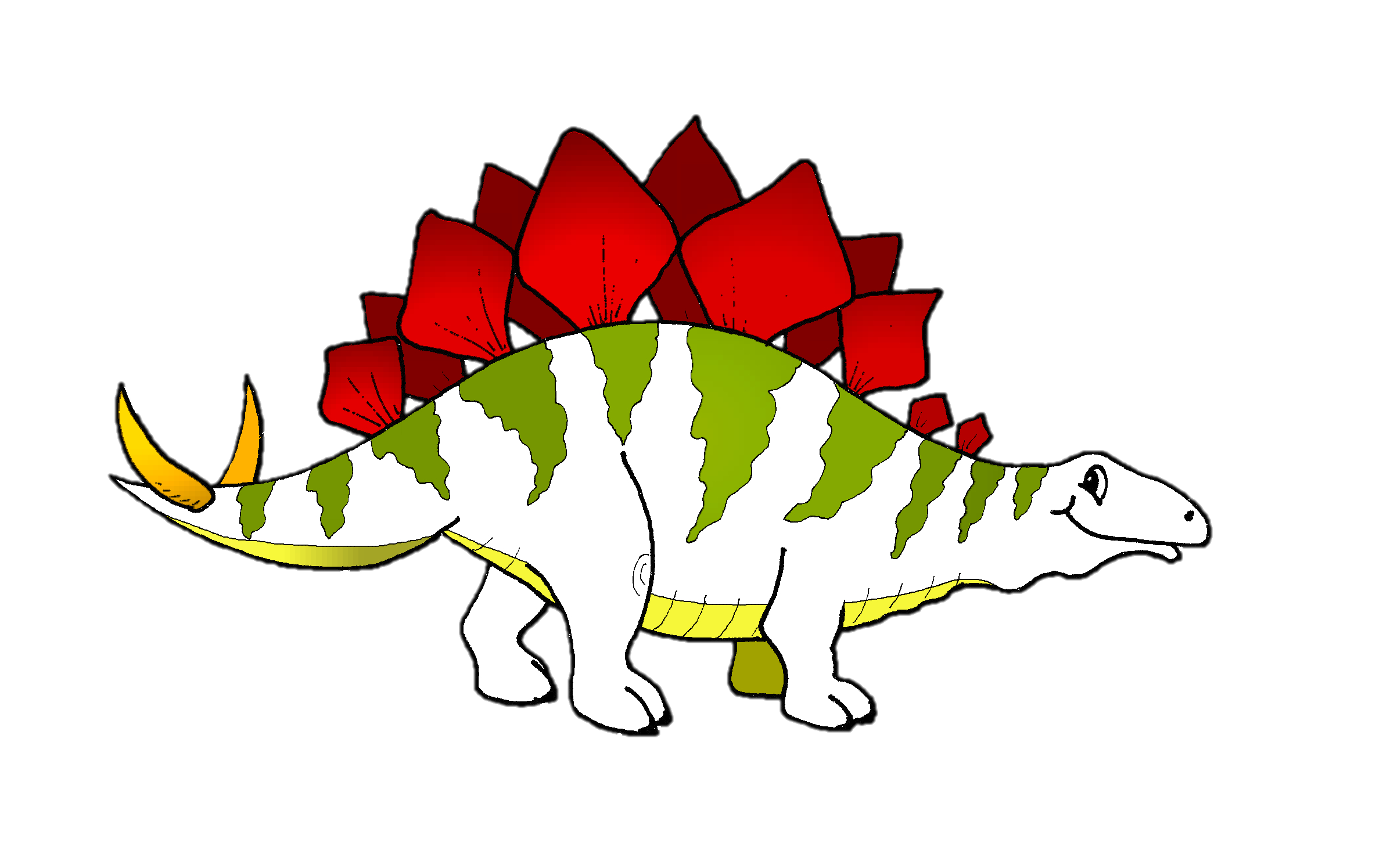 Rätsel
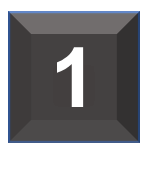 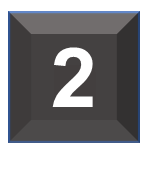 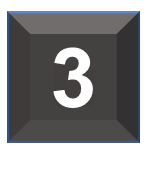 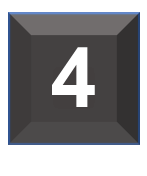 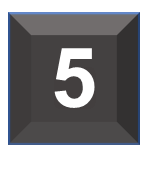 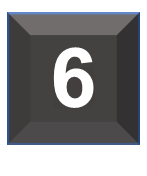 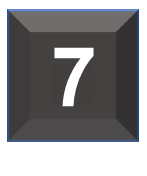 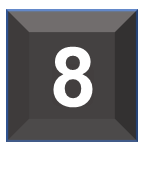 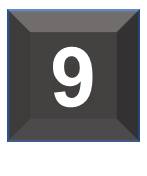 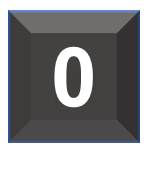 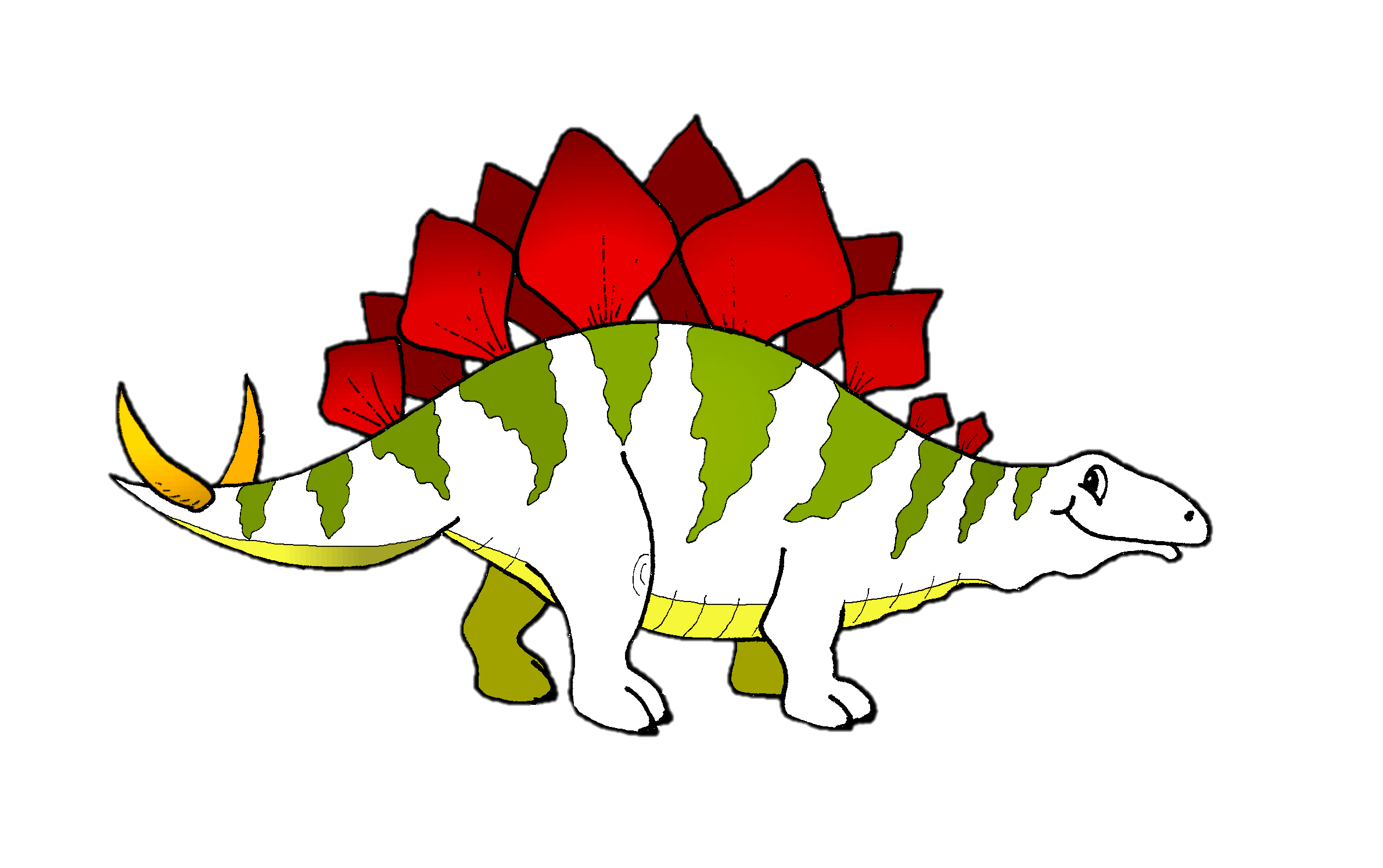 Rätsel
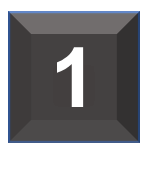 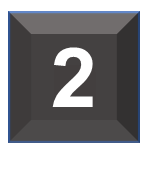 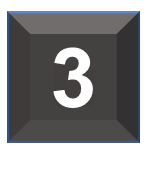 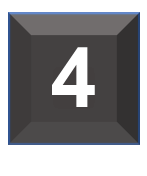 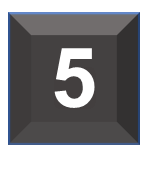 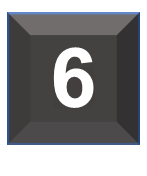 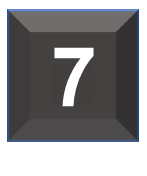 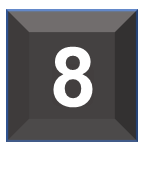 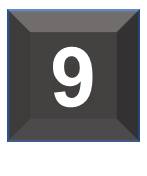 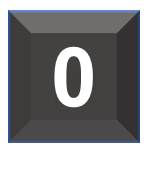 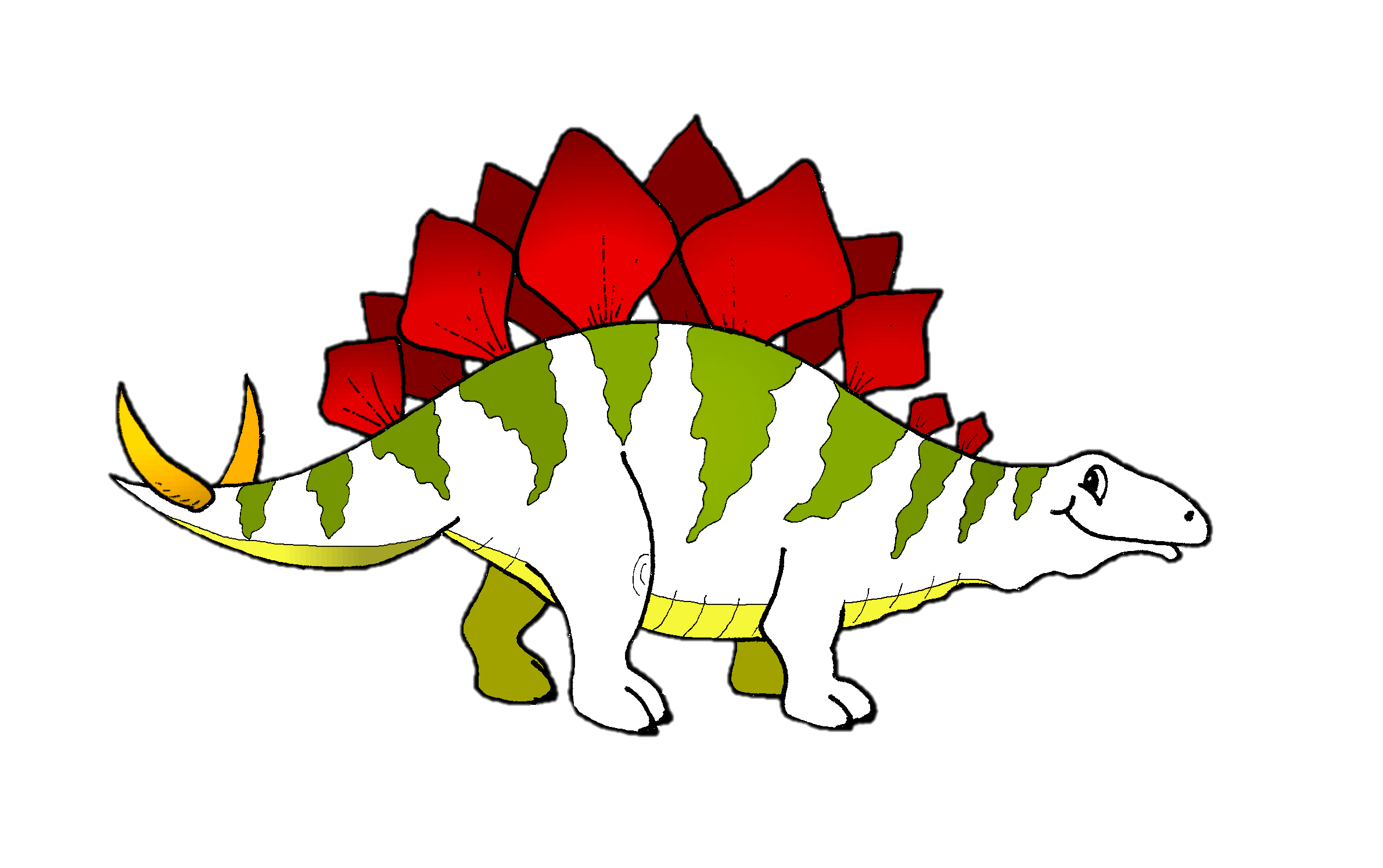 Rätsel
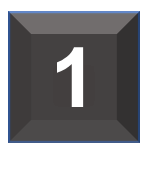 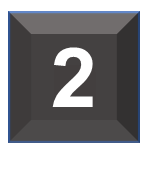 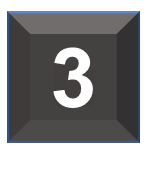 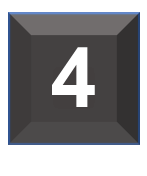 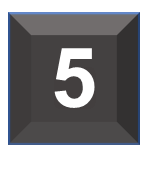 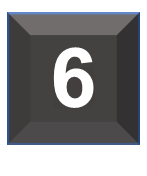 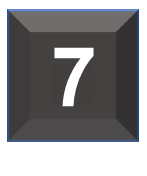 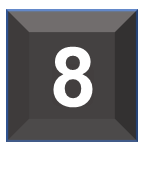 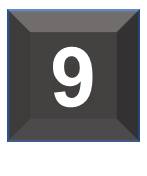 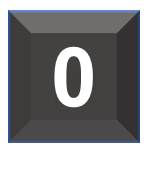 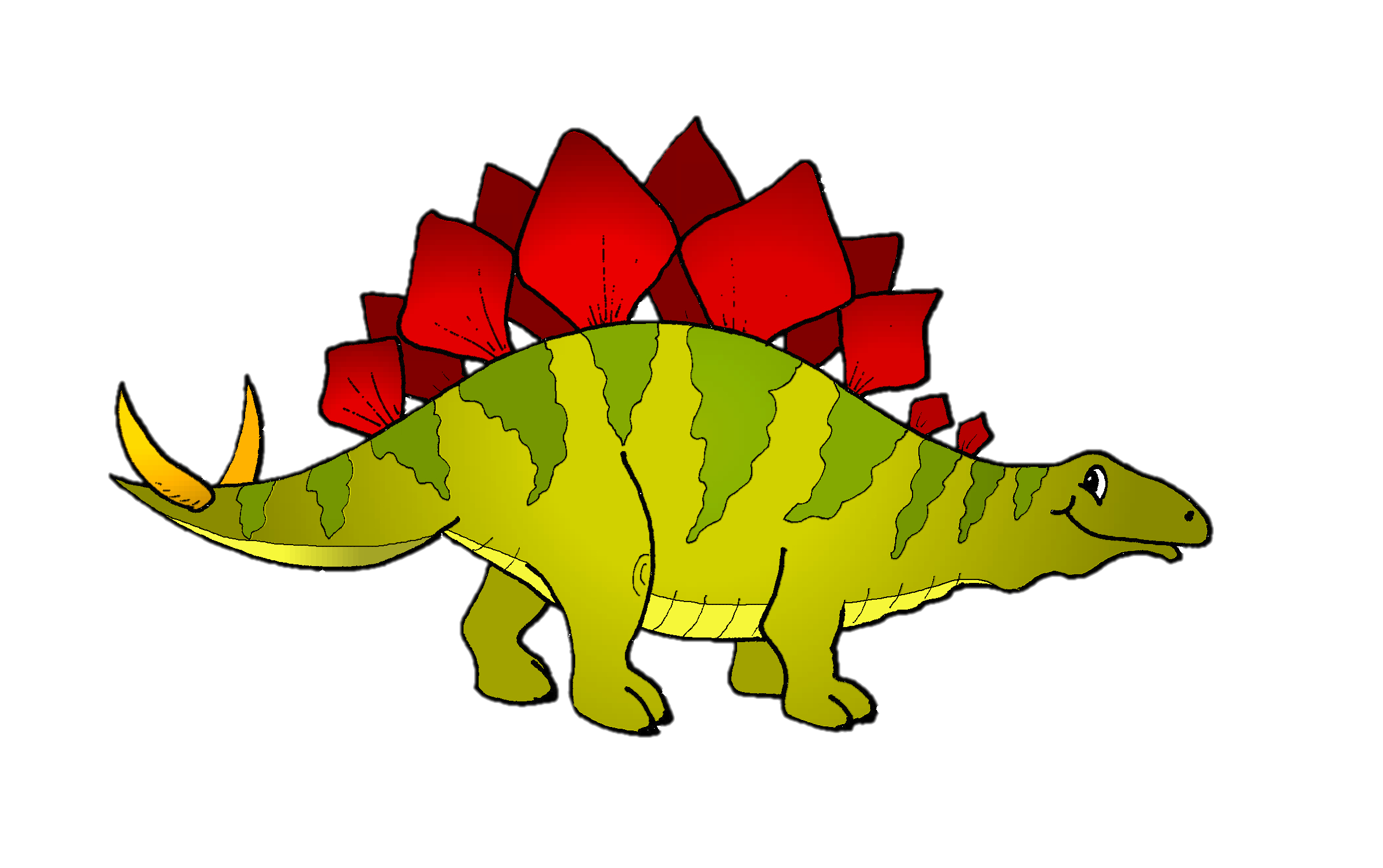 Rätsel
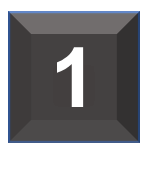 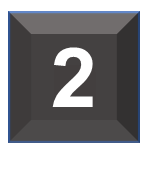 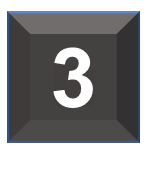 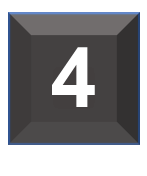 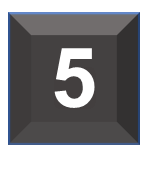 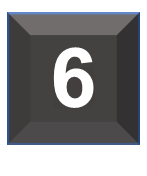 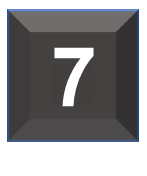 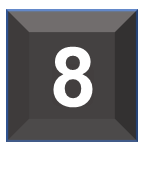 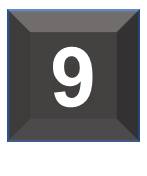 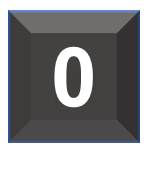 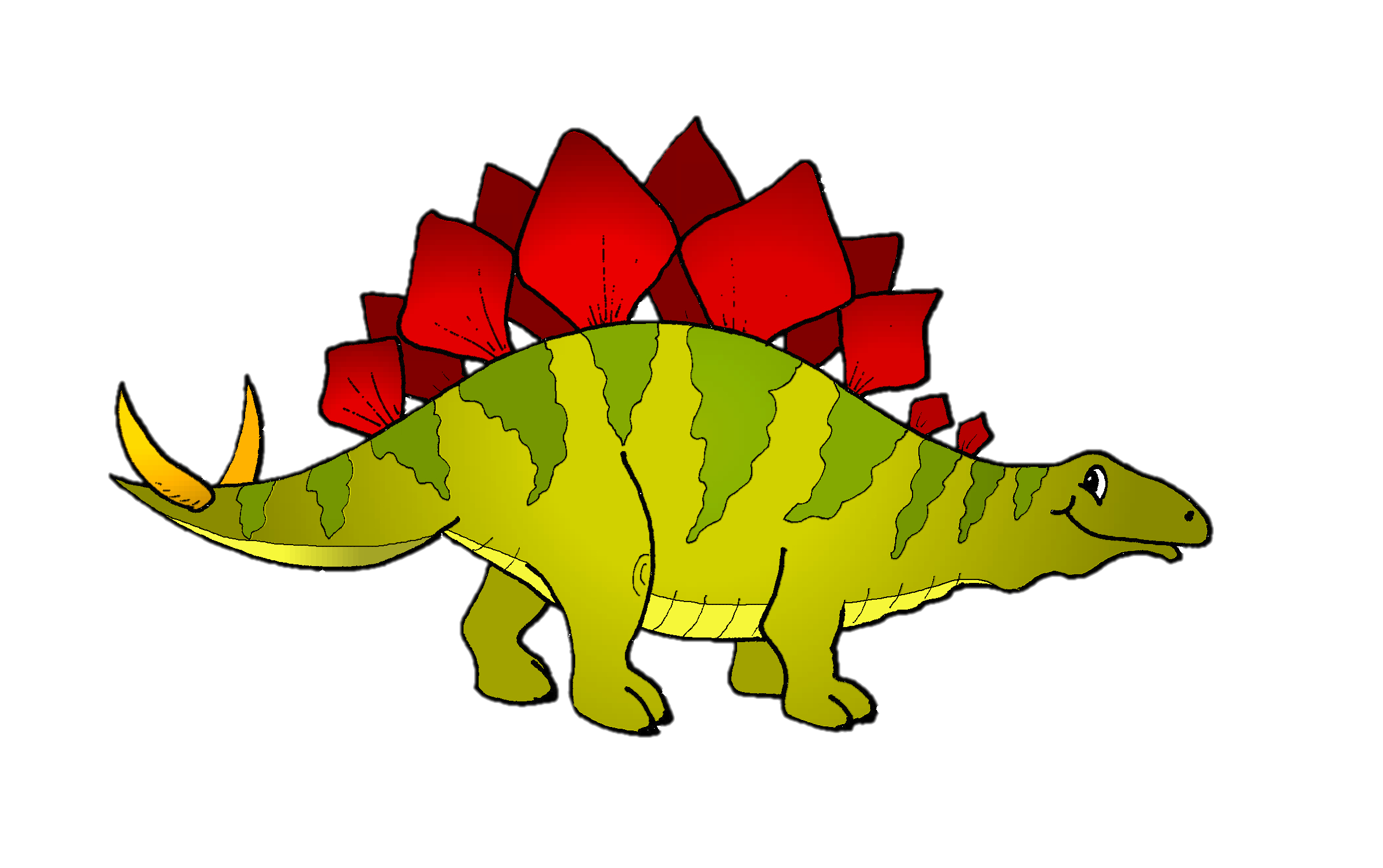 Rätsel
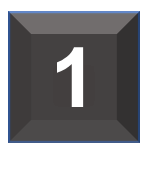 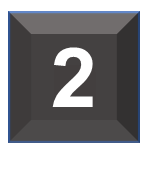 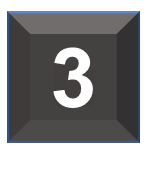 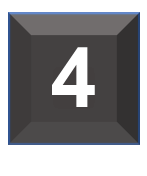 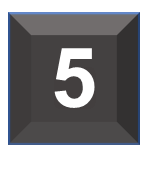 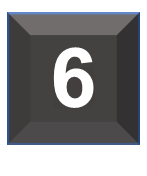 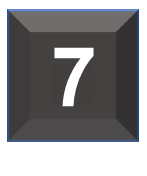 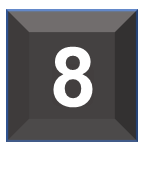 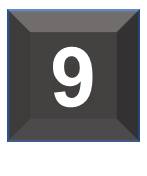 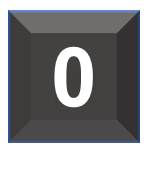 Ende